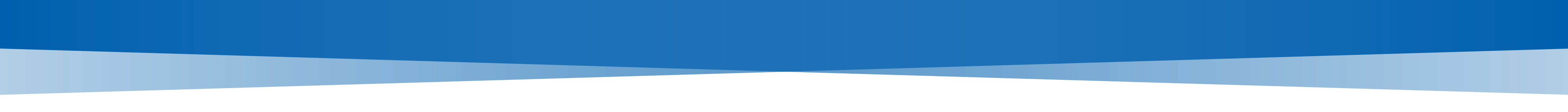 Invasive Species: Identification, Status, and Action
MacKenzie Patton
Invasive Species Community Educator
UC Statewide Integrated Pest Management Program
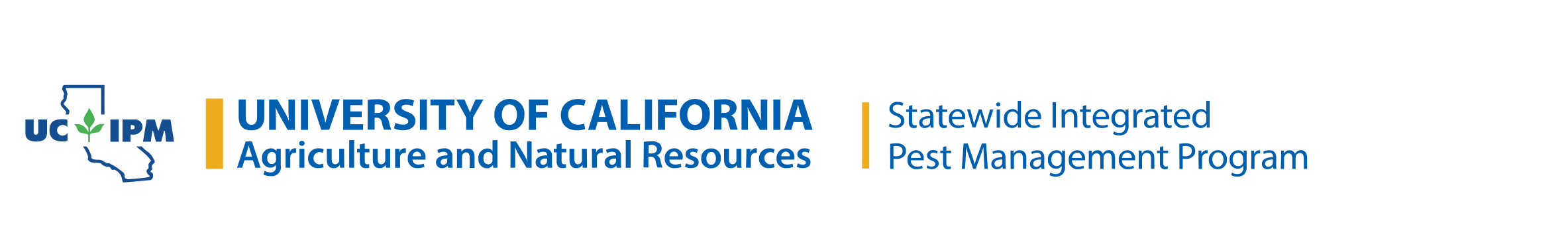 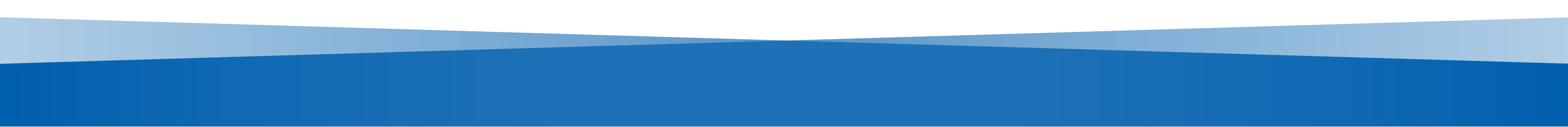 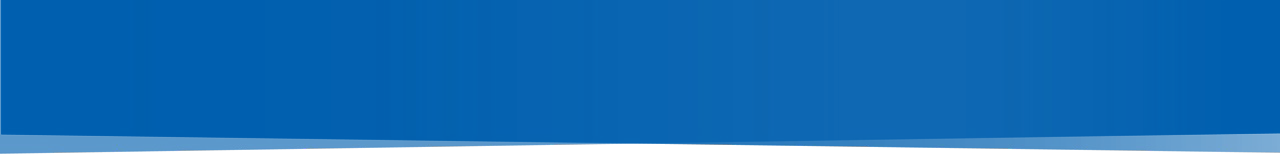 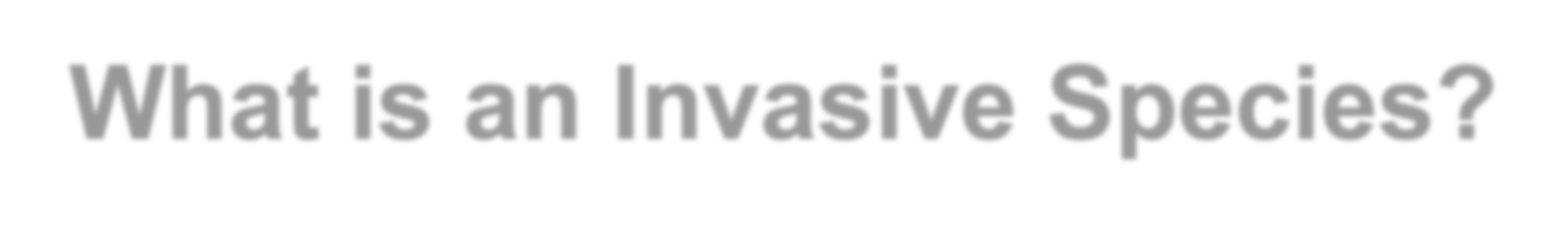 What is an Invasive Species?
Exotic Species: Non-native species to a local ecosystem
Invasive Species: An exotic species that has spread within the ecosystem and may cause environmental or economic harm
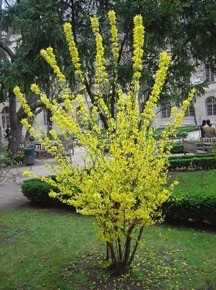 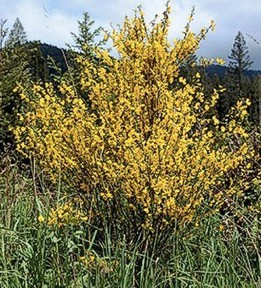 Forsythia – exotic but not invasive
NOT A PEST
Scotch broom – exotic and invasive
A POTENTIAL PEST
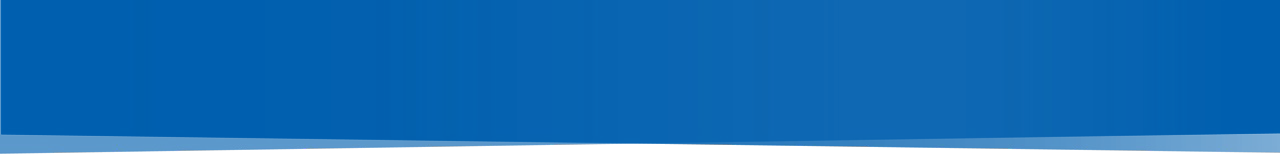 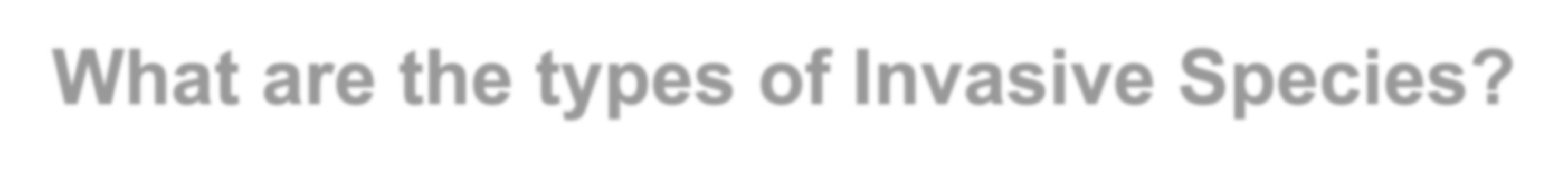 What are the types of Invasive Species?
Types:
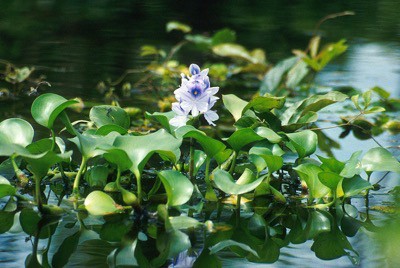 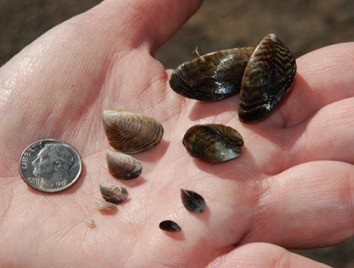 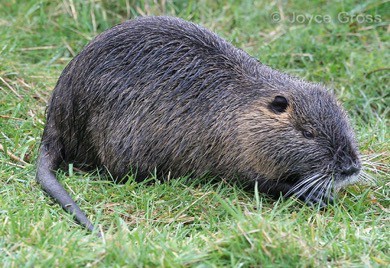 Aquatic & Terrestrial Plants -
Water hyacinth
Invertebrates such mollusks & annelids: Quagga
mussels clog pipes & drains
Vertebrates: nutria, wild pigs, carp, others
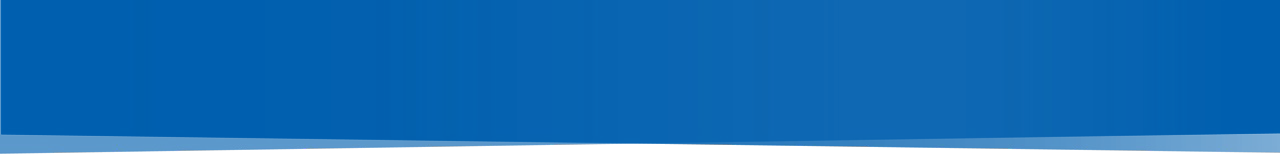 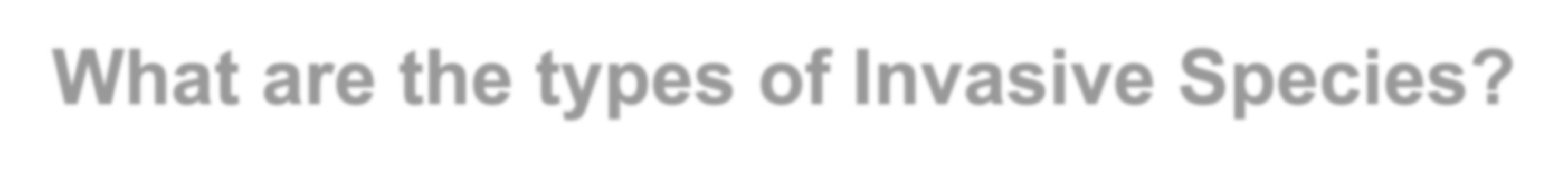 What are the types of Invasive Species?
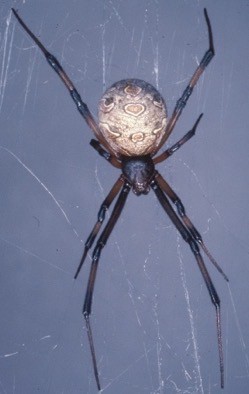 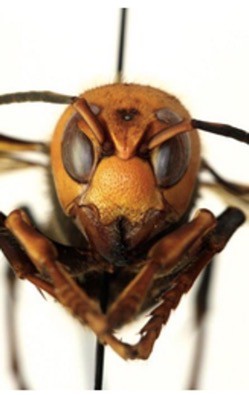 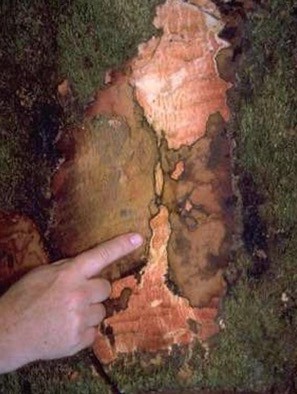 Types:
Plant & Animal pathogens: Sudden Oak Death (SOD), Phytophthora ramorum,
Arthropods: Brown Widow Spider, Northern Giant Hornet ('Murder Hornet')
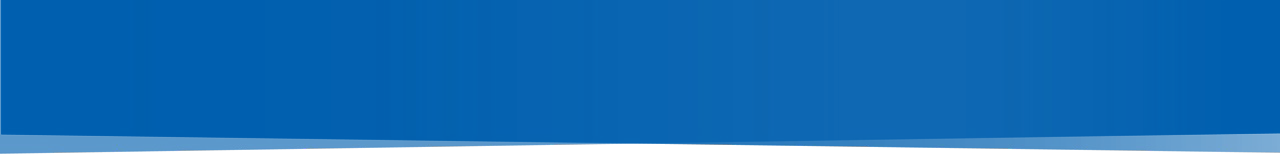 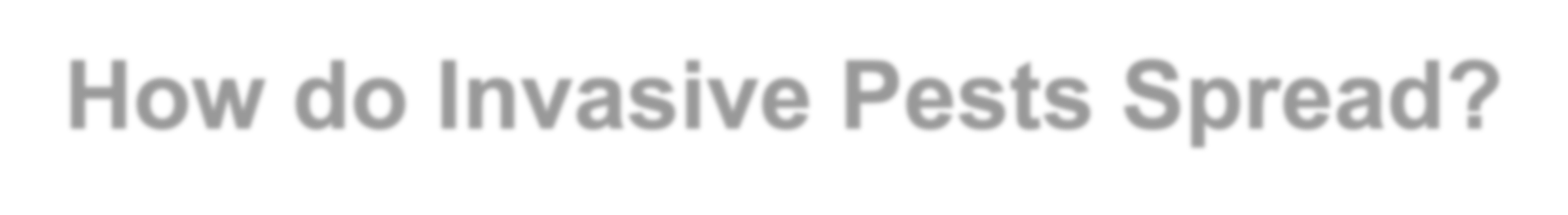 How do Invasive Pests Spread?
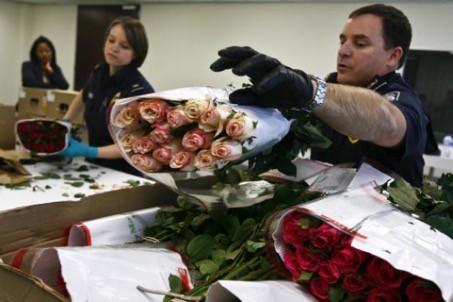 Interstate and international commerce
With luggage, cars, movement of household items
Nursery stock
Firewood
Boats and ships
Produce
Construction materials
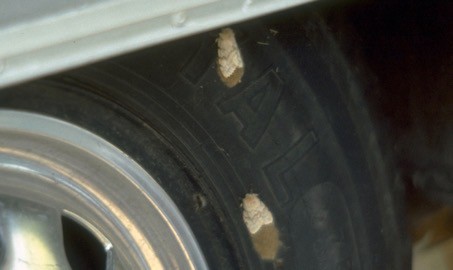 Rusty Haskell, University of Florida, Bugwood.org
Spongy moth egg masses on wheel
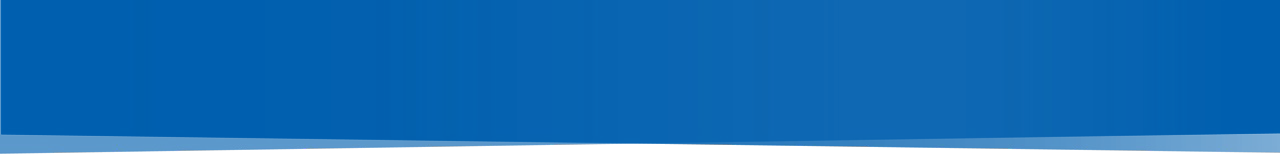 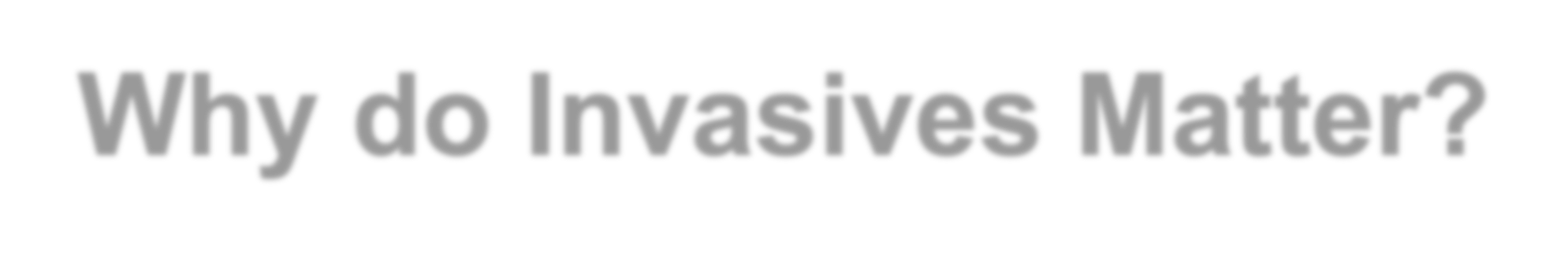 Why do Invasives Matter?
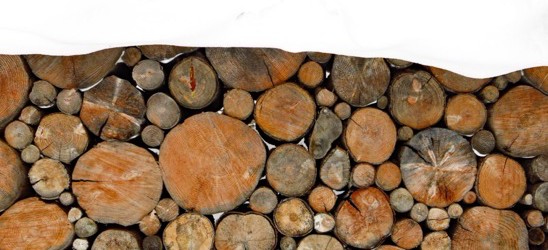 (*Zenni, R.D. et al. 2021).
Threat to:
Economic consequences*
Agricultural crops
Horticultural landscapes and Gardens
Environment
Native ecosystems
More pesticides may be required
Human and animal health (some)
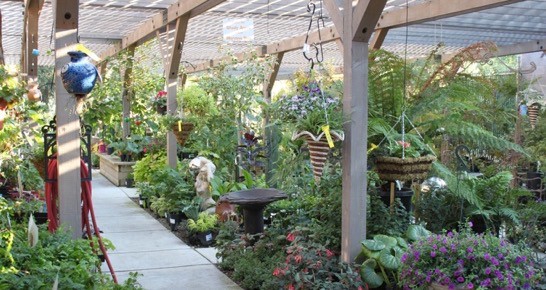 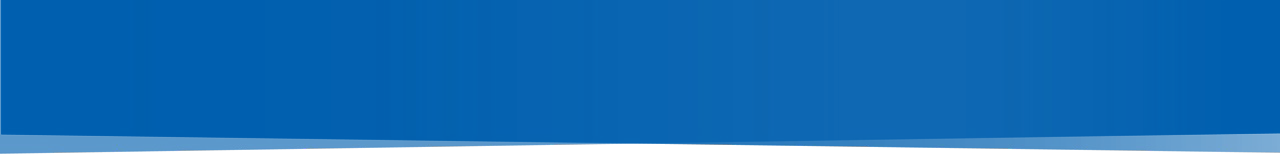 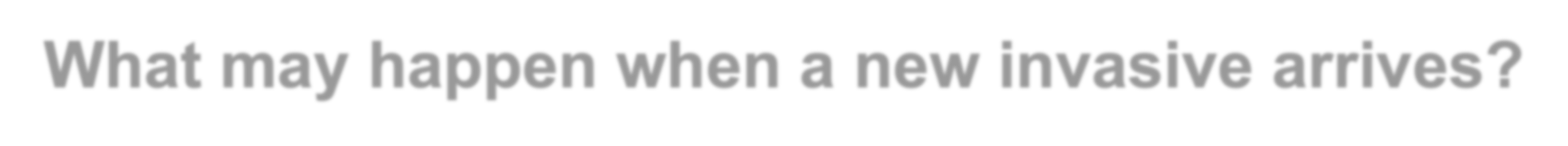 What may happen when a new invasive arrives?
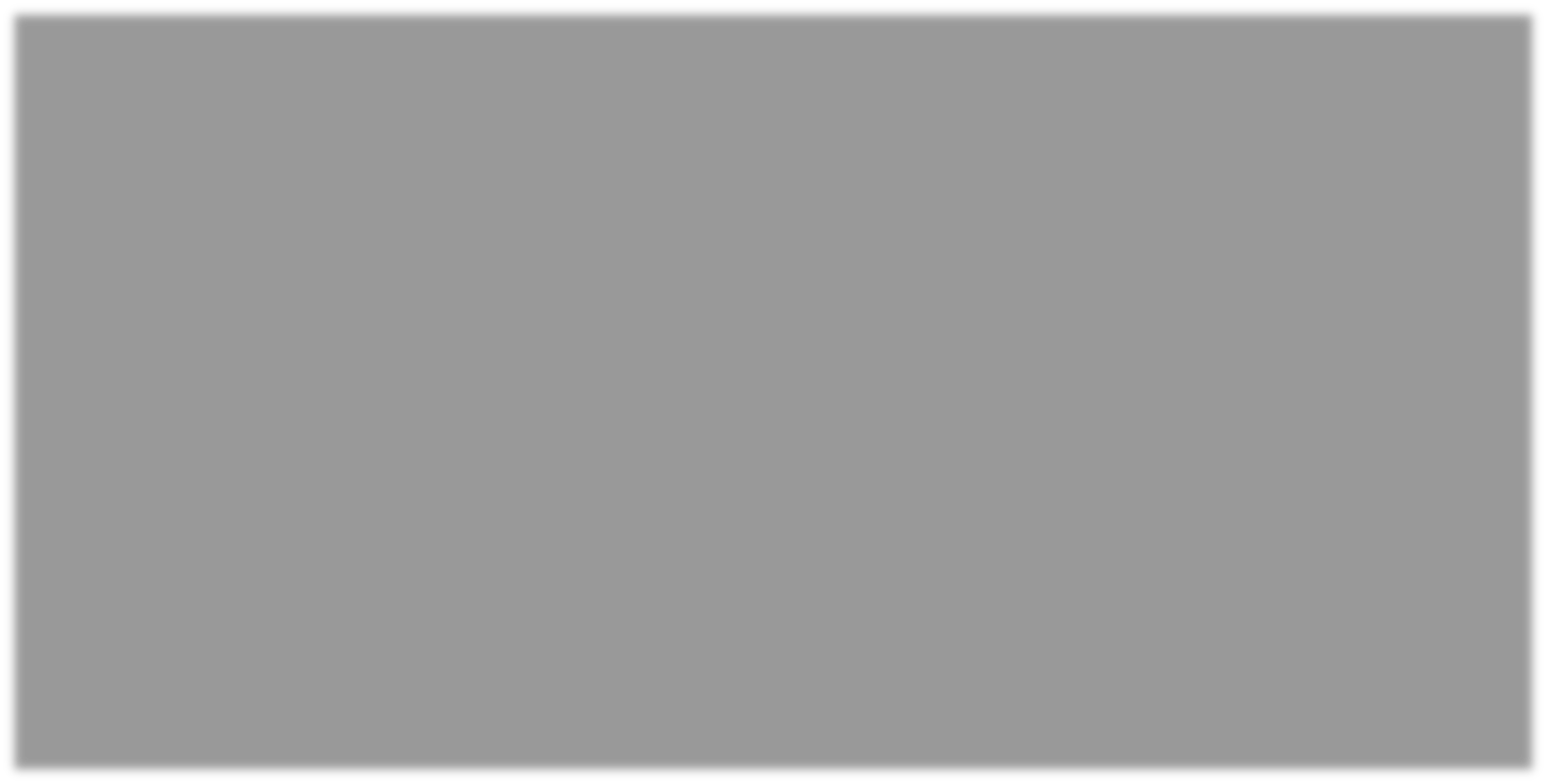 CDFA Evaluation
Grad A - D
Based on
Biology of Organism
Environmental impact
Economic impact
Horticultural impact
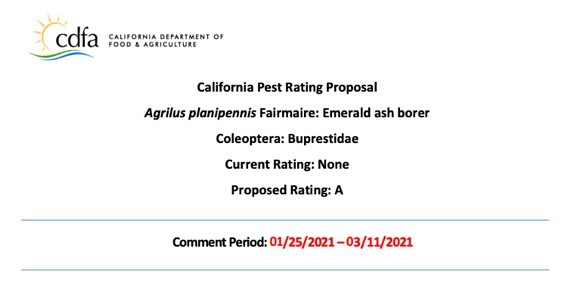 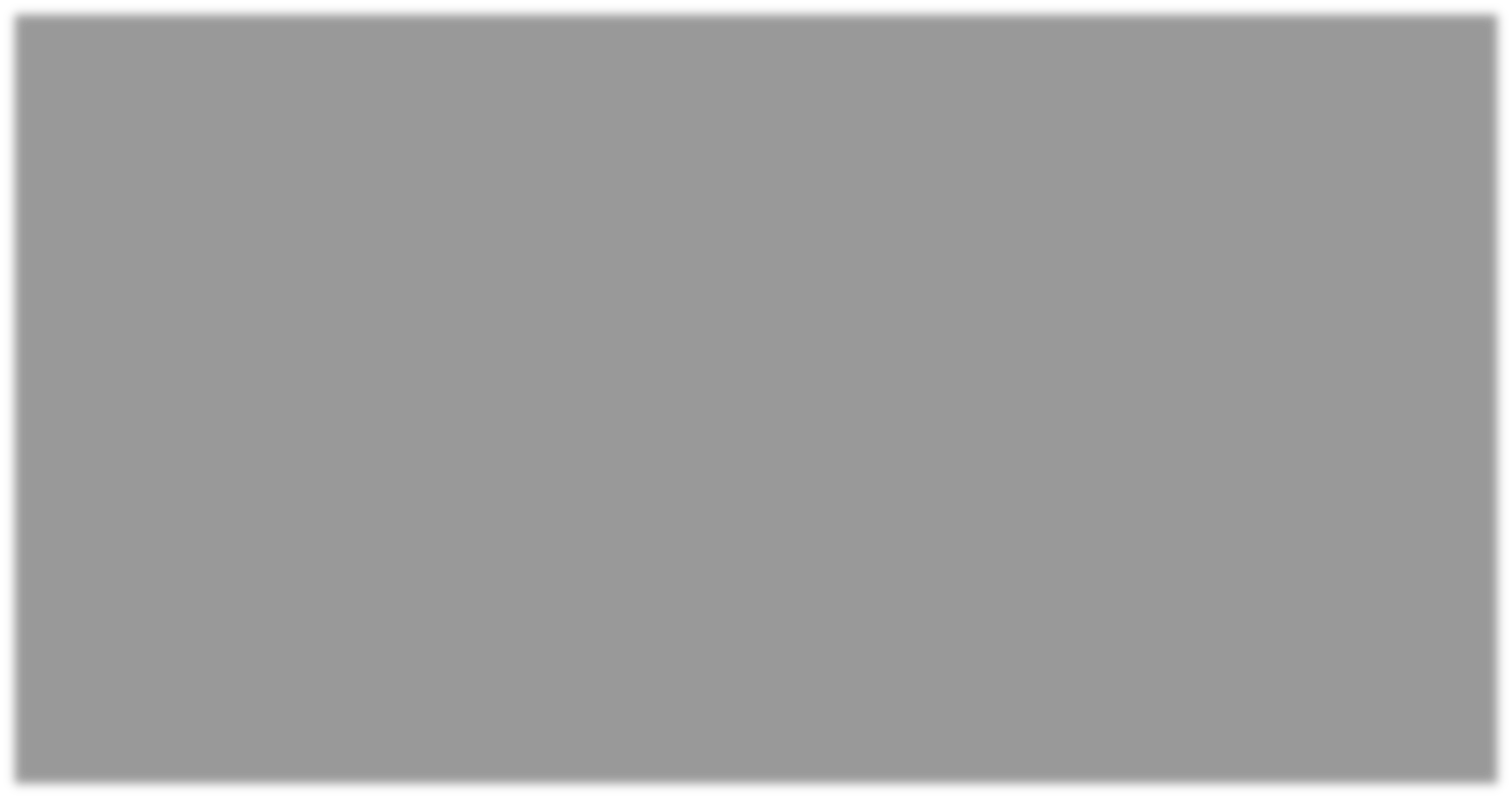 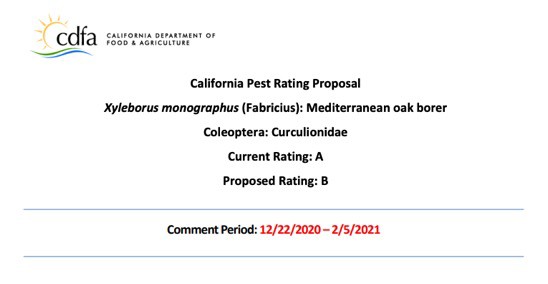 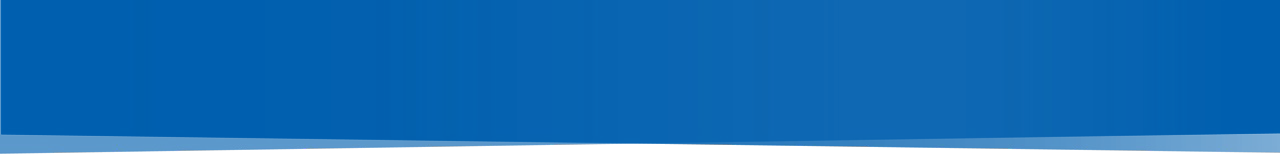 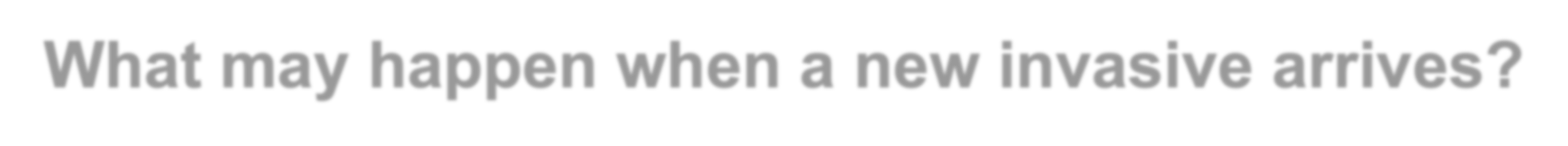 What may happen when a new invasive arrives?
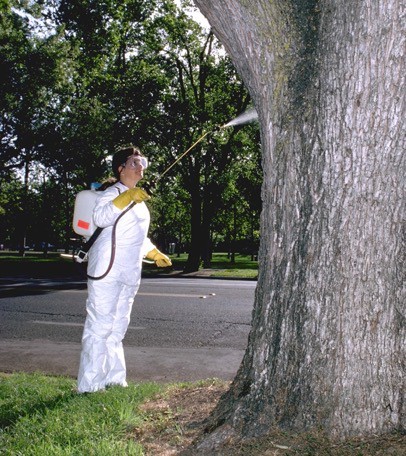 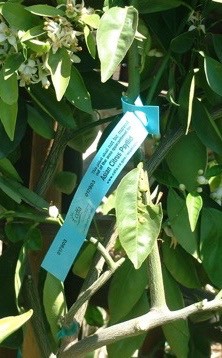 Invaded areas quarantined
Eradication efforts
Infested plants and nearby areas may be removed or treated
Special shipping permits or restrictions
Tagging inspected plants
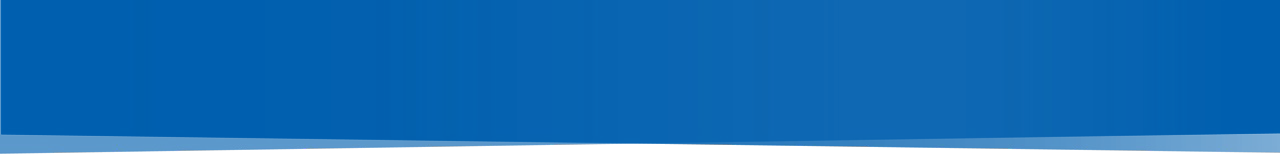 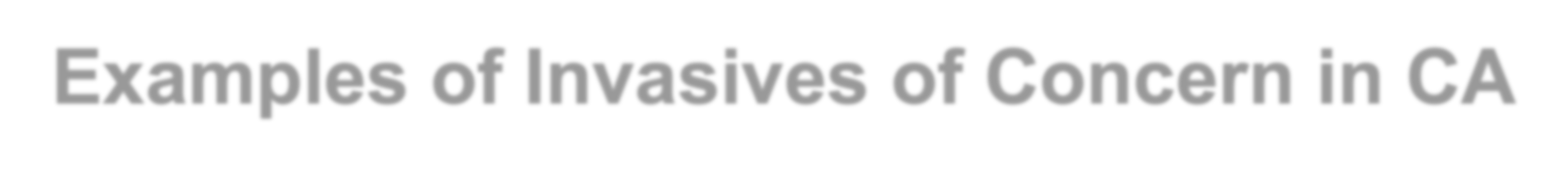 Examples of Invasives of Concern in CA
FOR FOOD CROPS
Asian citrus psyllid and HLB disease
Bagrada bug
Brown marmorated stink bug
European grapevine moth
Glassy winged sharpshooter
FOR LANDSCAPES AND WOODED AREAS
Giant whitefly
Goldspotted oak borer
Ligurian leafhopper (rosemary & sage)
Polyphagous shothole borer
Sudden oak death
Thousand cankers disease (walnuts)
AQUATIC SPECIES
Quagga/zebra mussels
Killer algae
New Zealand mud snail
Water garden plants
Spotted wing drosophila
INVASIVE ORNAMENTAL SPECIES
Vine mealybug
Various exotic fruit flies
Brooms
Mexican feathergrass
Pampas grass
Big periwinkle
Water garden plants
Many others
HEALTH CONCERNS*
Africanized bee
Brown widow spider
Red imported fire ant
*so far all in S. CA only
This is only a partial list—there are many others already here or threatening to invade.
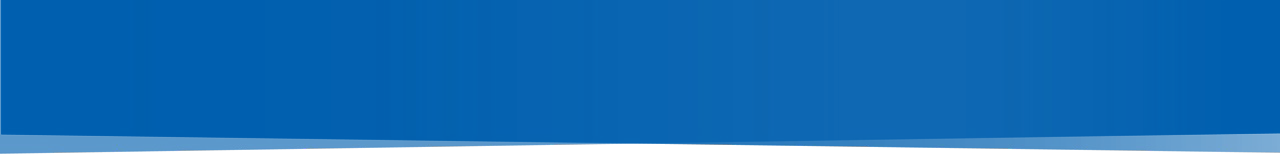 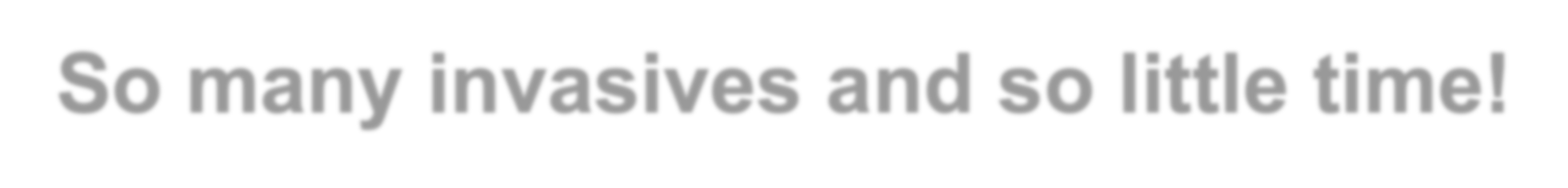 So many invasives and so little time!
Today talk about…
Asian Citrus Psyllid
Bagrada Bug
Brown Marmorated Stink Bug
Glassy-winged Sharpshooter
Mediterranean Oak Borer
Jumping Worm
Sudden Oak Death
Emerald Ash Borer
Spotted Lanternfly
And FINALLY Invasive Plants
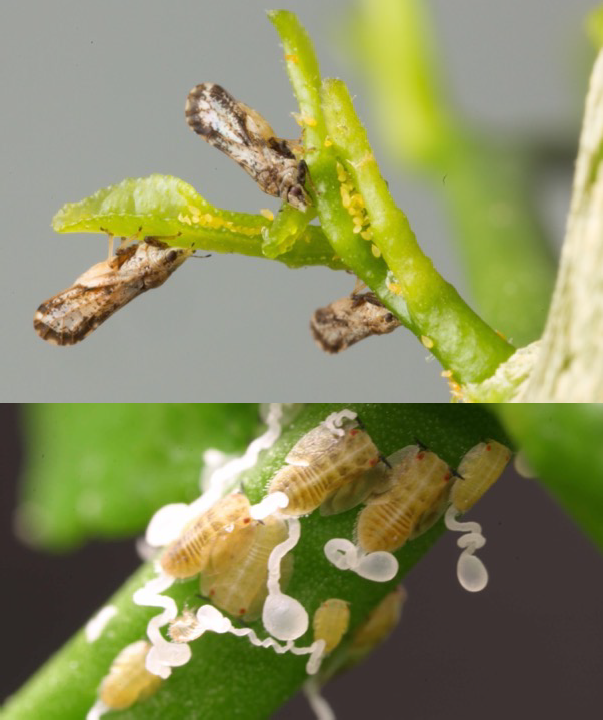 Asian Citrus	Psyllid
Small jumping insect ~1/8”
Detected in CA in 2008
Adults feed at 45° angle.
Eggs and nymphs are yellow and tucked into new growth
Nymphs secrete waxy tubules
Feeds on all citrus
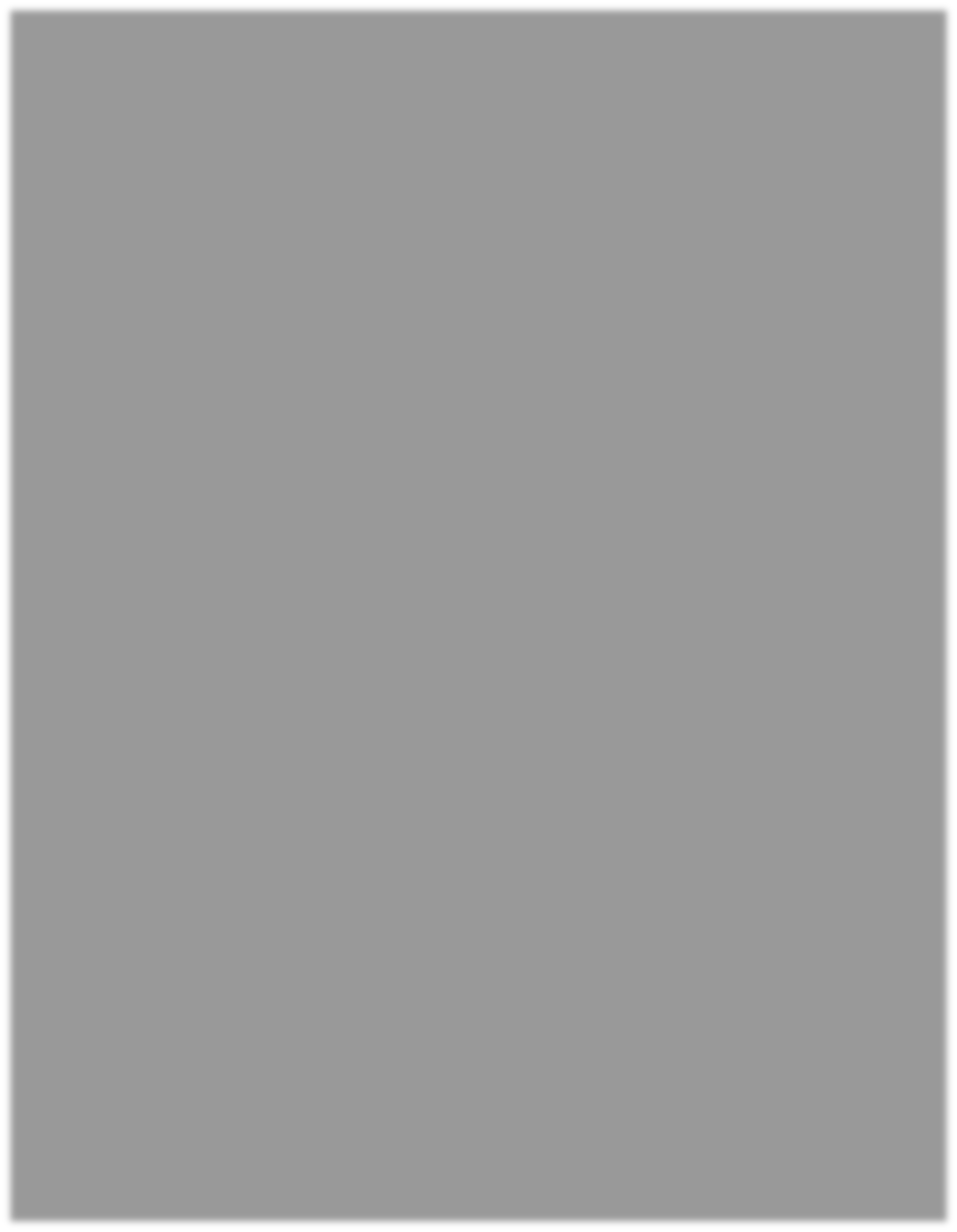 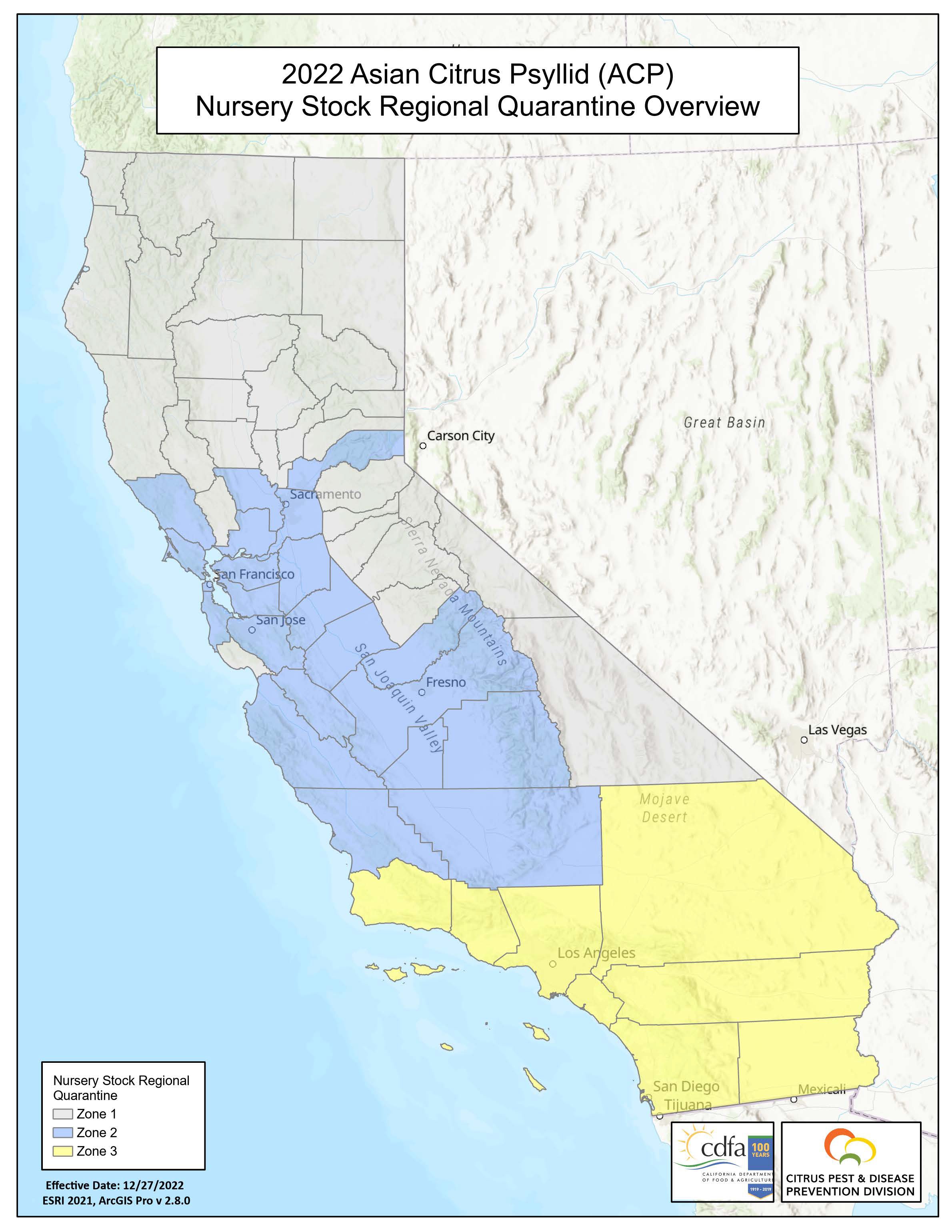 Asian Citrus	Psyllid
Transmit Huanglongbing (HLB)
Early HLB symptoms blotchy yellow mottle of leaves
Disease can kill a healthy tree in as little as 5 years
Detected in CA in 2012 (Residential)
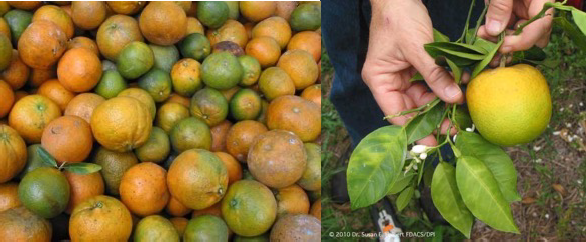 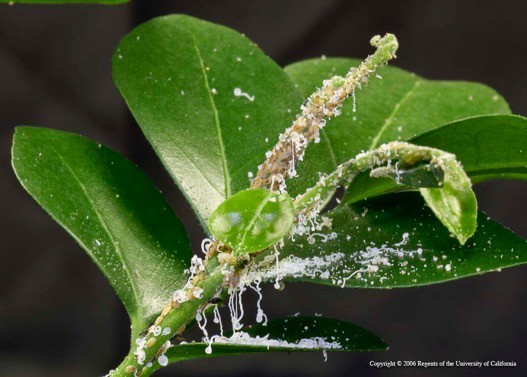 Asian Citrus	Psyllid
How can you help?
Look at young tissue for nymphs
Keep citrus plants local
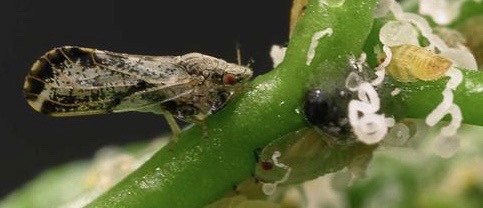 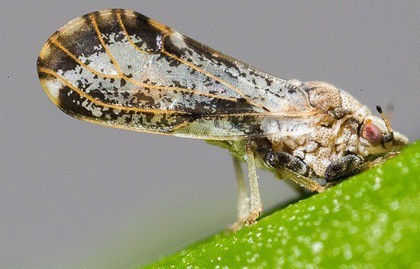 Adult, nypmhs, and waxy tubules
Adult feeding at angle
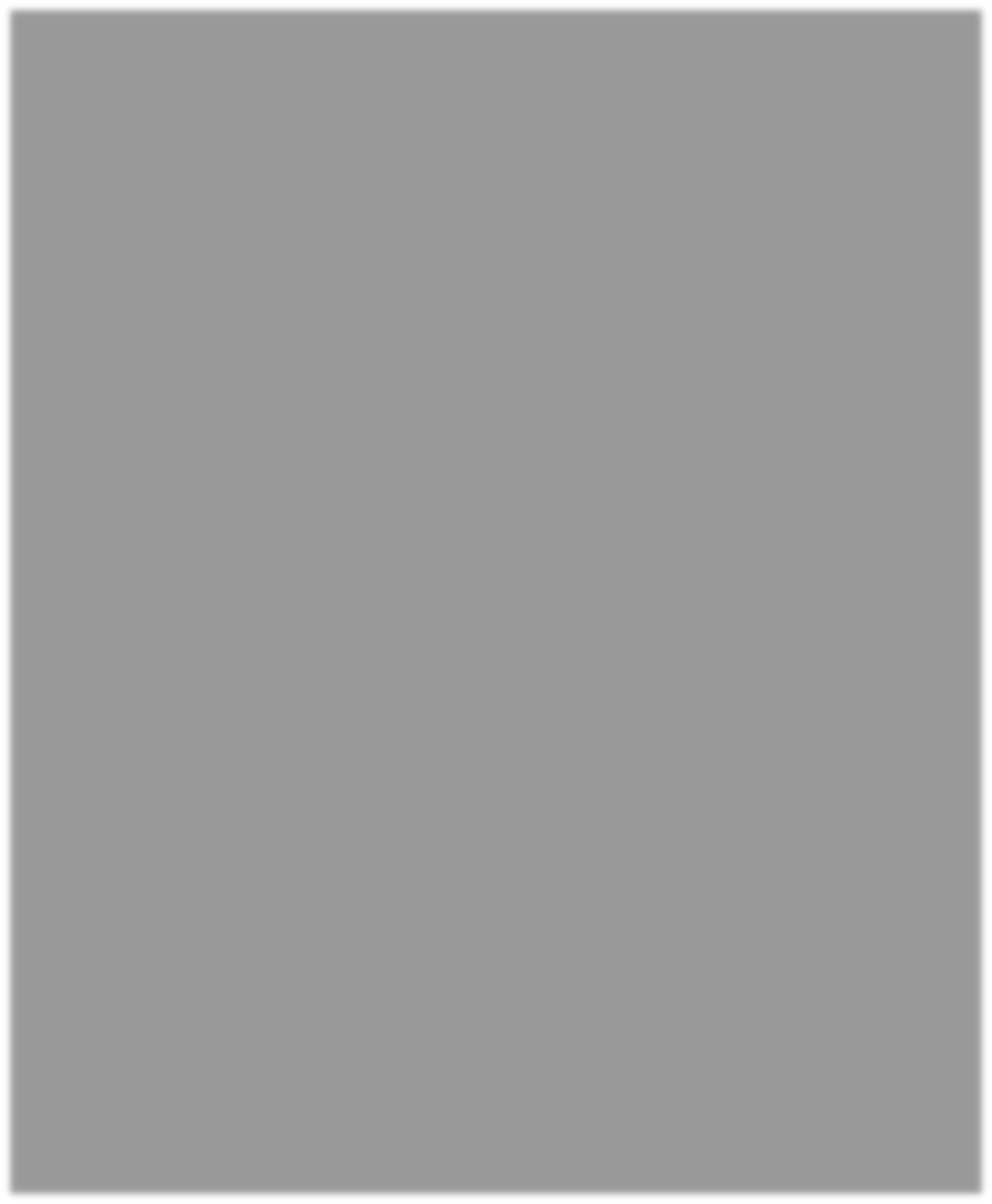 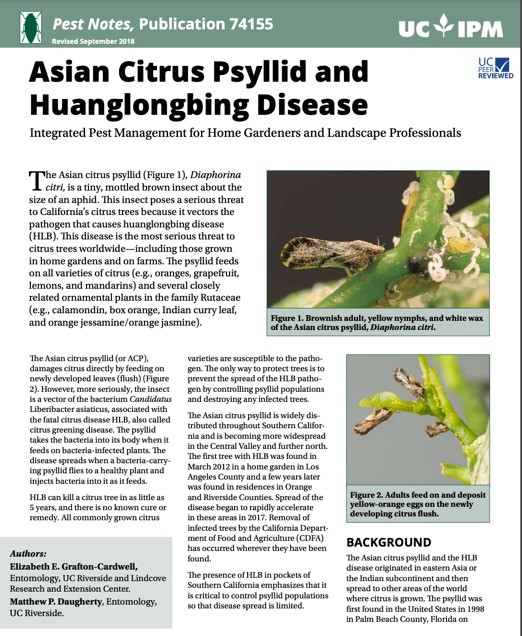 Asian Citrus	Psyllid
More information!
ACP Distribution and Management
UC IPM Pest Notes
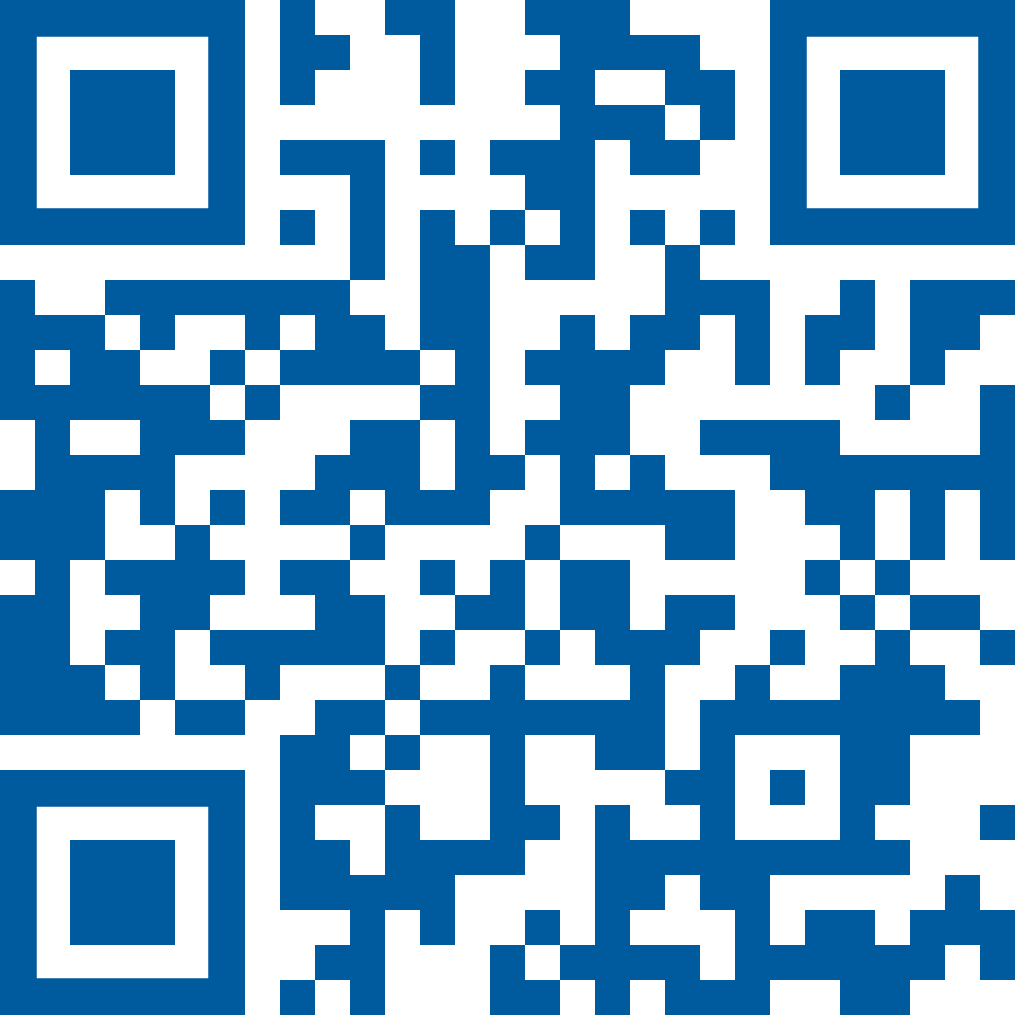 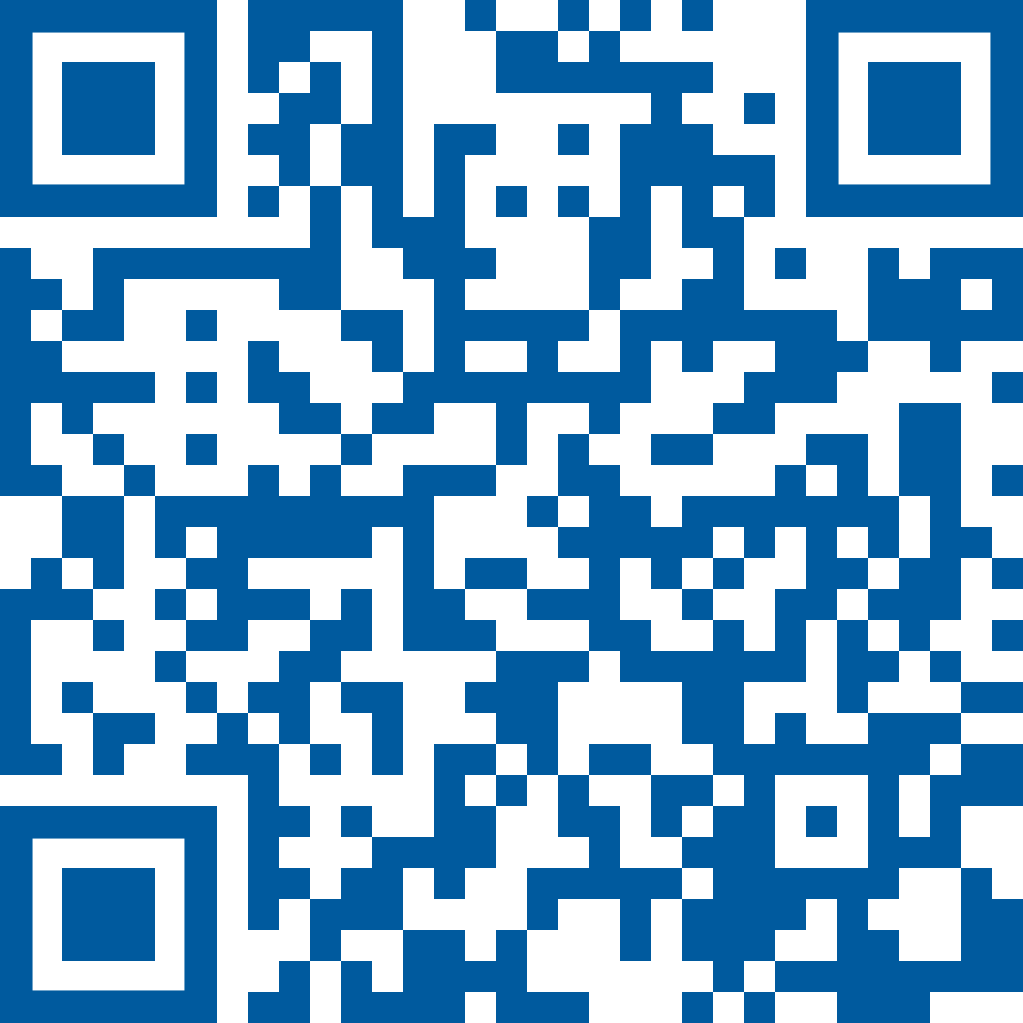 https://ipm.ucanr.edu/PMG/ PESTNOTES/pn74155.html
https://ucanr.edu/sites/ACP
Bagrada Bug
Small Shield bug (~1/4”)
Feeds on all crucifers
Females are larger than males
Nymphs black and red
Eggs on underside of leaves
Favorite ornamentals: sweet alyssum, stock, candy tuft
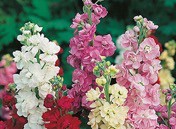 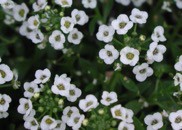 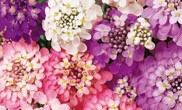 Stock
Sweet Alyssum
Candytuft
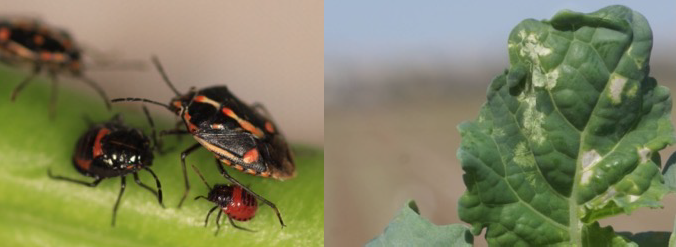 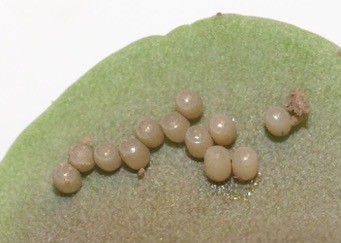 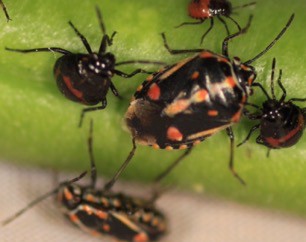 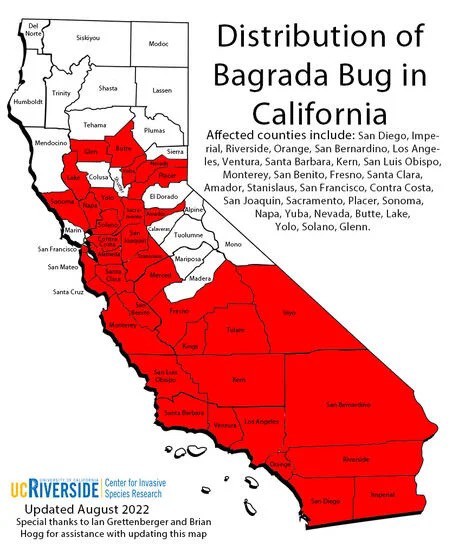 Bagrada Bug
Often confused for Harlequin bug, but is much smaller
Control is difficult due to wide host range + fast reproduction
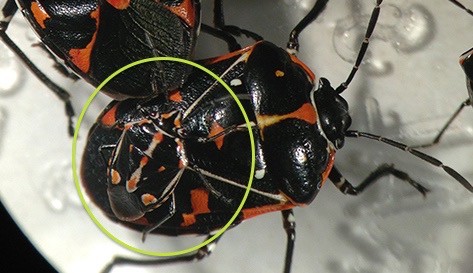 Bagrada bug (circled) on top of a Harlequin bug.
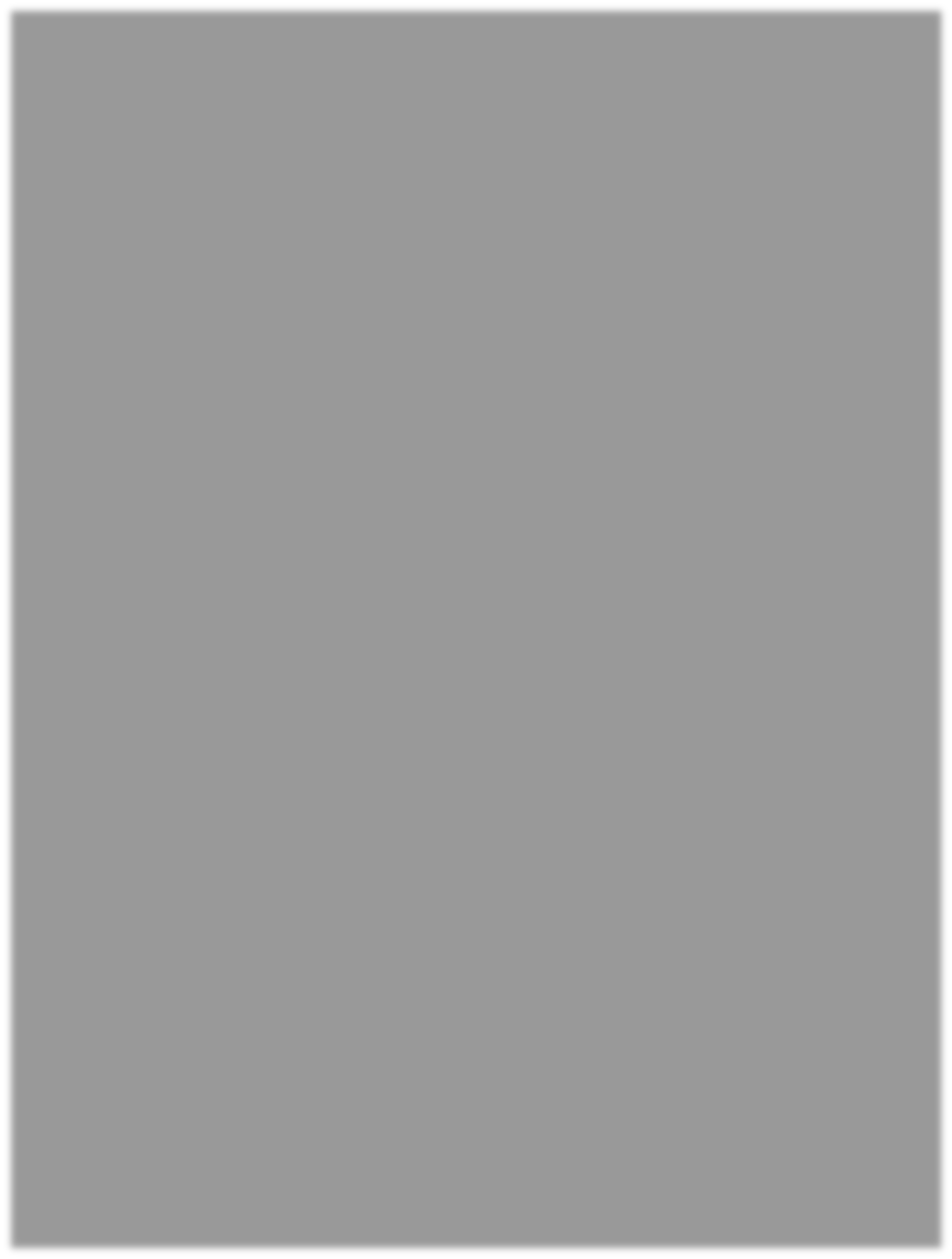 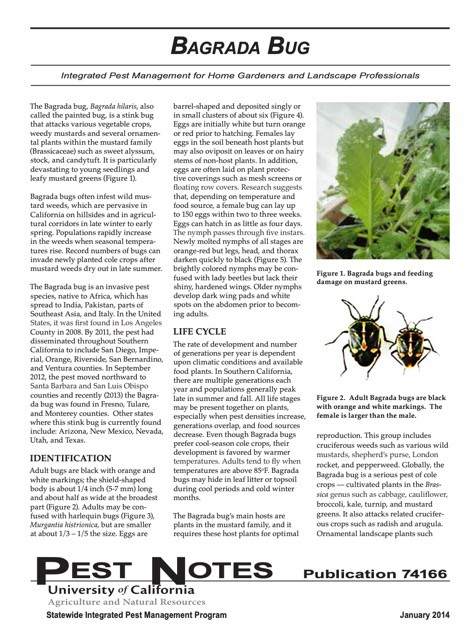 Bagrada Bug
More Information
UCR CISR
UC IPM Pest Notes
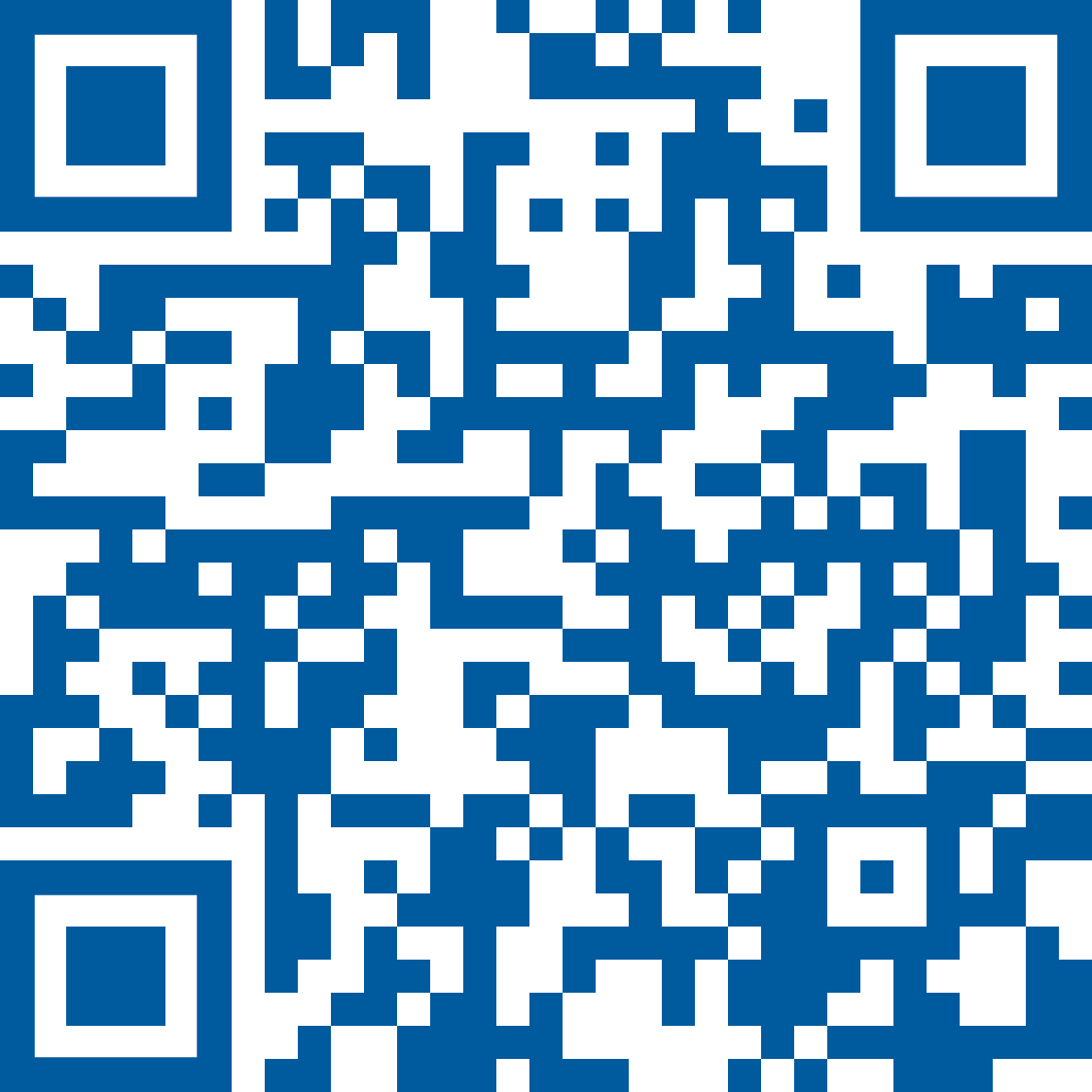 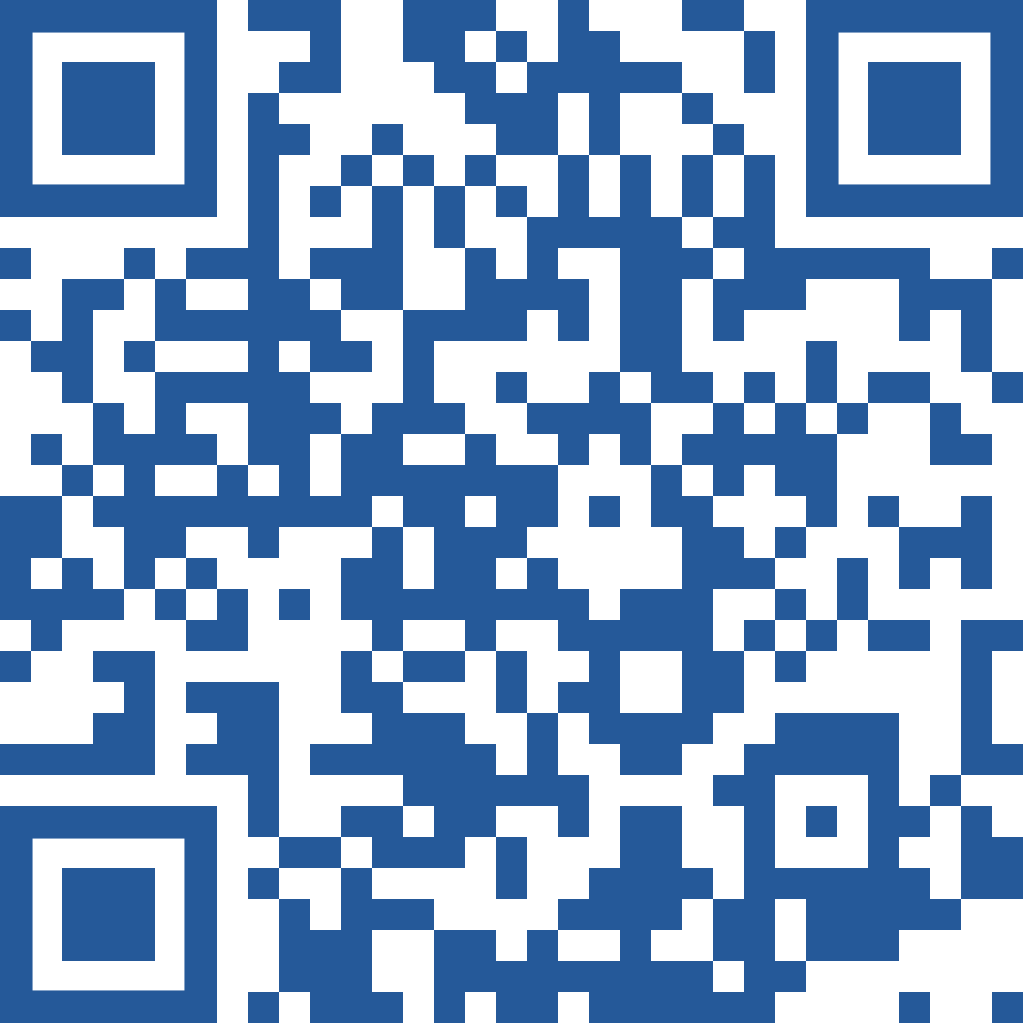 https://cisr.ucr.edu/invasive- species/bagrada-bug
https://ipm.ucanr.edu/PMG
/PESTNOTES/pn74166.html
Brown Marmorated Stink Bug
Adult is typically 5/8”
Distinct bands on abdominal and antennae
Eggs are small white cylinders on leaf bottoms
Damages fruits, vegetables, trees and ornamentals.
overwinter in large groups in buildings.
Feeds on over 100 species
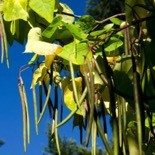 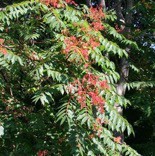 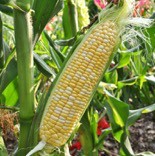 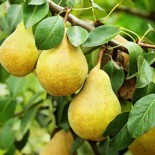 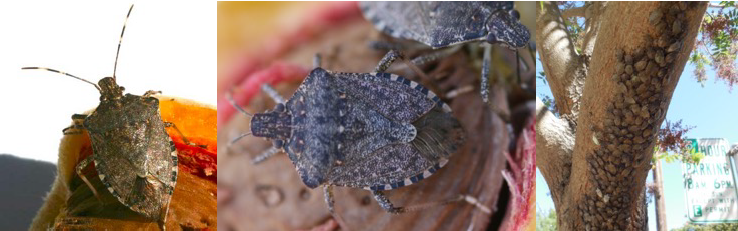 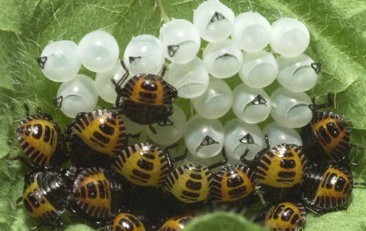 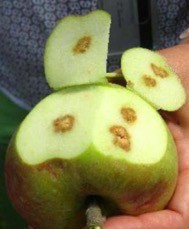 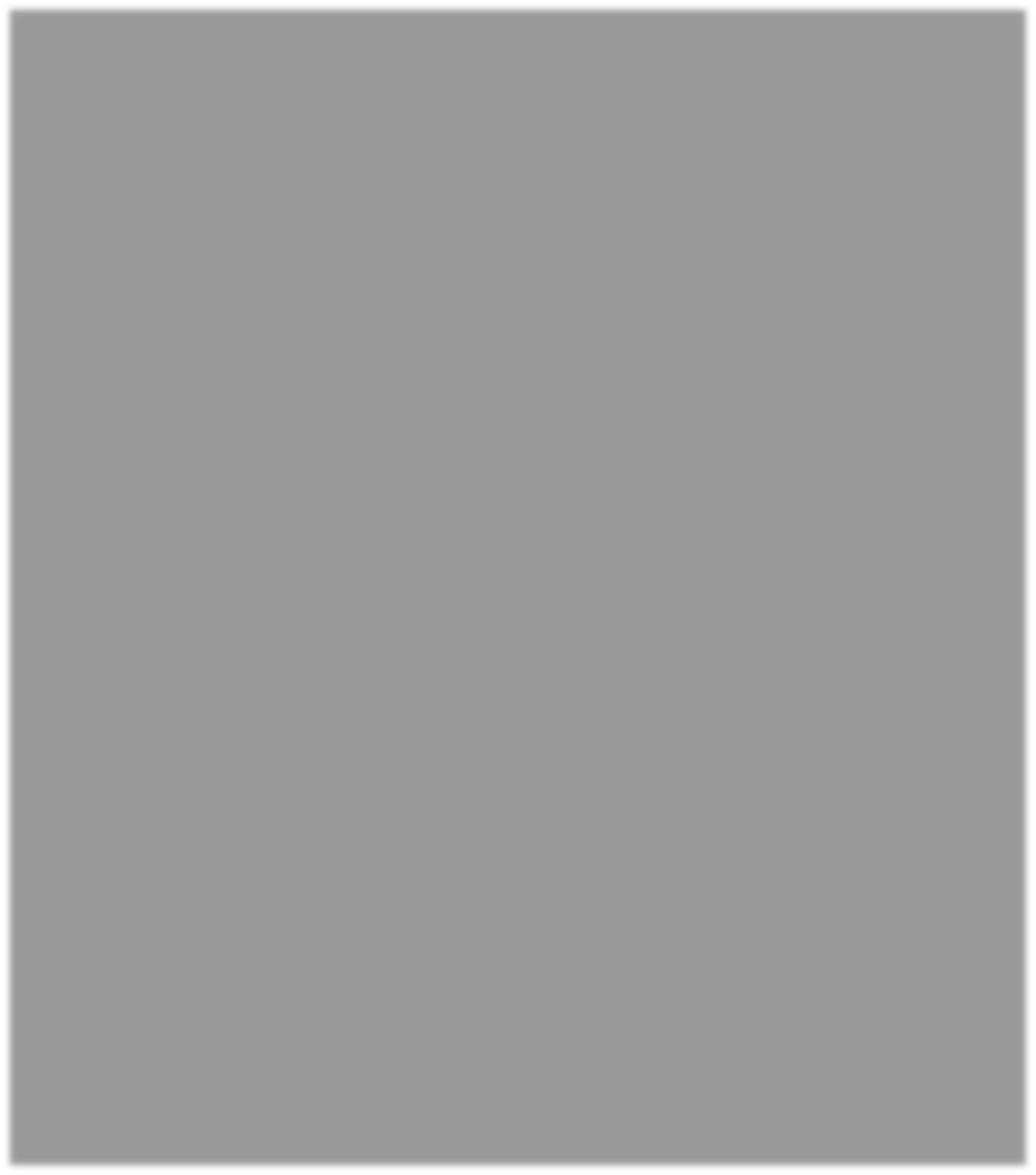 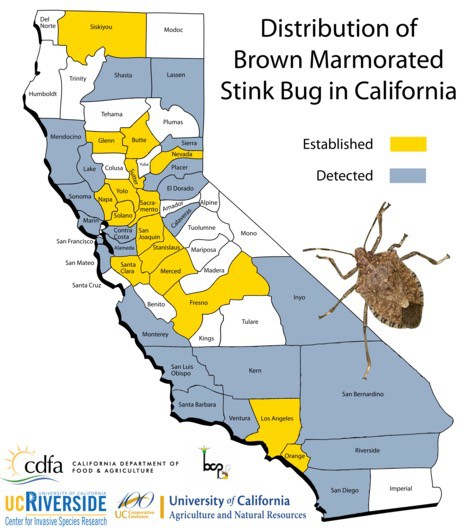 Brown Marmorated Stink Bug
Arrived 2006 in CA, 2013 in Sacramento
May be confused with other stink bugs
Exclude from buildings
Pheromone traps often used for crops
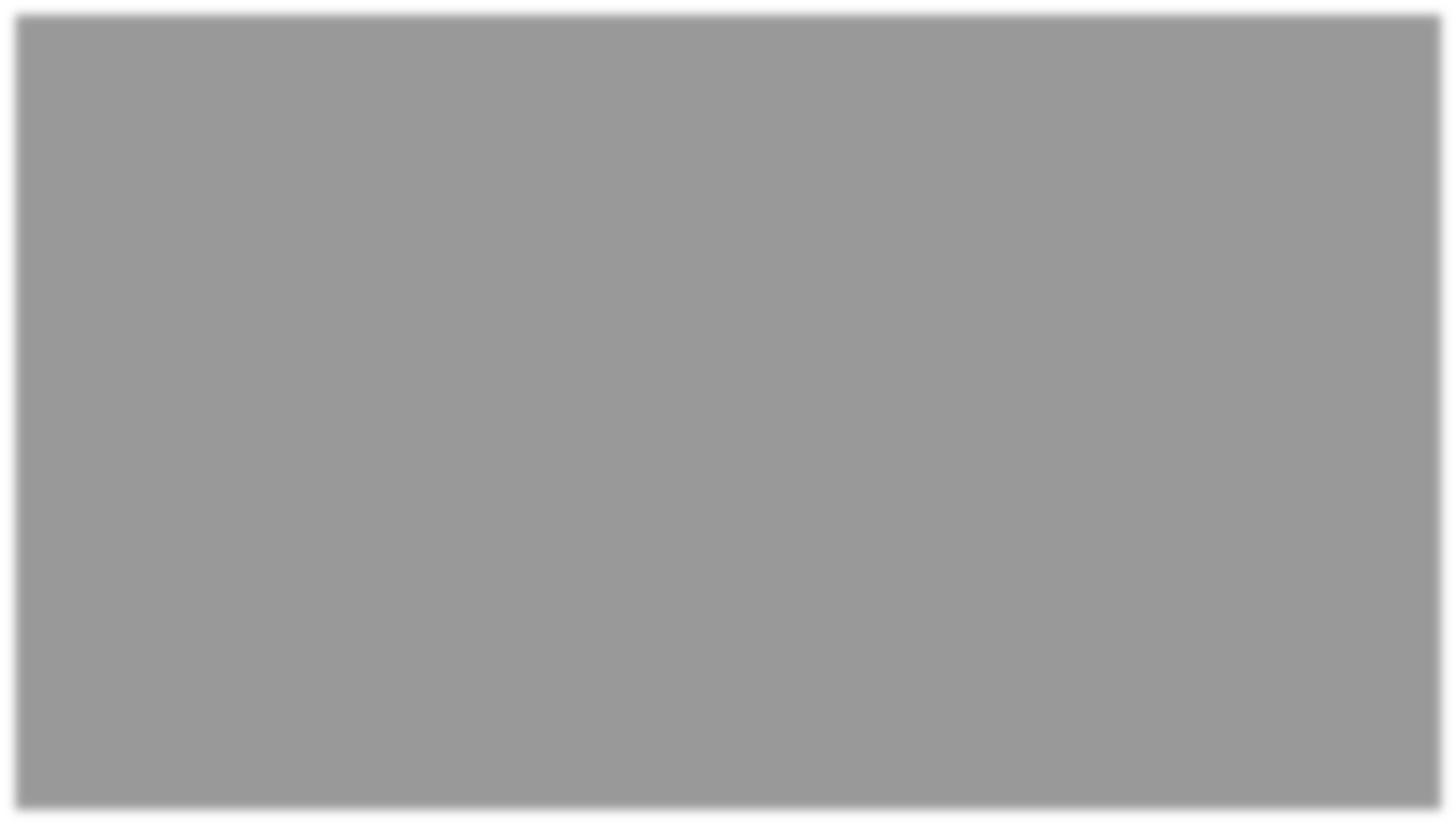 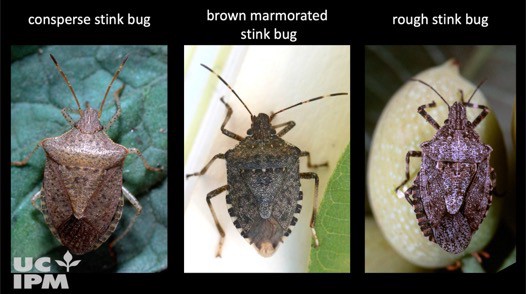 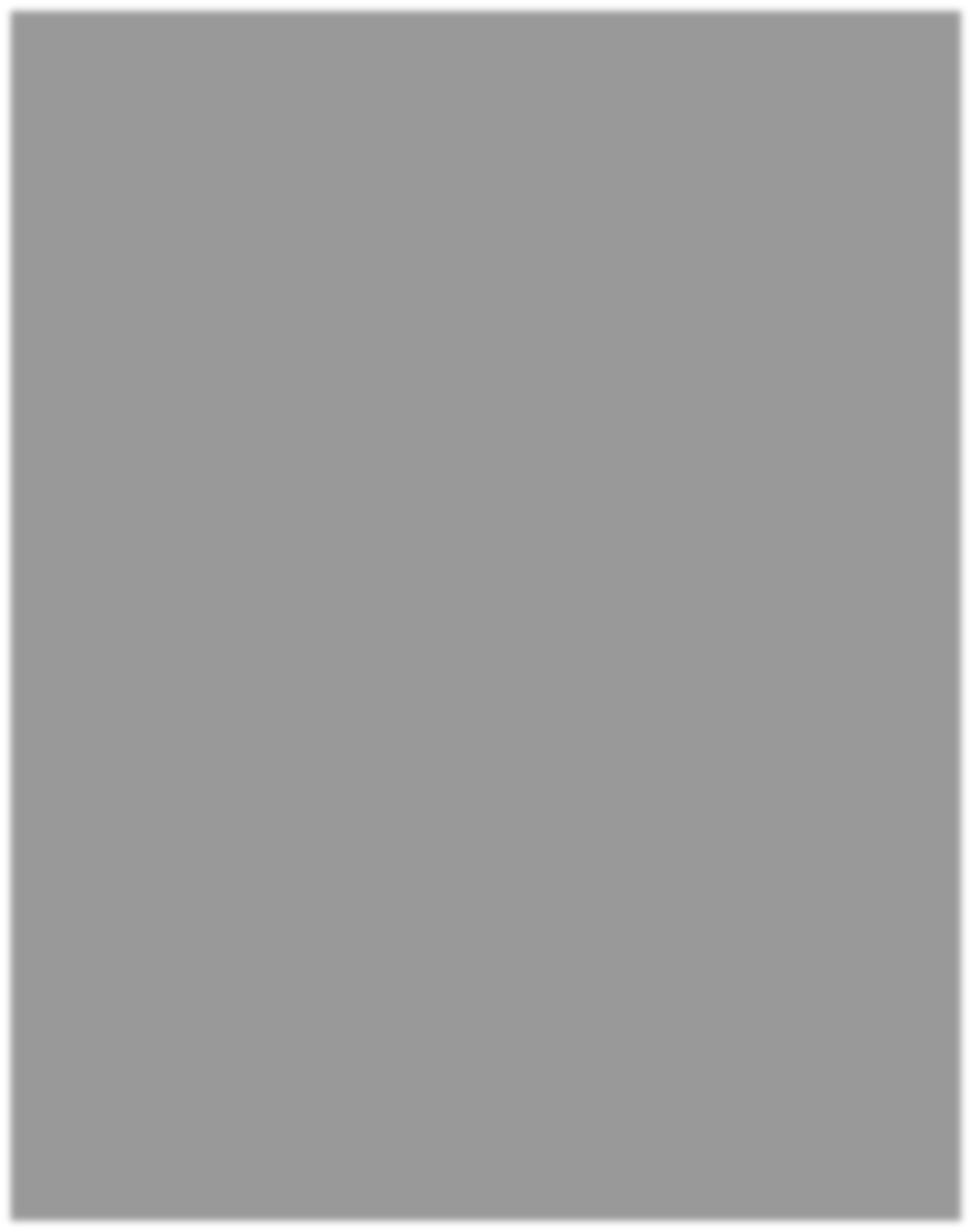 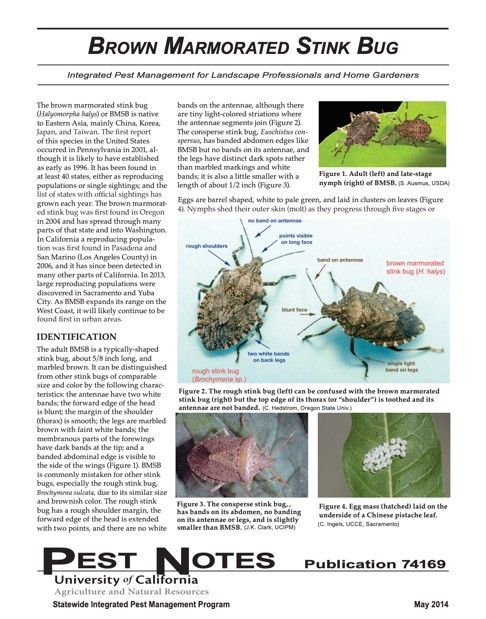 Brown Marmorated Stink Bug
More information
UC IPM Pest Notes
National Stop BSMB
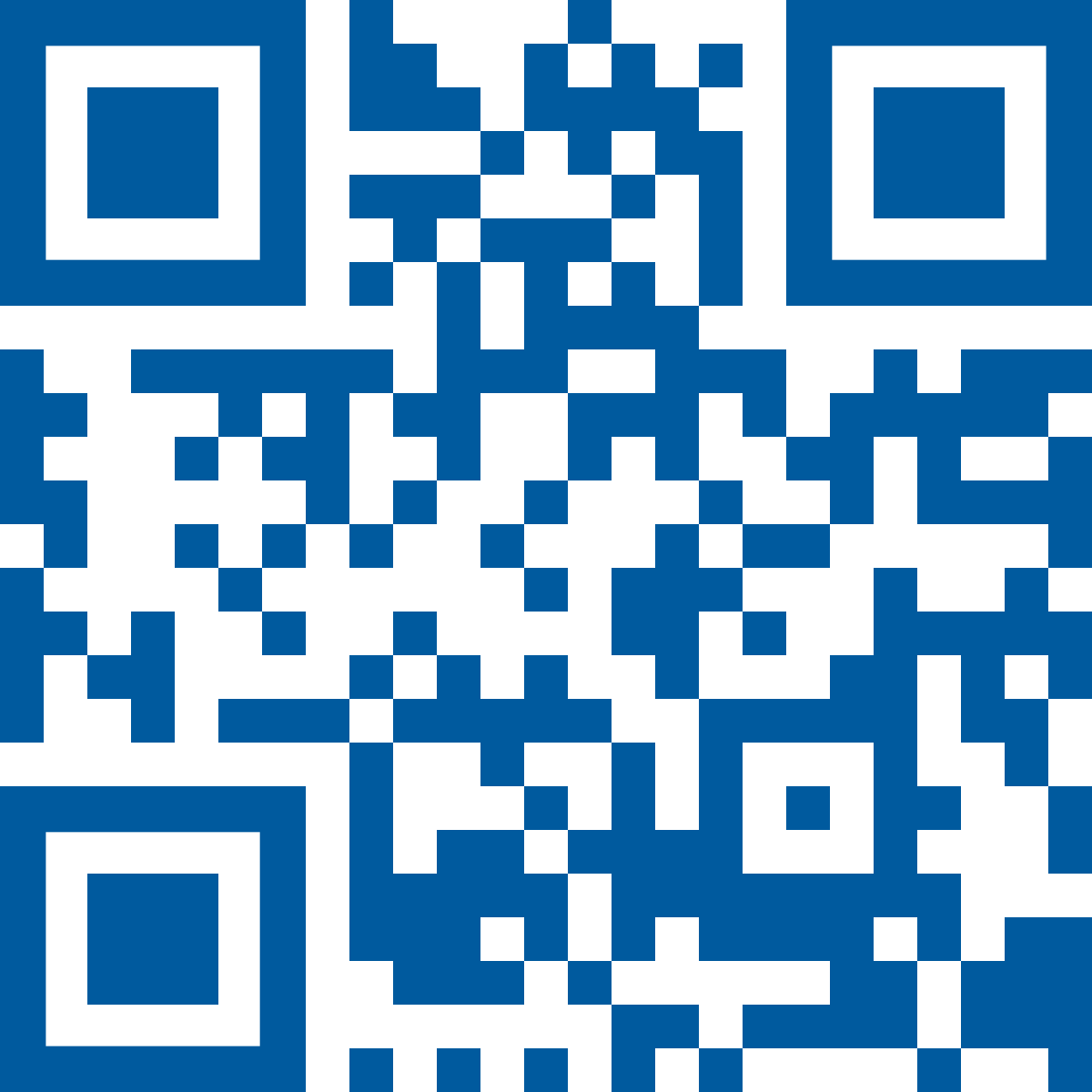 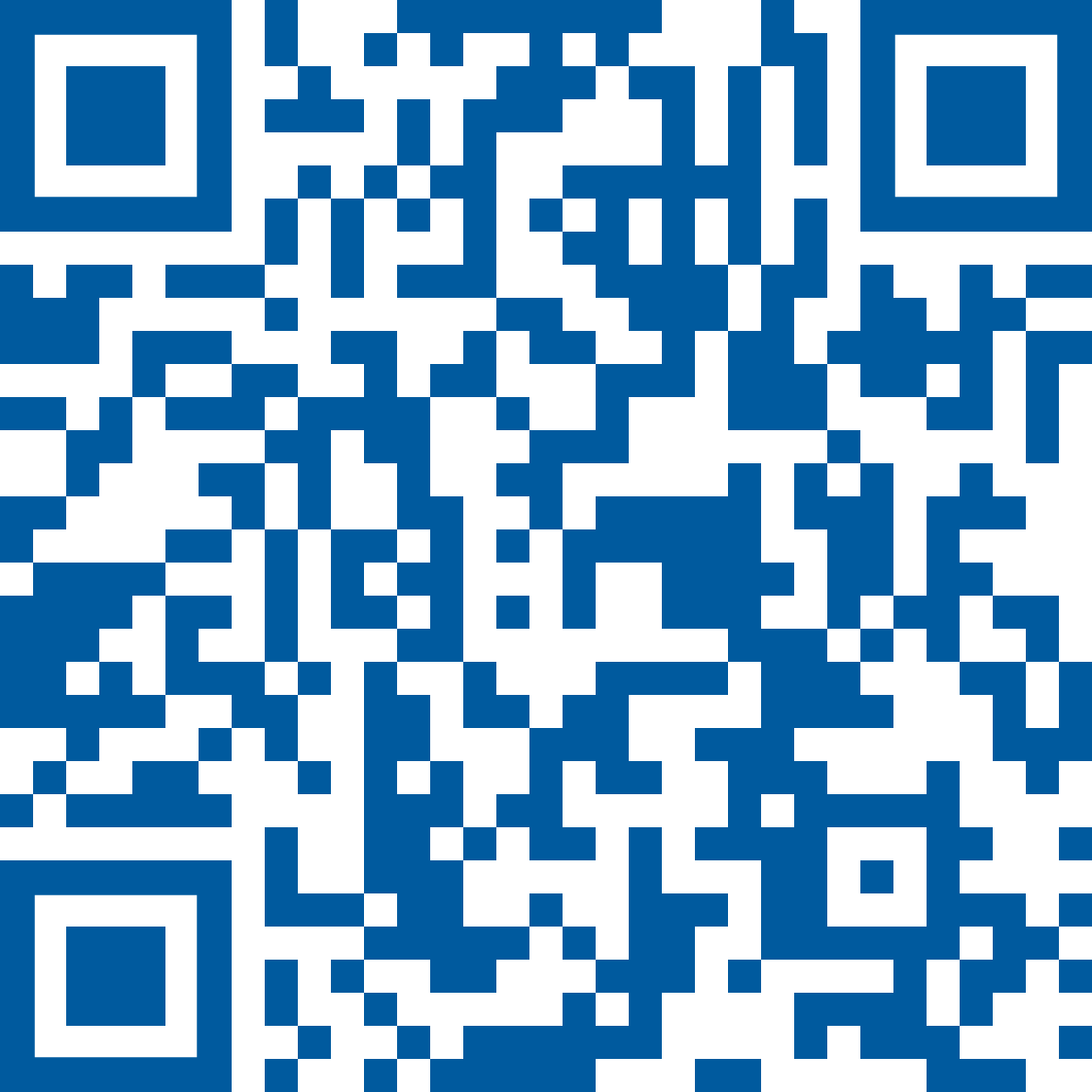 https://ipm.ucanr.edu/PMG/ PESTNOTES/pn74169.html
https://www.stopbmsb.org/
Glassy-winged Sharpshooter
Large leafhopper (1/2”)
Feeds on many plant species
Dark brownish with speckled yellowish head
Eggs appear as green blisters beneath leaves
Transmits Pierce’s disease, a grapevine disease caused by Xylella fastidiosa
May kill vine via clogging of xylem
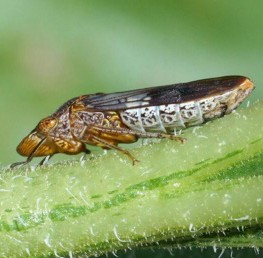 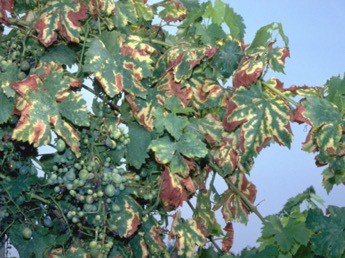 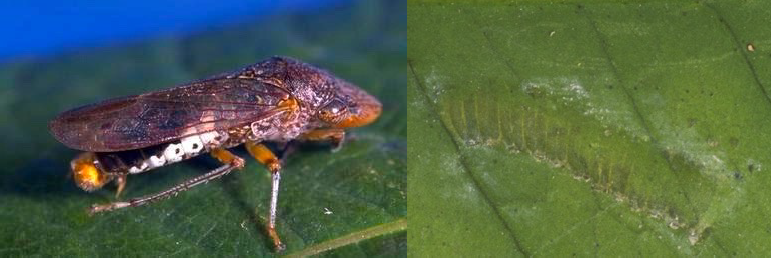 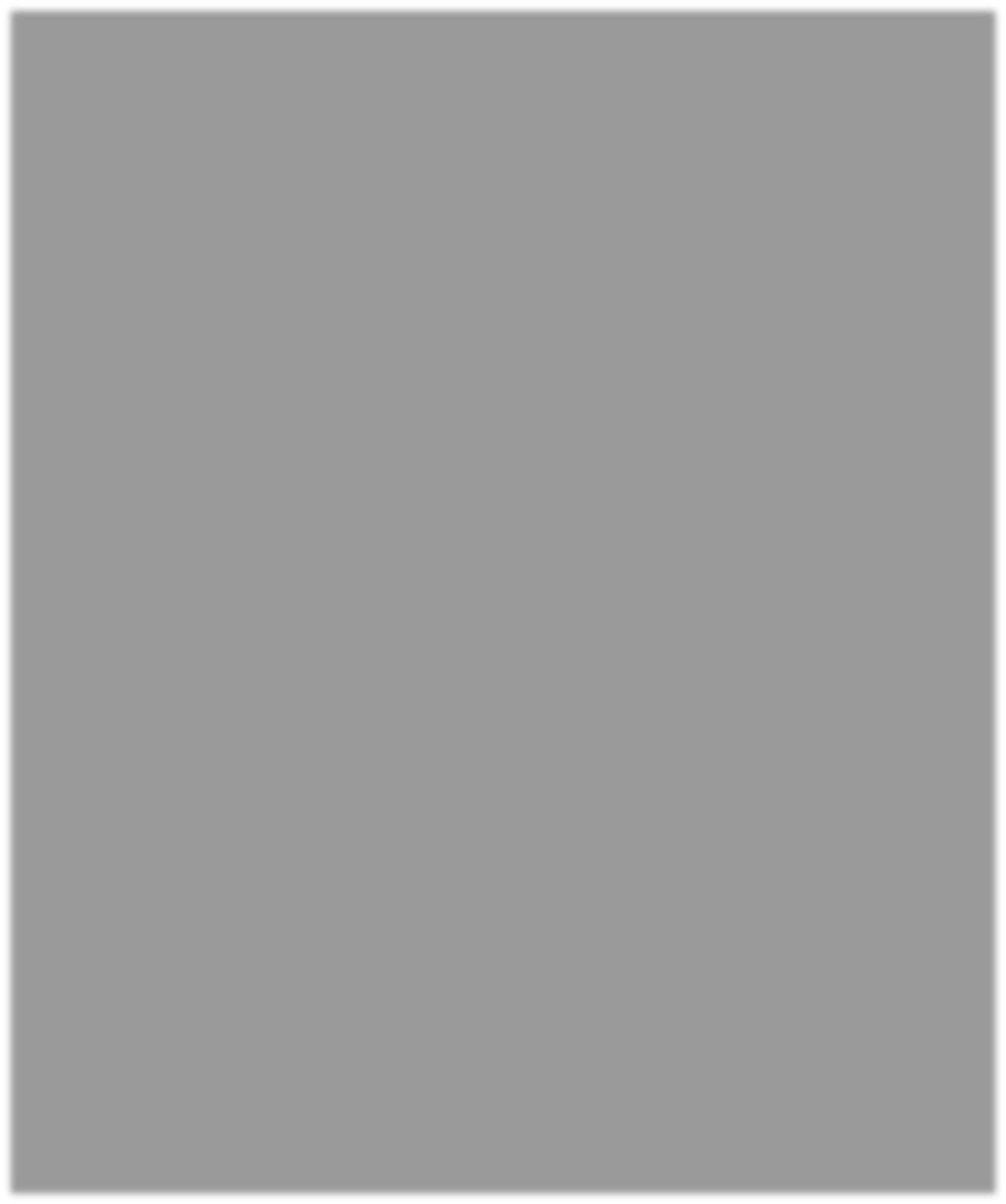 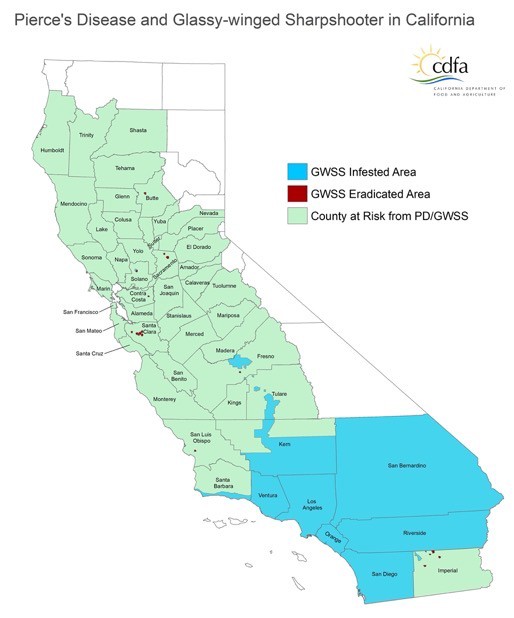 Glassy-winged Sharpshooter
Pierce’s disease Control Program
Certifications/Inspections
Grapevine, citrus
Trappings across state
Active biocontrol programs
Parasitic wasps
Solano County 2021
Found on Crape Myrtles
Glassy-winged Sharpshooter
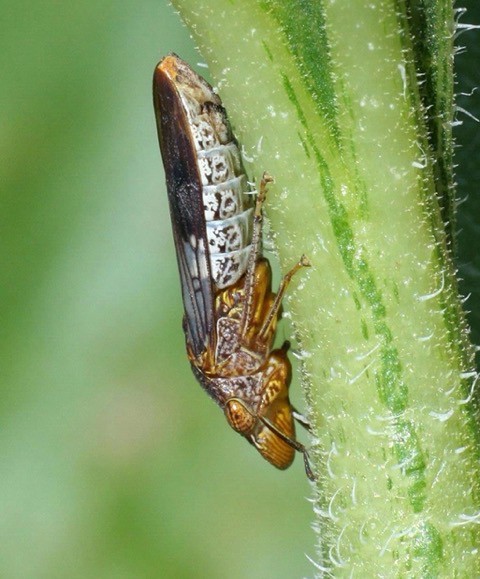 How can you help?
Educate your community
If suspected, report if you live in county that is not infested
Inspect plants when purchasing
Be involved with PDCP outreach
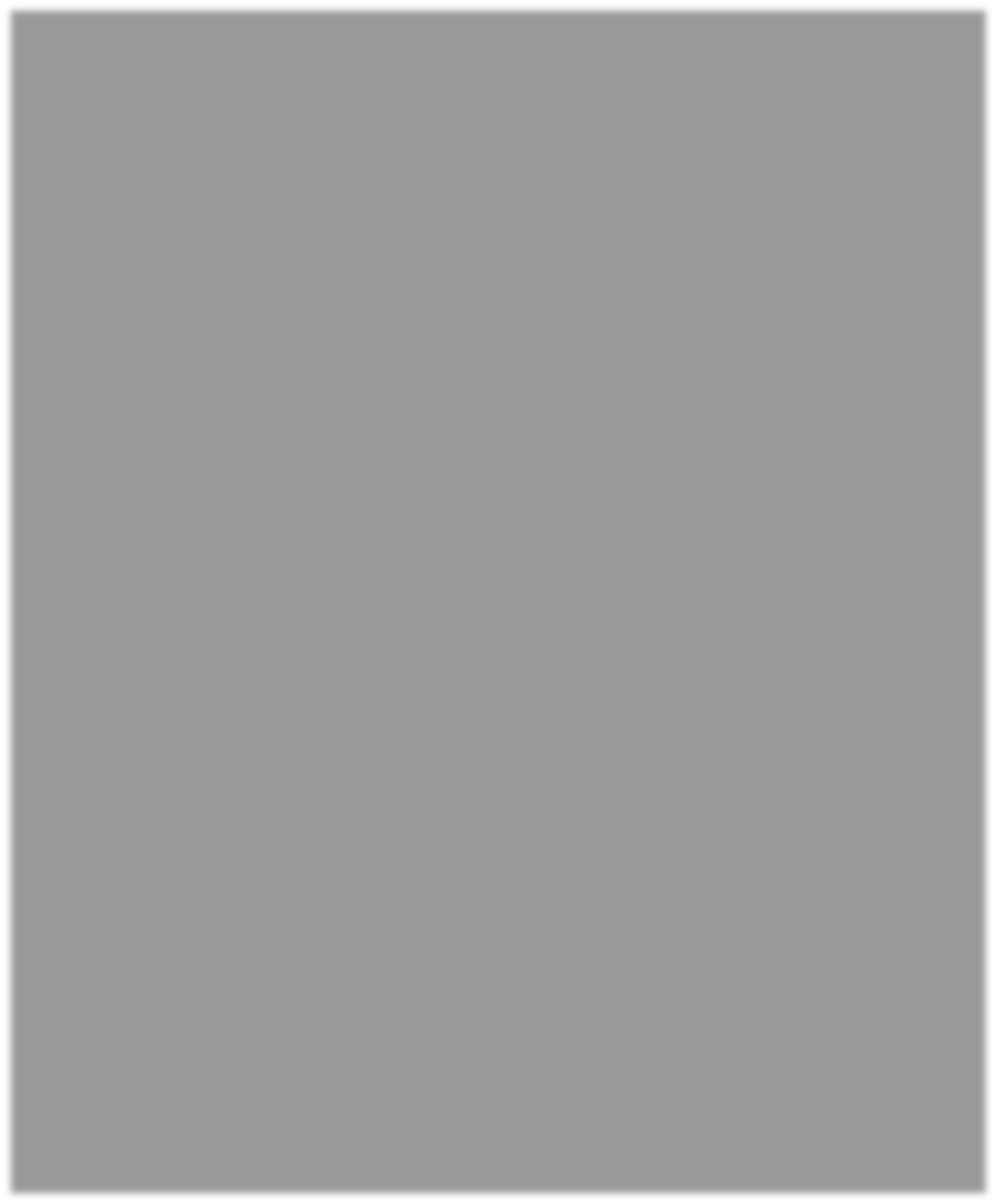 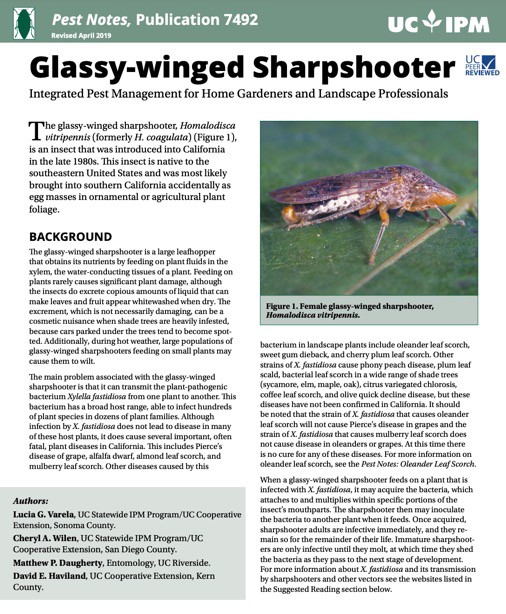 Glassy-winged Sharpshooter
More information
UC IPM Pest Notes
CDFA Pierce’s disease
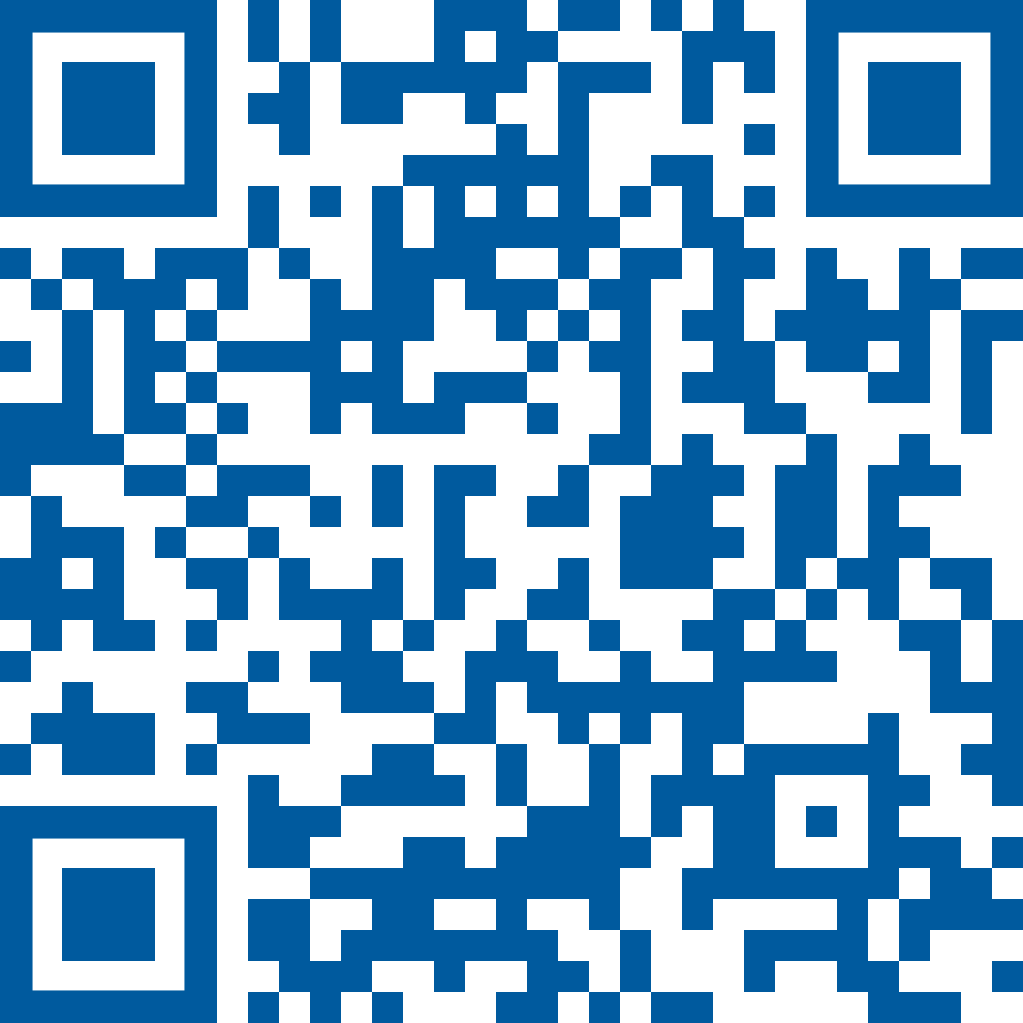 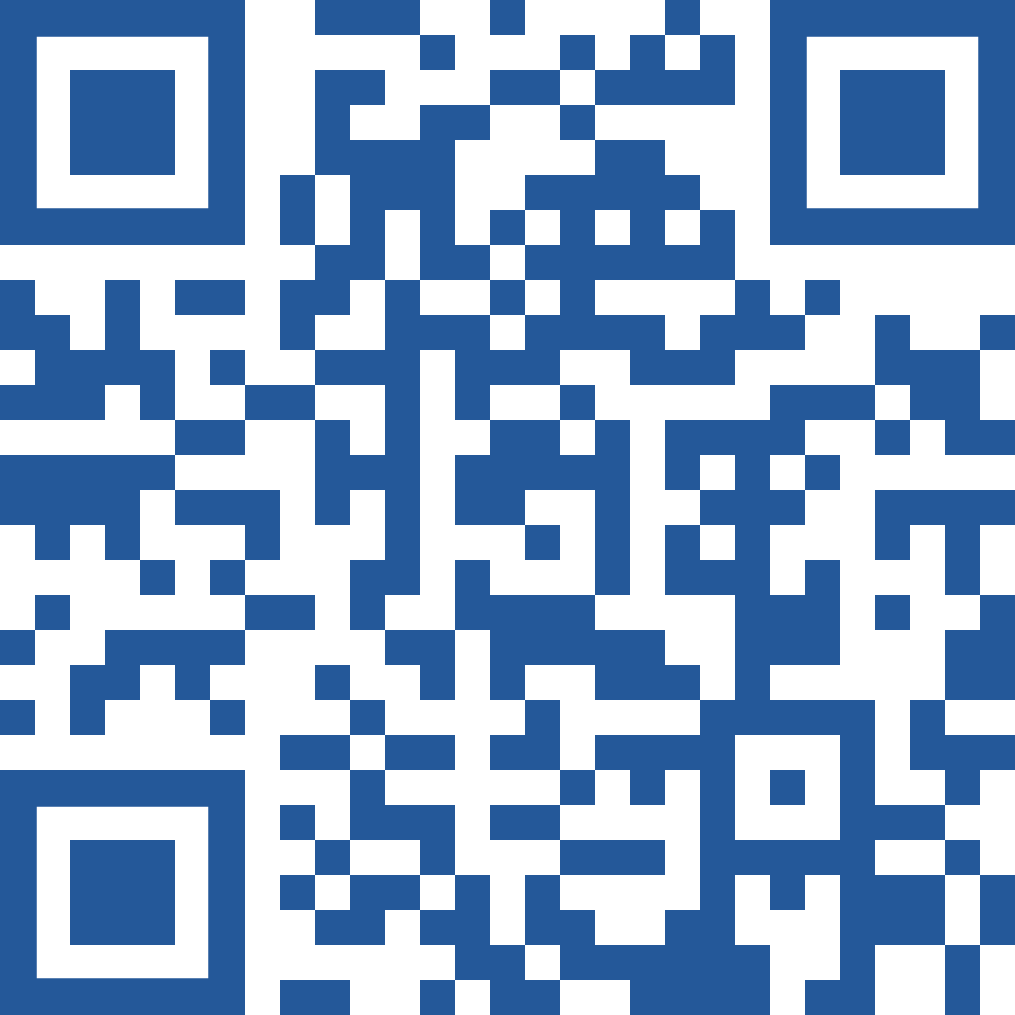 www.ipm.ucanr.edu/PMG/ PESTNOTES/pn7492.html
https://www.cdfa.ca.gov/pdcp/
Mediterranean Oak Borer
Very small ambrosia beetle (~1/8”)
Native to Europe
Tunnel into host trees: Chestnut, Beech, and Oak species
“Gardens” a fungus it eats which may infect trees
Cork and Valley Oak very susceptible
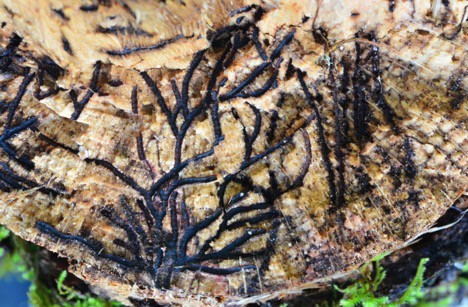 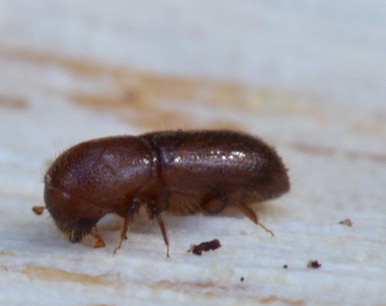 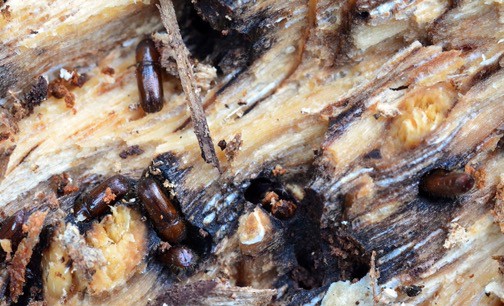 Mediterranean Oak Borer
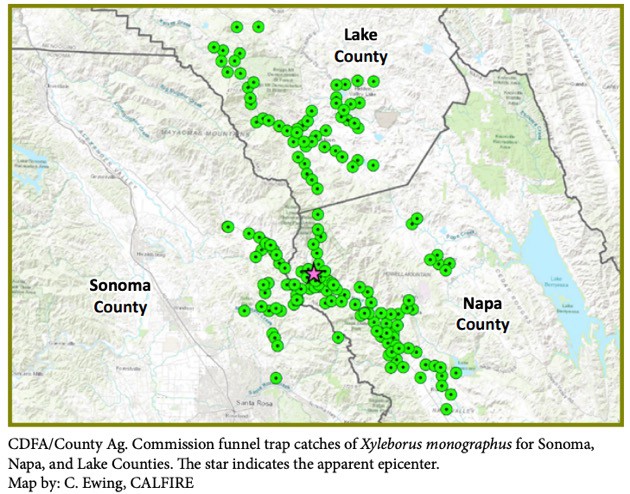 Only establish in CA in USA
Found in 2019 in Napa
As of 2023 Lake, Napa, Sacramento, Sonoma, Contra Costa.
Sacramento is believed to be from movement of infested material


No quarantine
Report Report if found
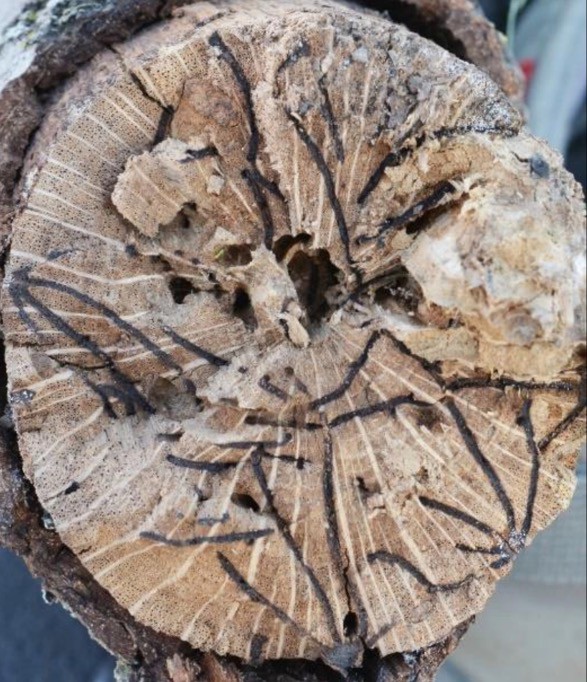 Mediterranean Oak Borer
How can you help?
Don’t move firewood!
Educate!
Monitor oak species
Valley and cork
Report it!
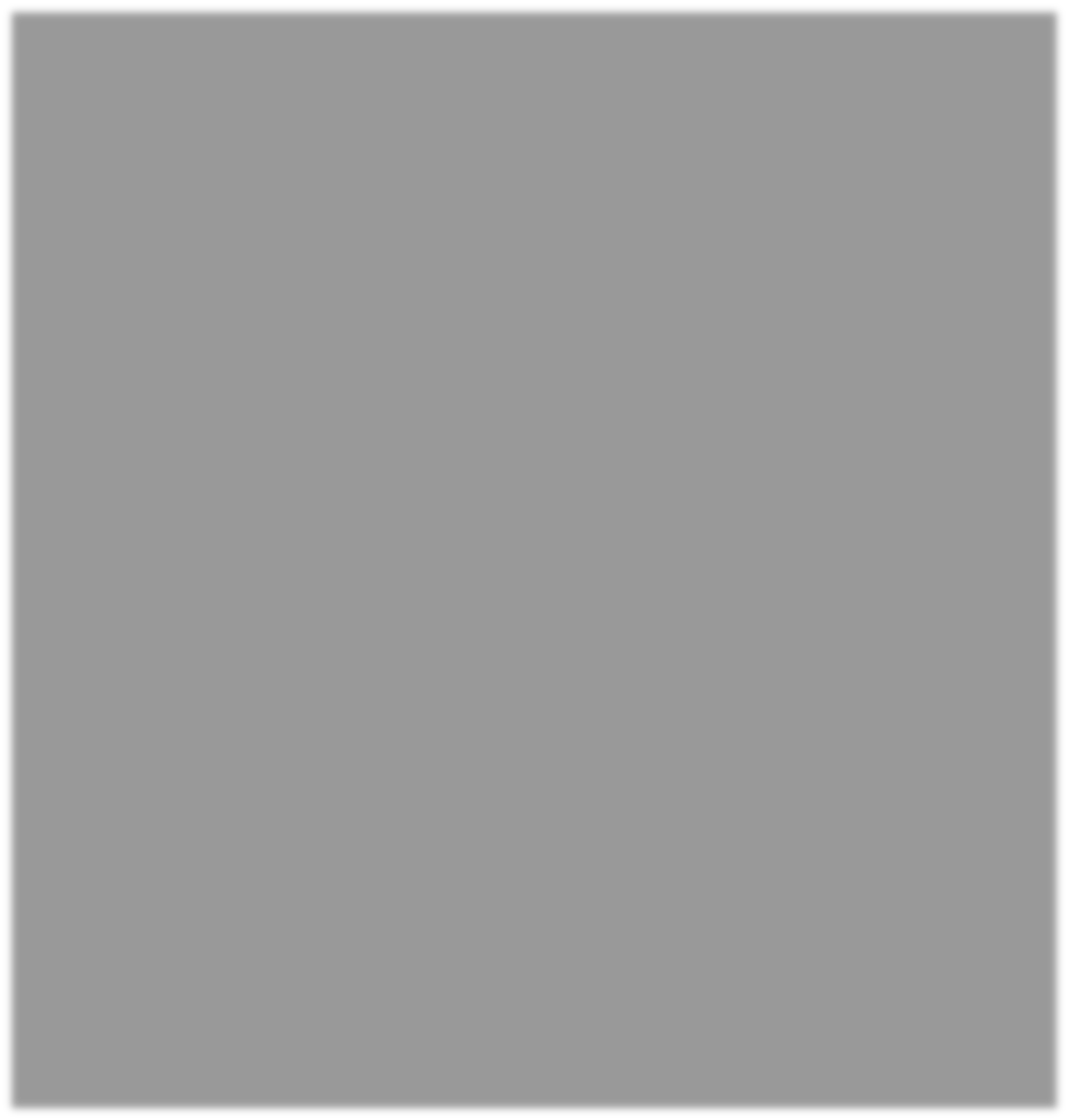 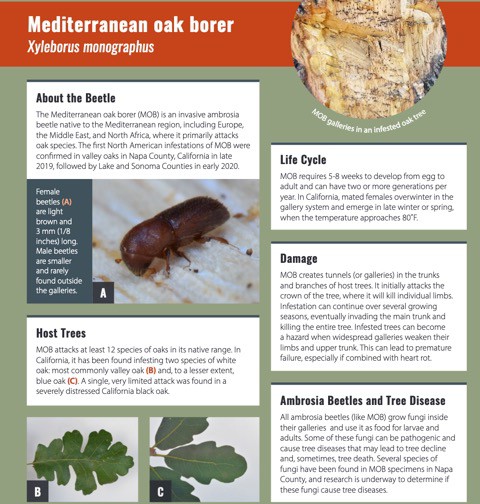 Mediterranean Oak Borer
More information!
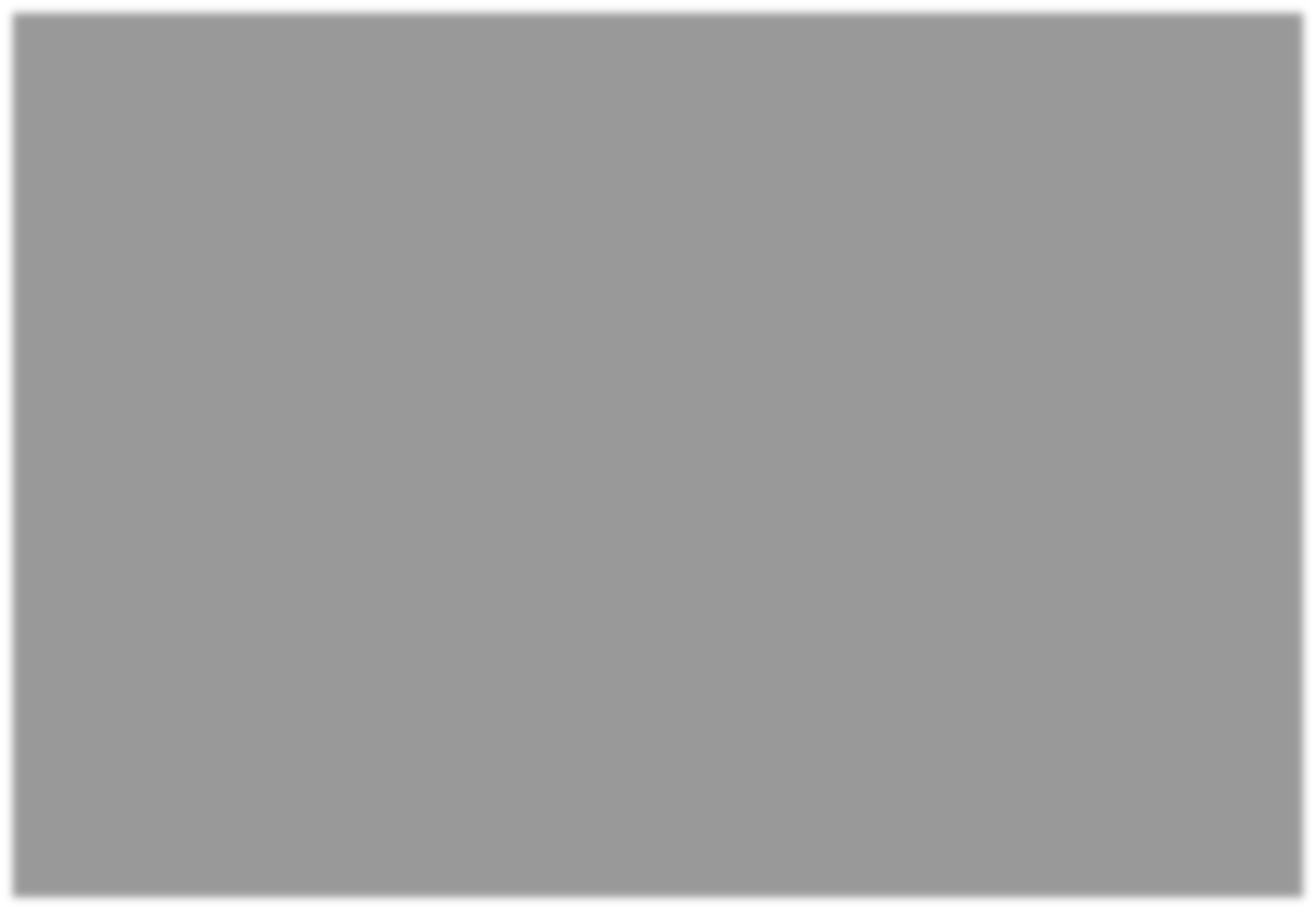 MOB Website
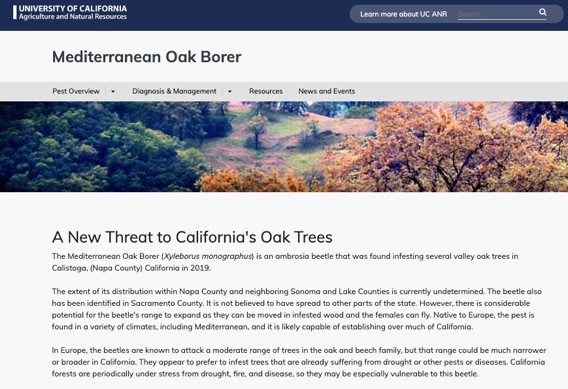 Pest Alert
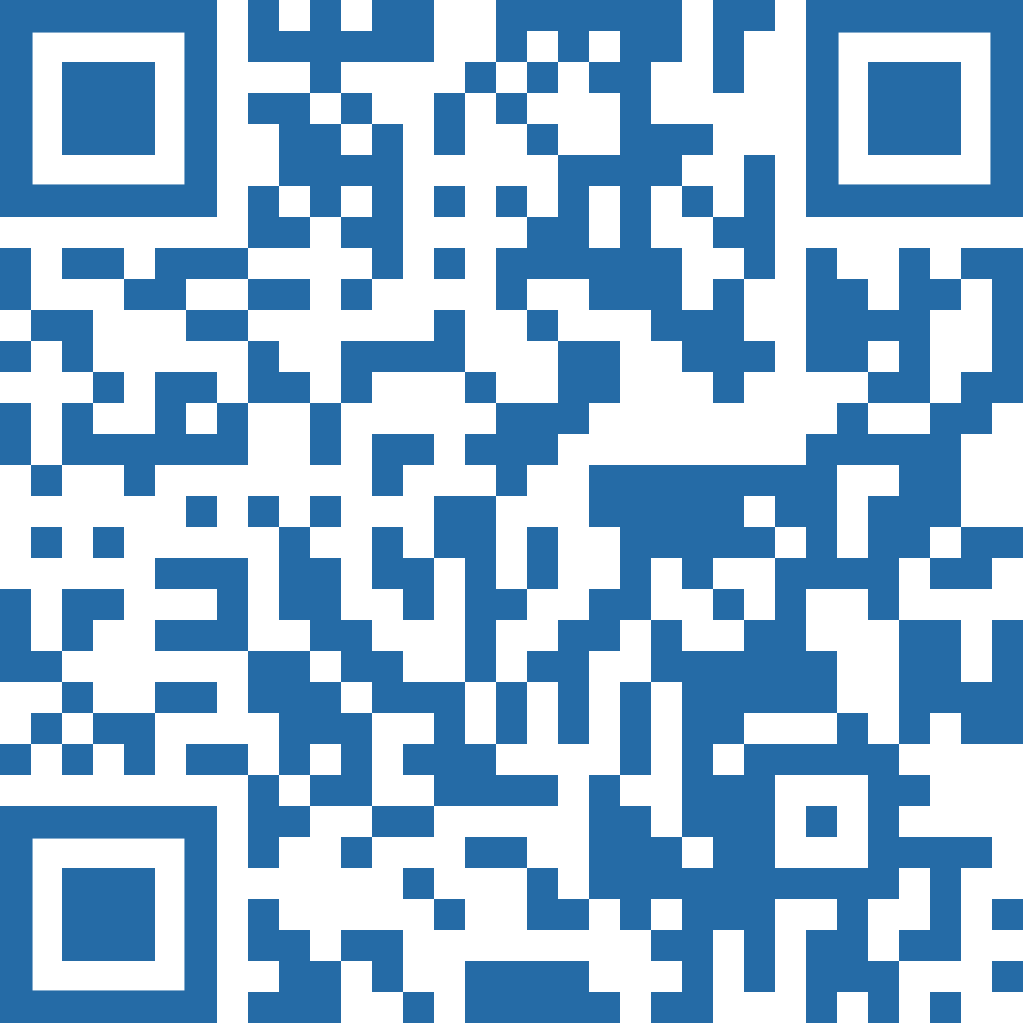 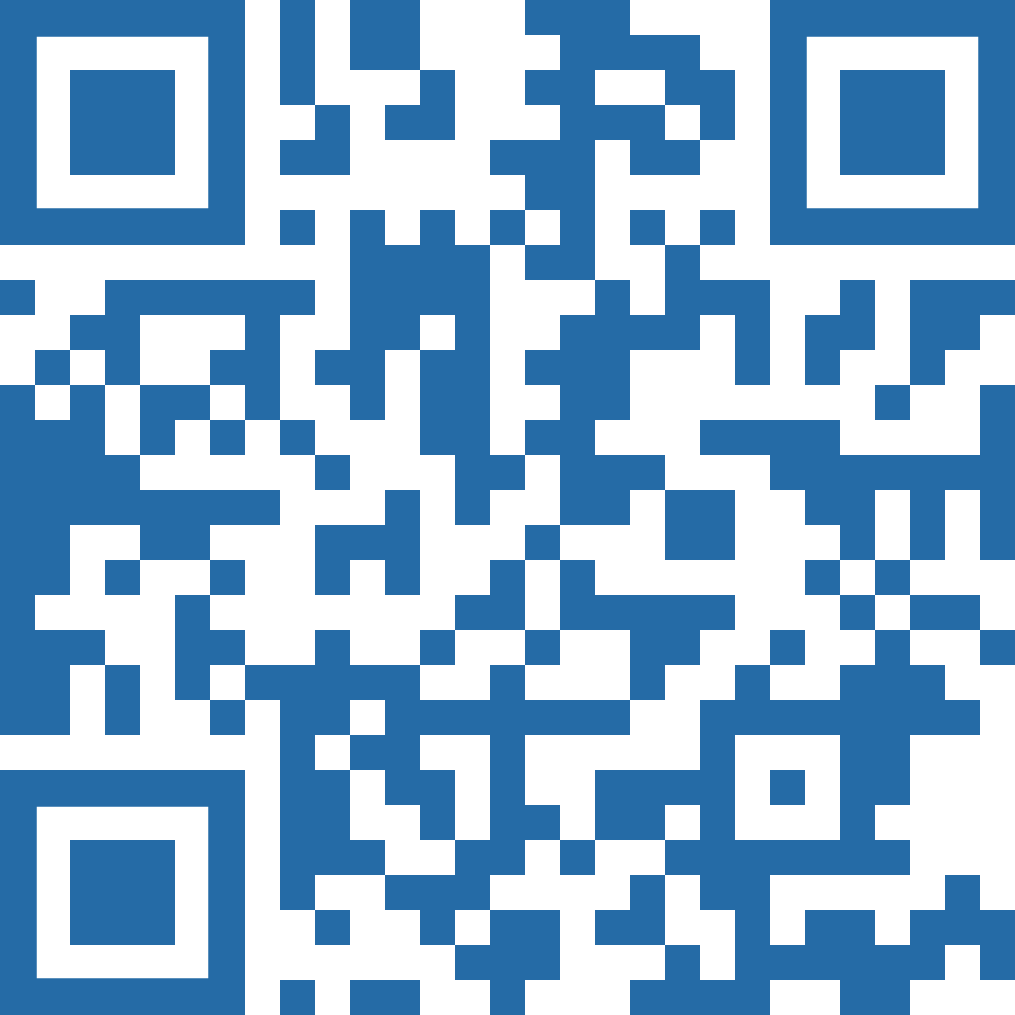 https://ucanr.edu/sites/mobpc/files
/330538.pdf
https://ucanr.edu/sites/mobpc/
Jumping Worm
Very limited detections in CA (Napa)
Voracious feeders with large mouths
Outcompete the native soil organisms
Negatively impact soil structure and strip nutrients
More active in late summer to early fall
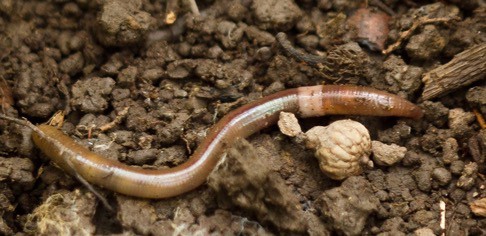 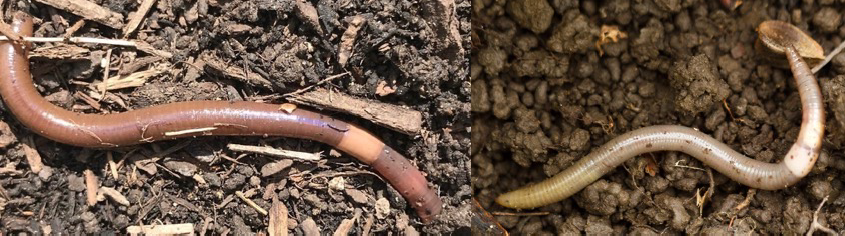 Jumping Worm
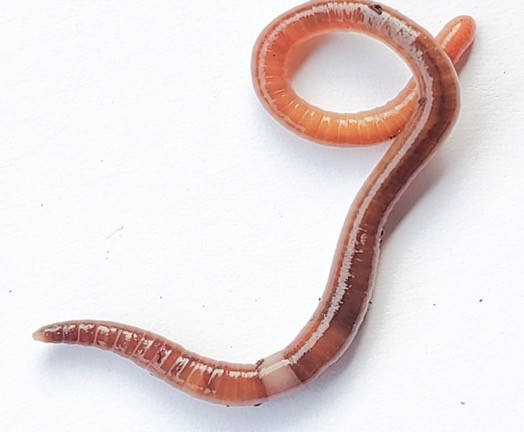 Jumping Worm
Resembles common earthworms but wiggles wildly and “jumps.”
Major difference is the color of 	the collar-like ring which is white 	and smooth instead of raised and 	pinkish
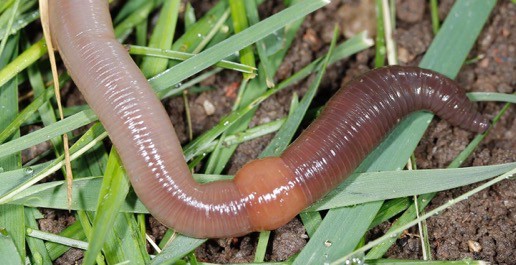 Earthworm
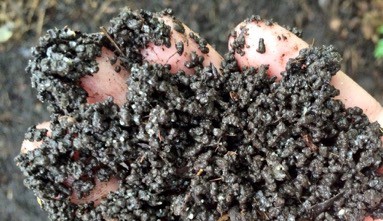 Coarse castings from Jumping worm
Jumping Worm
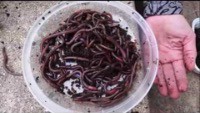 Jumping Worm
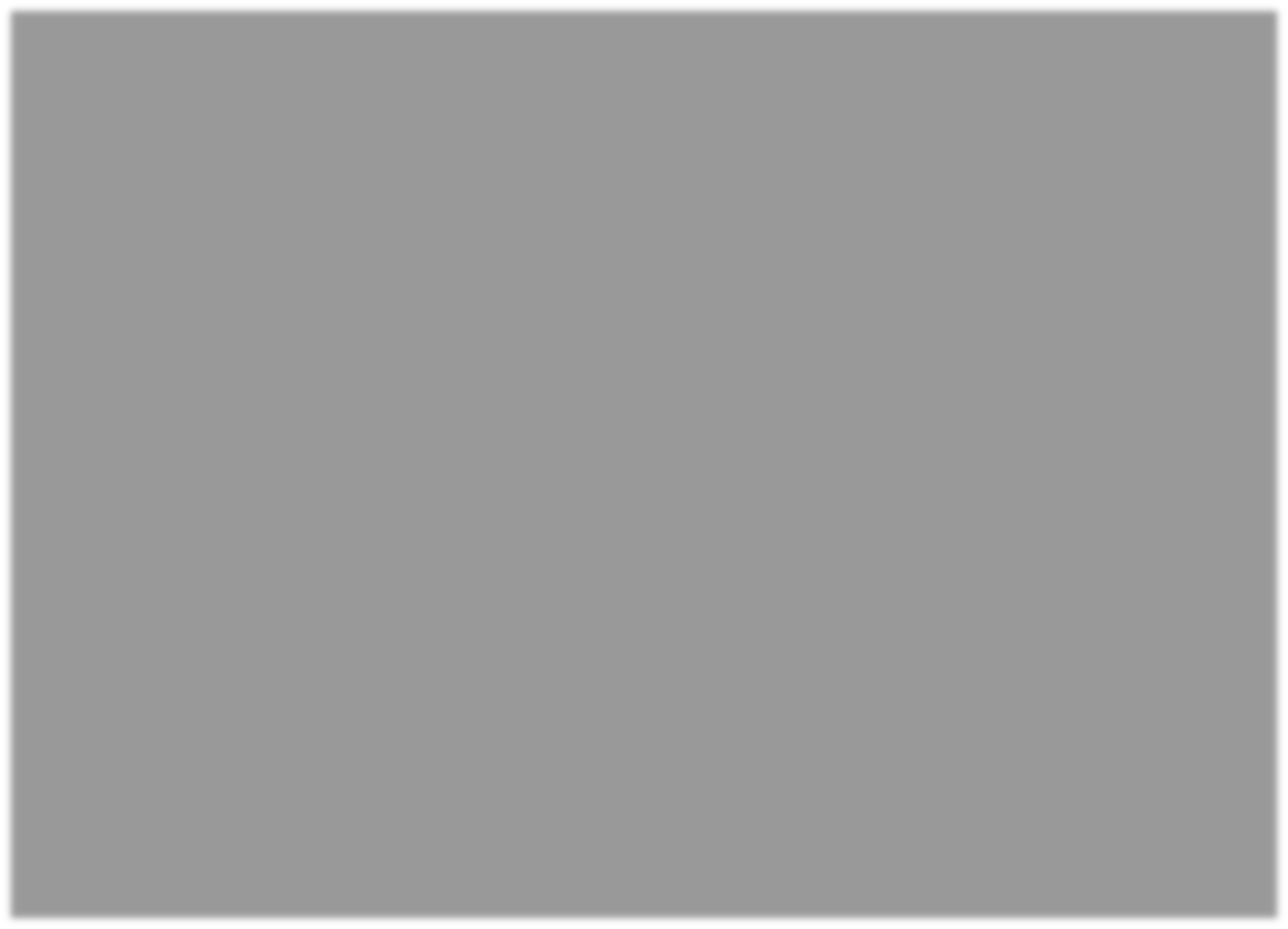 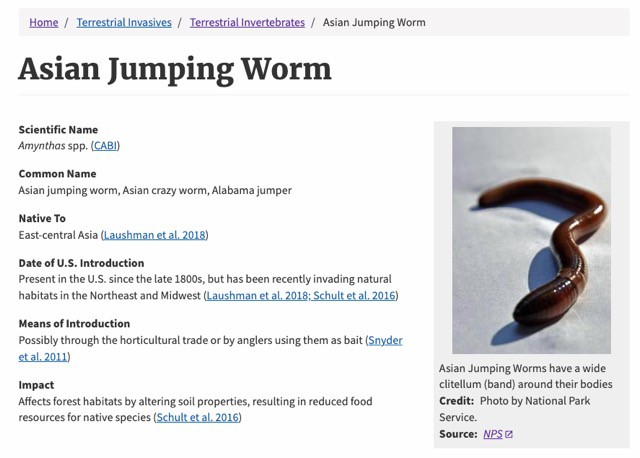 More Information
USDA National Invasive Species Information Center
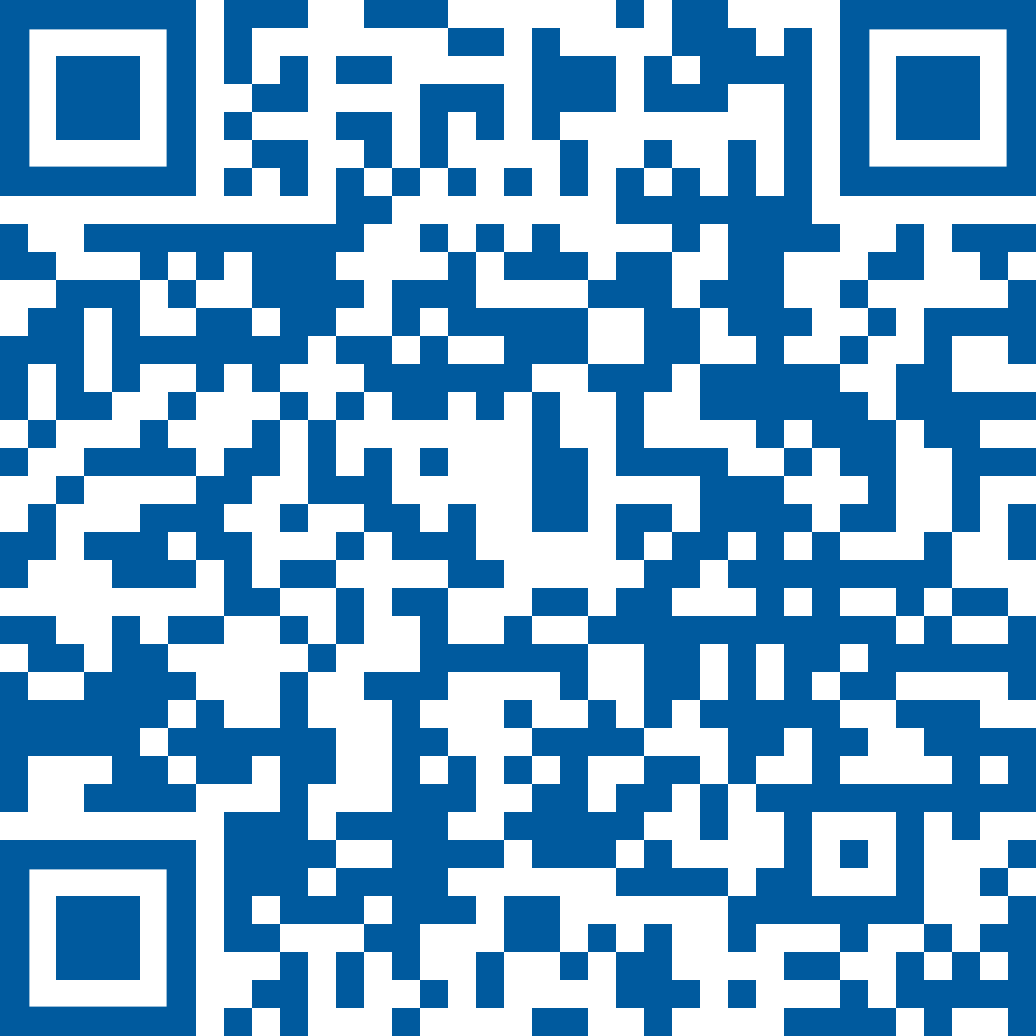 https://www.invasivespeciesinfo.gov/terrestrial/ invertebrates/asian-jumping-worm
Sudden Oak Death (SOD)
As foliar pathogen
Camellia, Rhododendron
Lesions on leaves and may have stem cankers.
Fungal-like organism
Phytophthora ramorum
Trunk pathogen on many species
Oaks are sensitive
Oozing, bleeding, discoloration
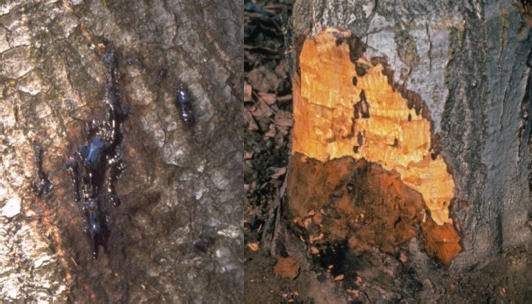 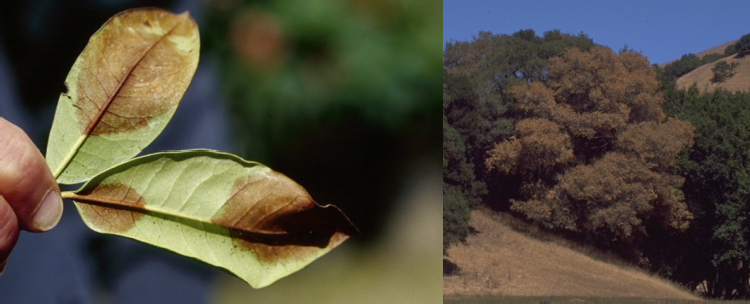 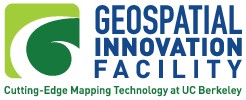 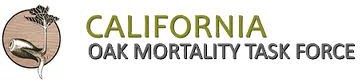 Sudden Oak Death Infestation Map
0	50	100km
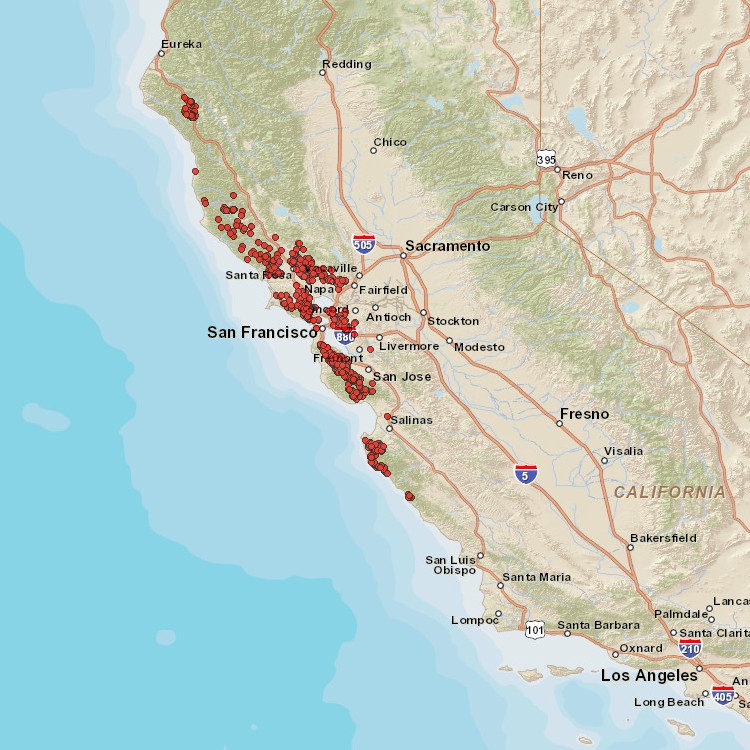 Sudden Oak Death (SOD)
Limited to Coastal areas – possible due to moisture
Still, many areas not infected are at risk!
Main source of spread by movement of infected material.
windy rains, high moistures, splashes, etc.
Quarantine Pest:
Report if found in new areas. Infected trees cannot be cured.
Confirmed isolation of Phytophthora ramorum
Community submitted incidents of Phytophthora ramorum
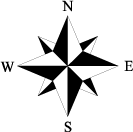 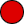 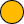 Data sources:
- Confirmed isolations of Phytophthora ramorum provided by UC Davis, UC Berkeley, and CDFA. Nursery confirmations are not depicted.
Produced on 02/10/13 by UCB GIF http://www.suddenoakdeath.org/ http://www.oakmapper.org/
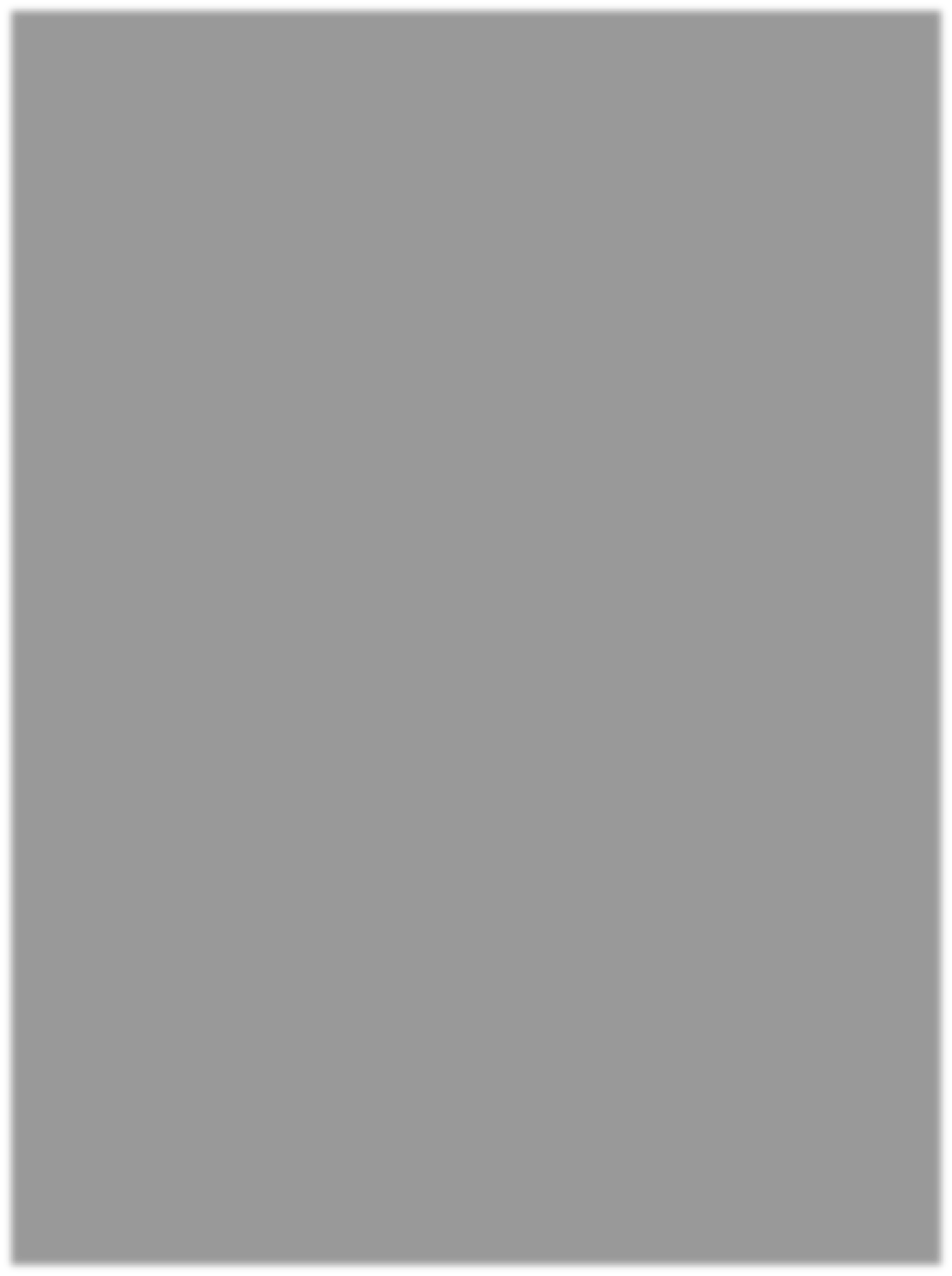 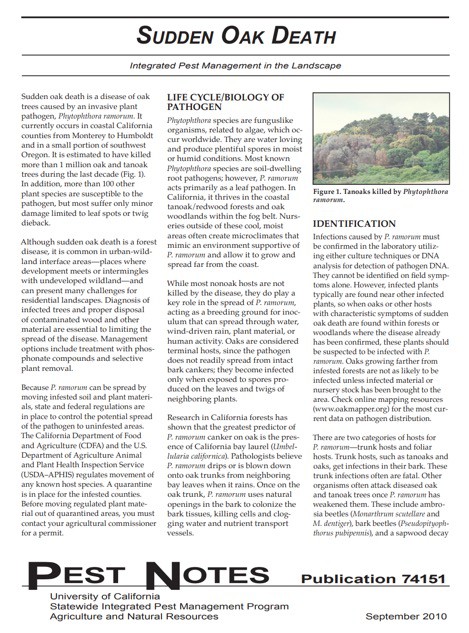 Sudden Oak Death (SOD)
More information
UC IPM Pest Notes
SOD Website
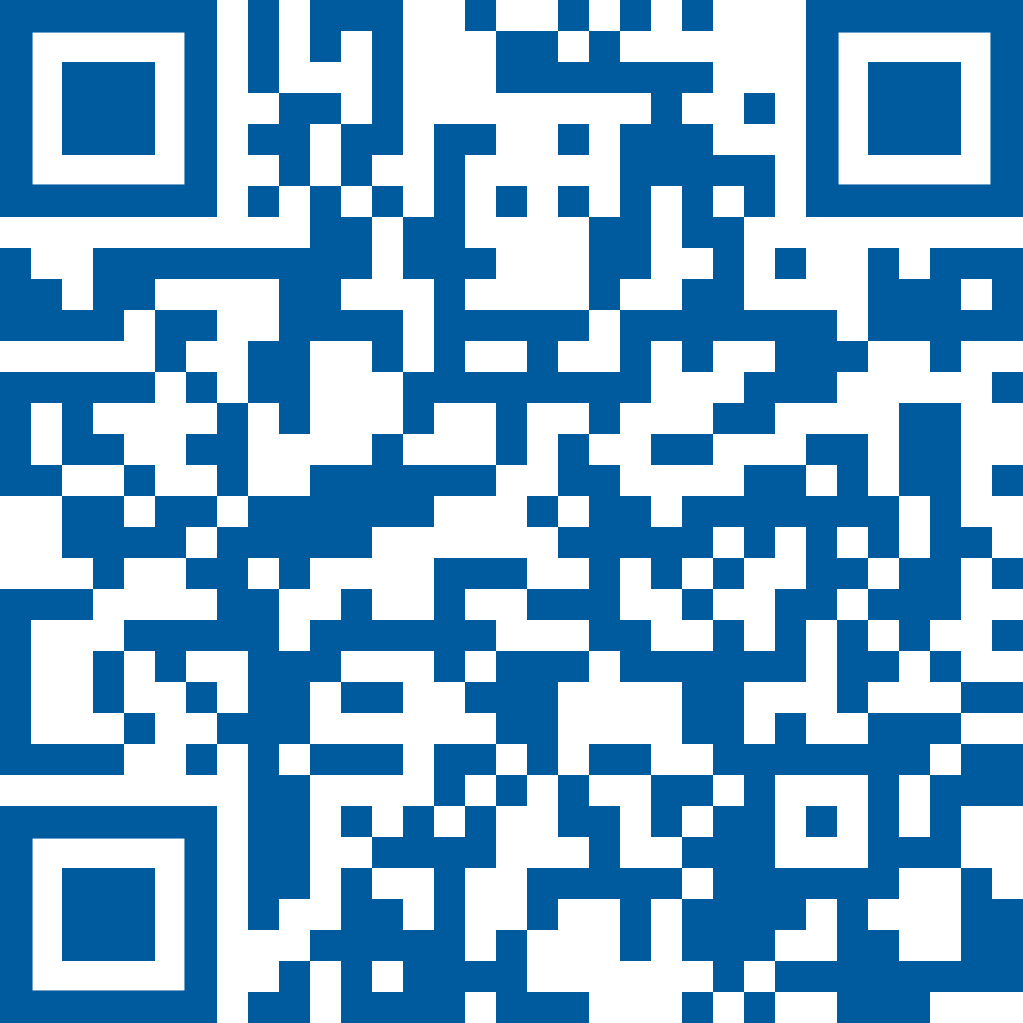 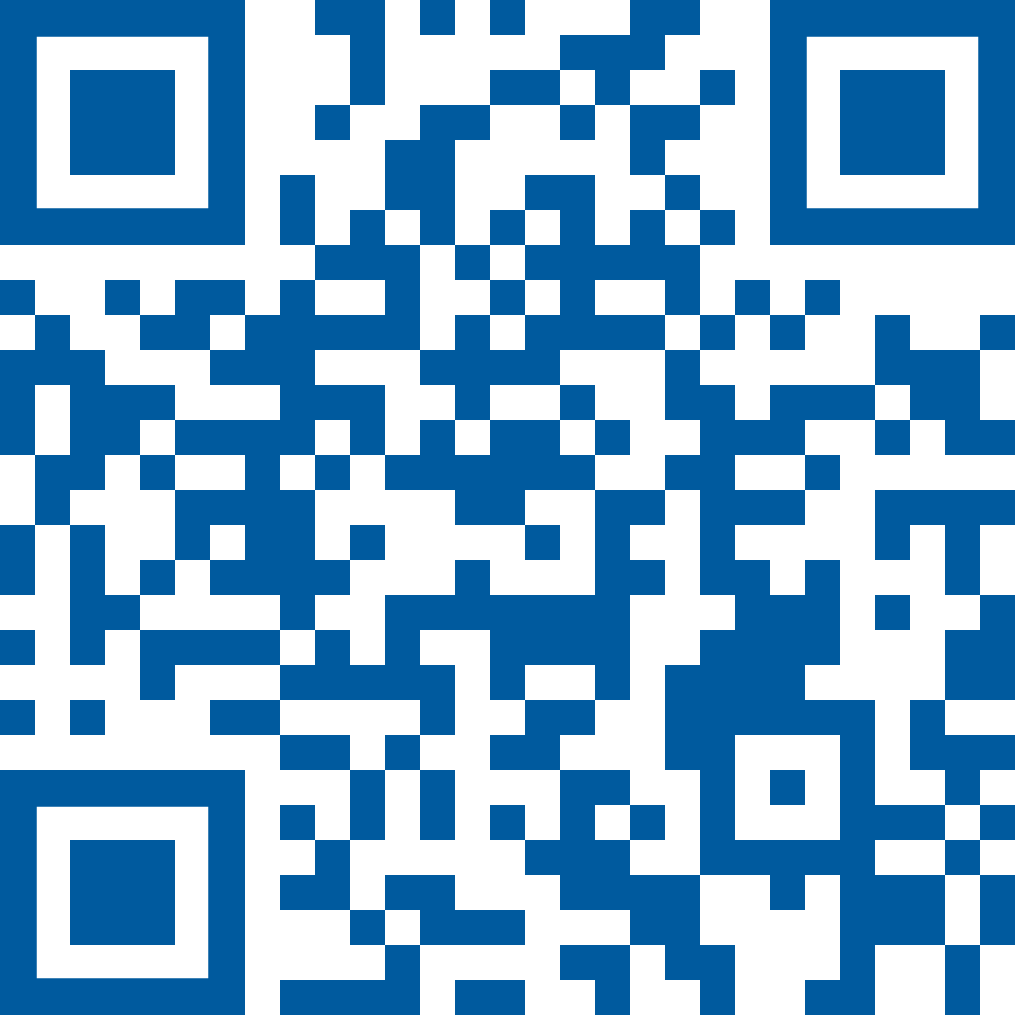 https://ipm.ucanr.edu/PMG/PESTNOTES/ pn74151.html
https://www.suddenoakdeath.org/
Emerald Ash Borer
A green jewel beetle (3/8 – 1/2")
Upper abdomen is red
Larva have flattened bell- shaped segment
Infests on all ash species
Adults feed, but most of the damage is from larvae
Creates shallow extensive galleries
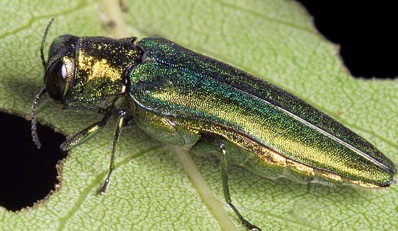 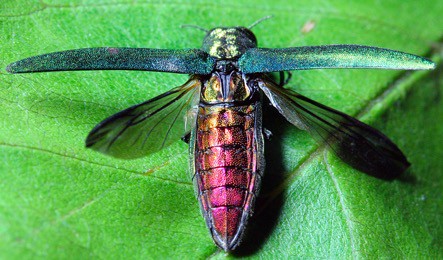 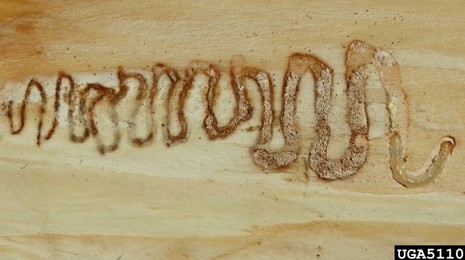 David Cappaert, Bugwood.org
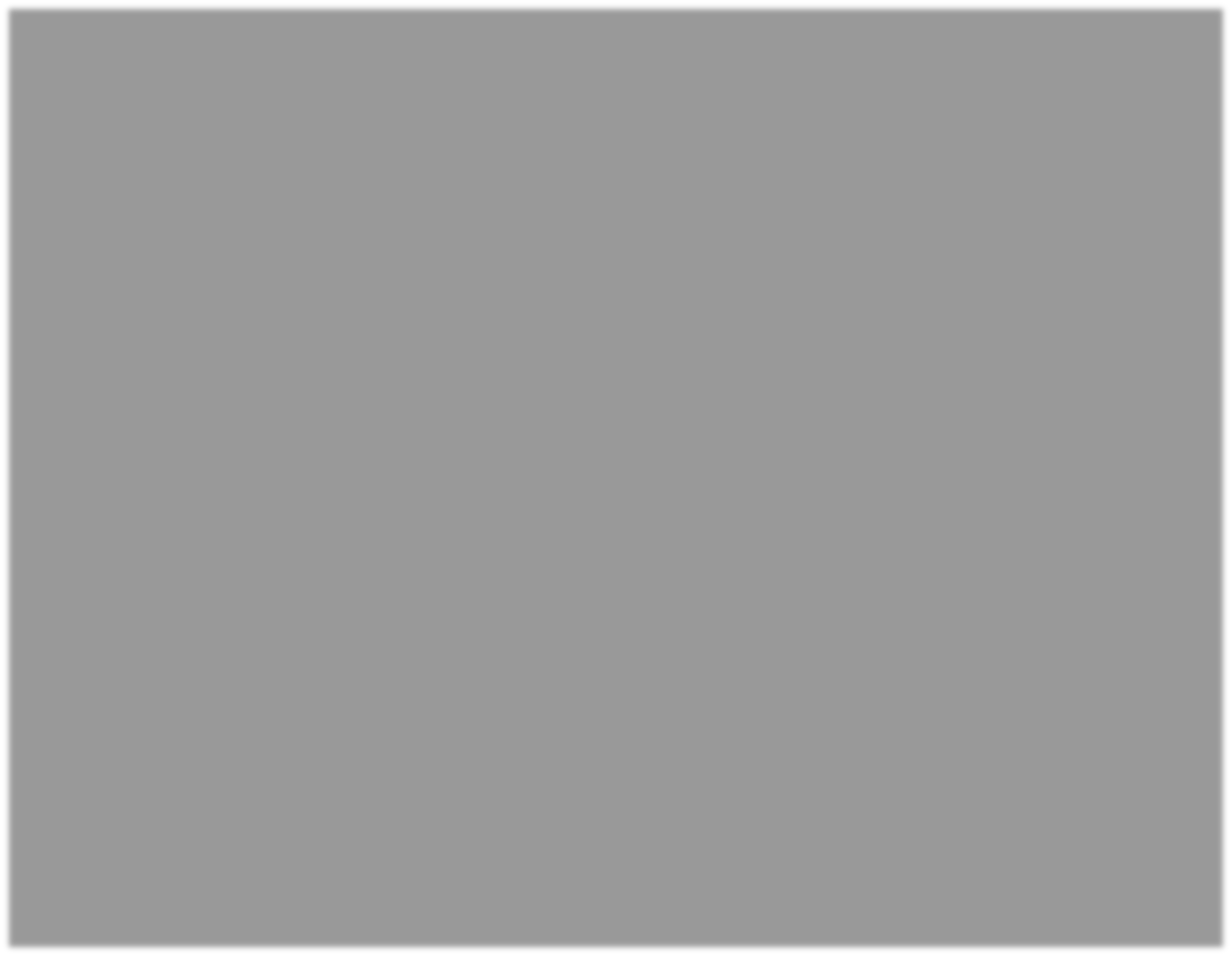 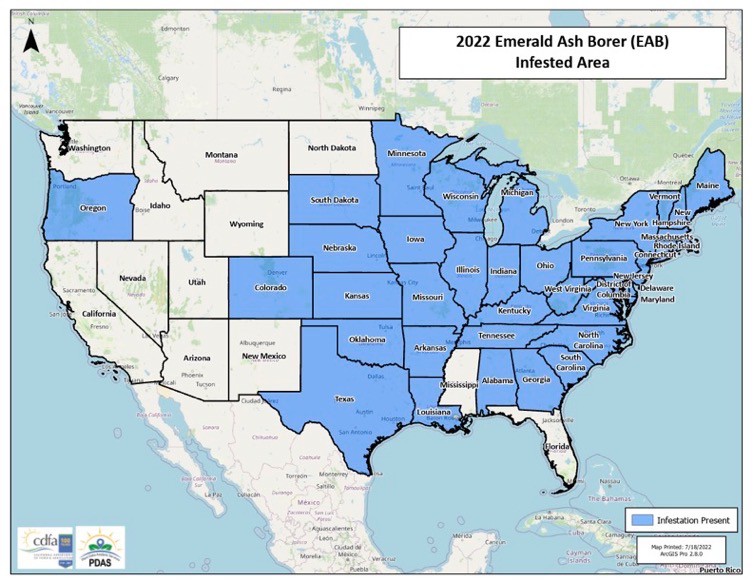 Emerald Ash Borer
Arrived in US in 2002
Detected in Oregon in 2022
May be confused with many with many other green beetles
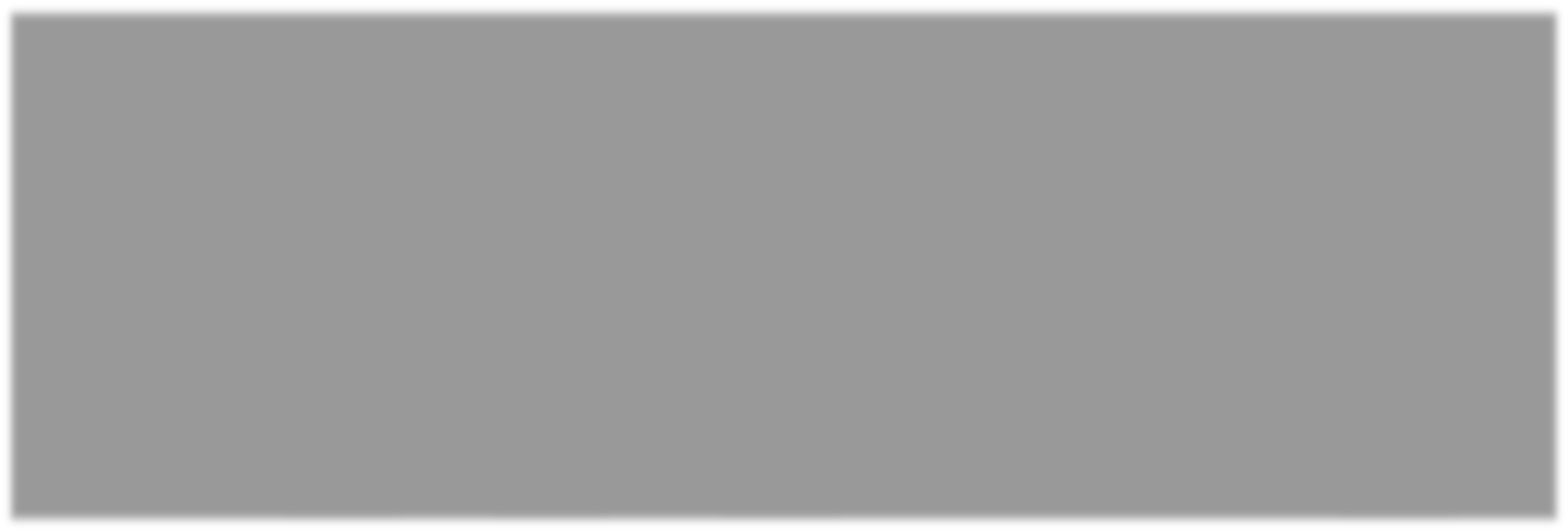 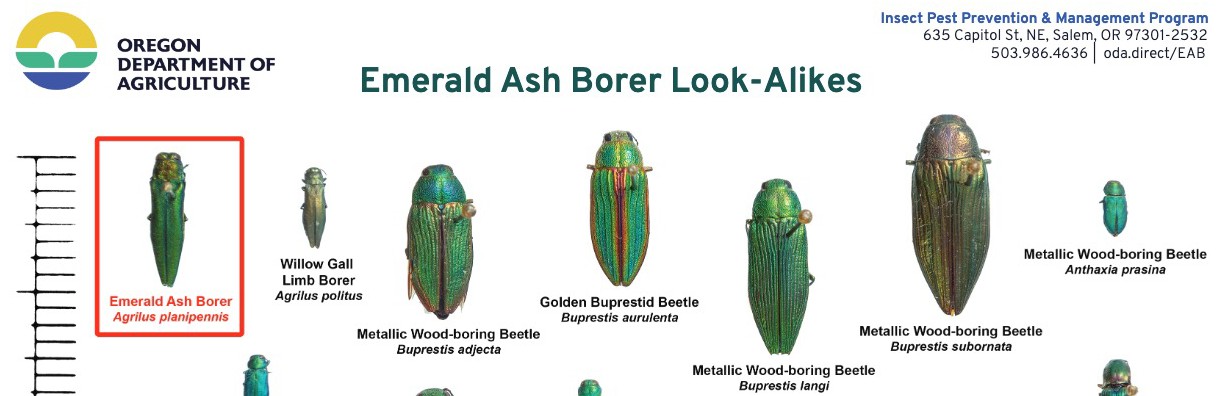 Emerald Ash Borer
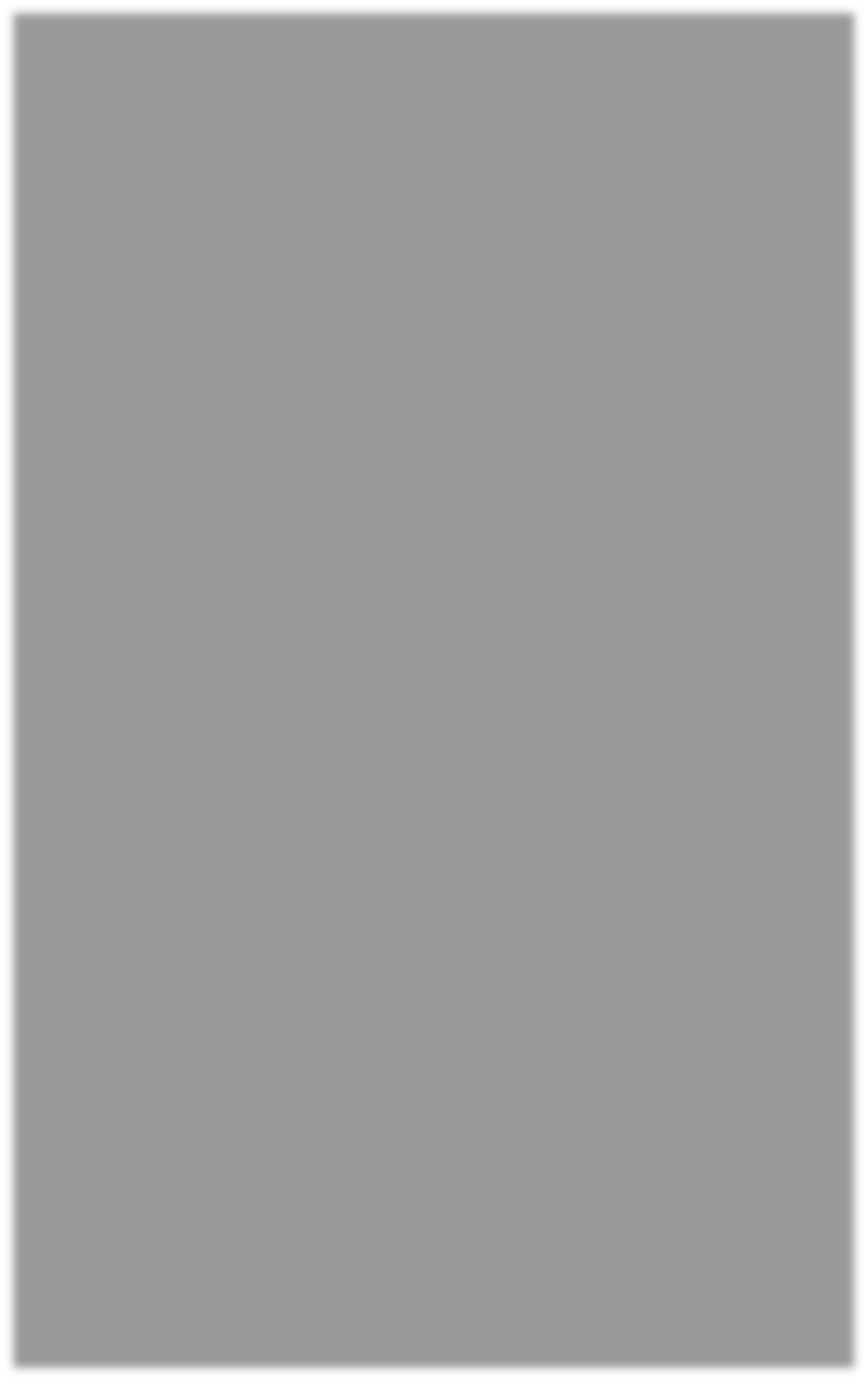 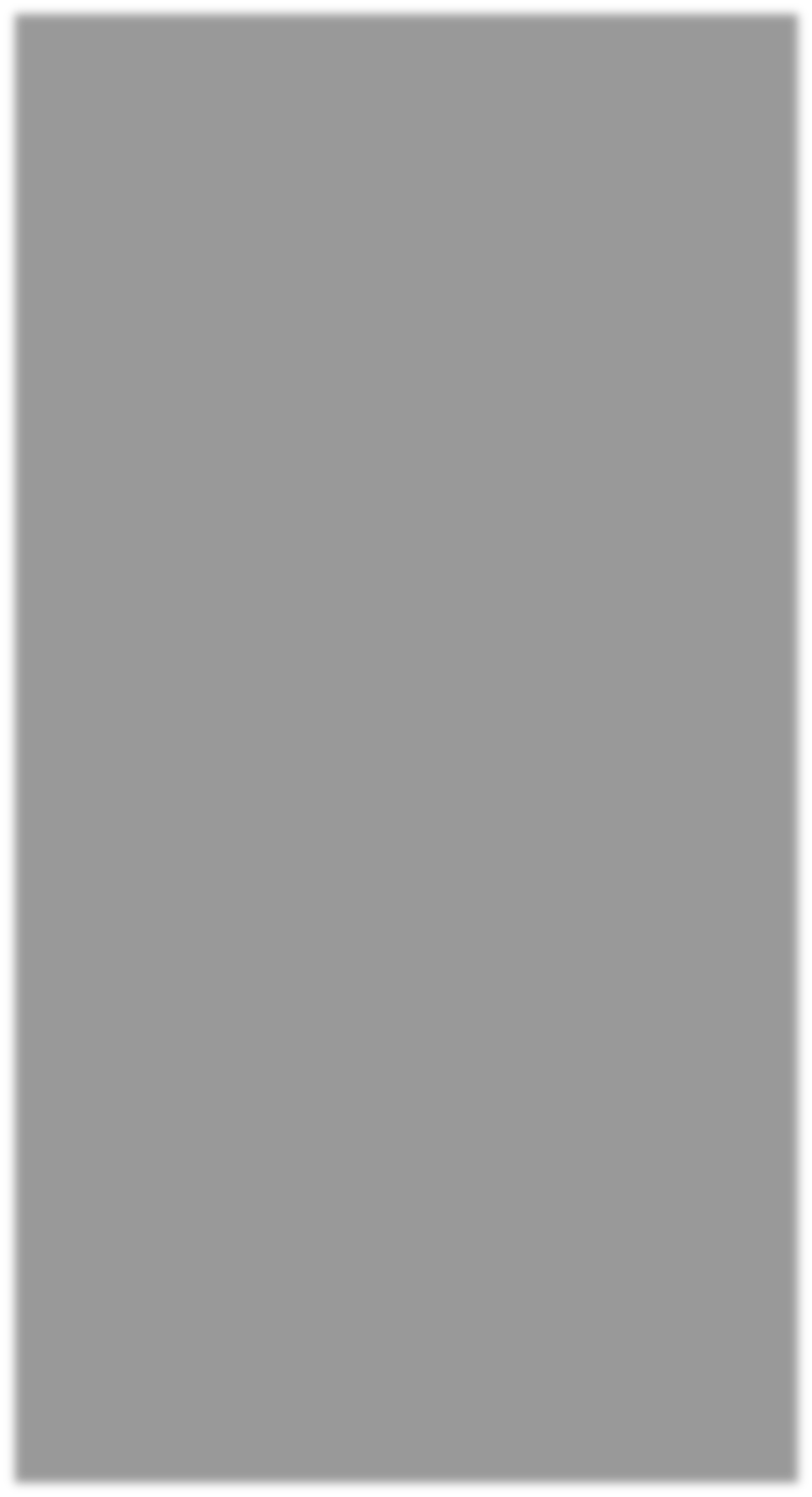 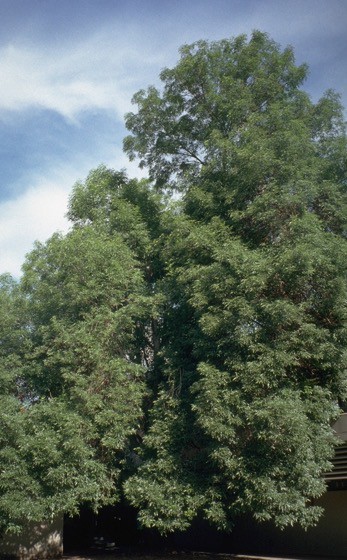 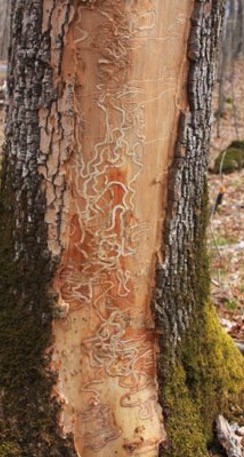 What can you do?
Keep an eye out and report
Peak activity is May- July
D-shaped exit holes
Be familiar with host and insect
Don’t move firewood!
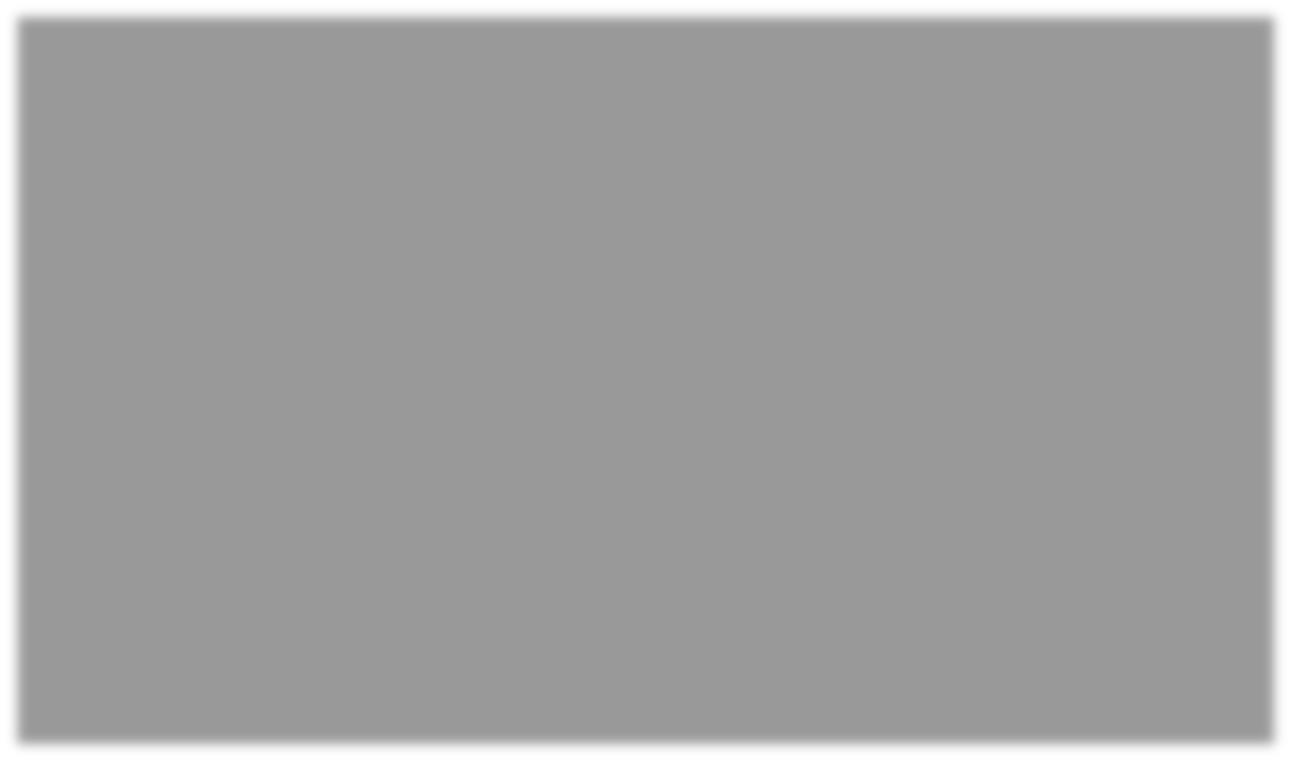 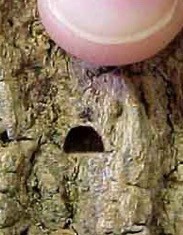 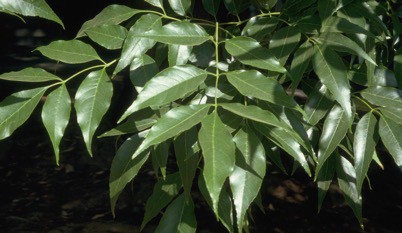 Steven Katovich, Bugwood.org
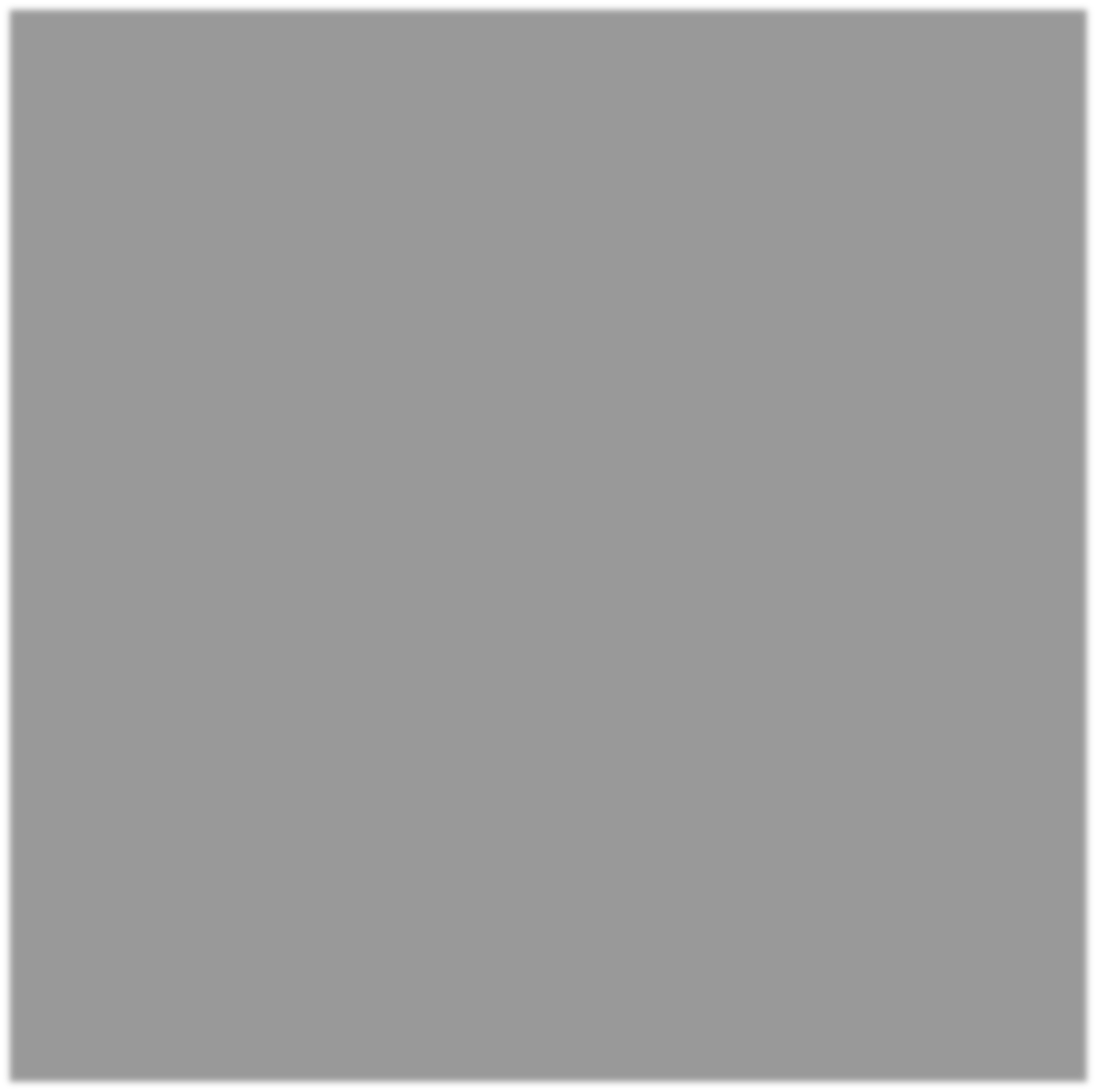 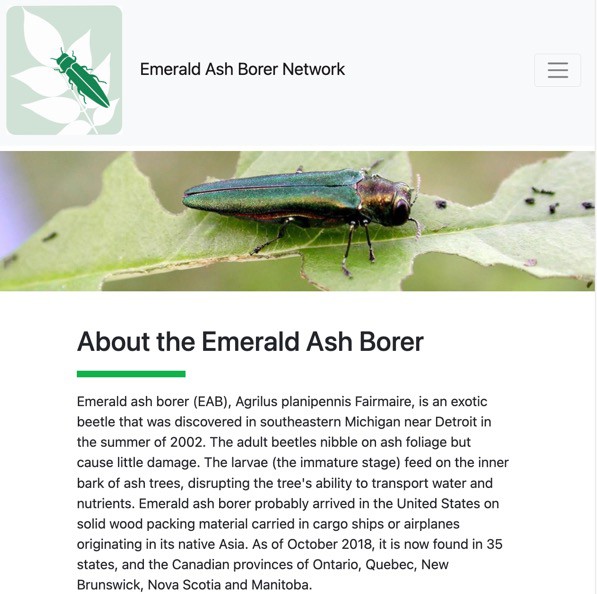 Emerald Ash Borer
More Information
Emerald Ash Borer Network
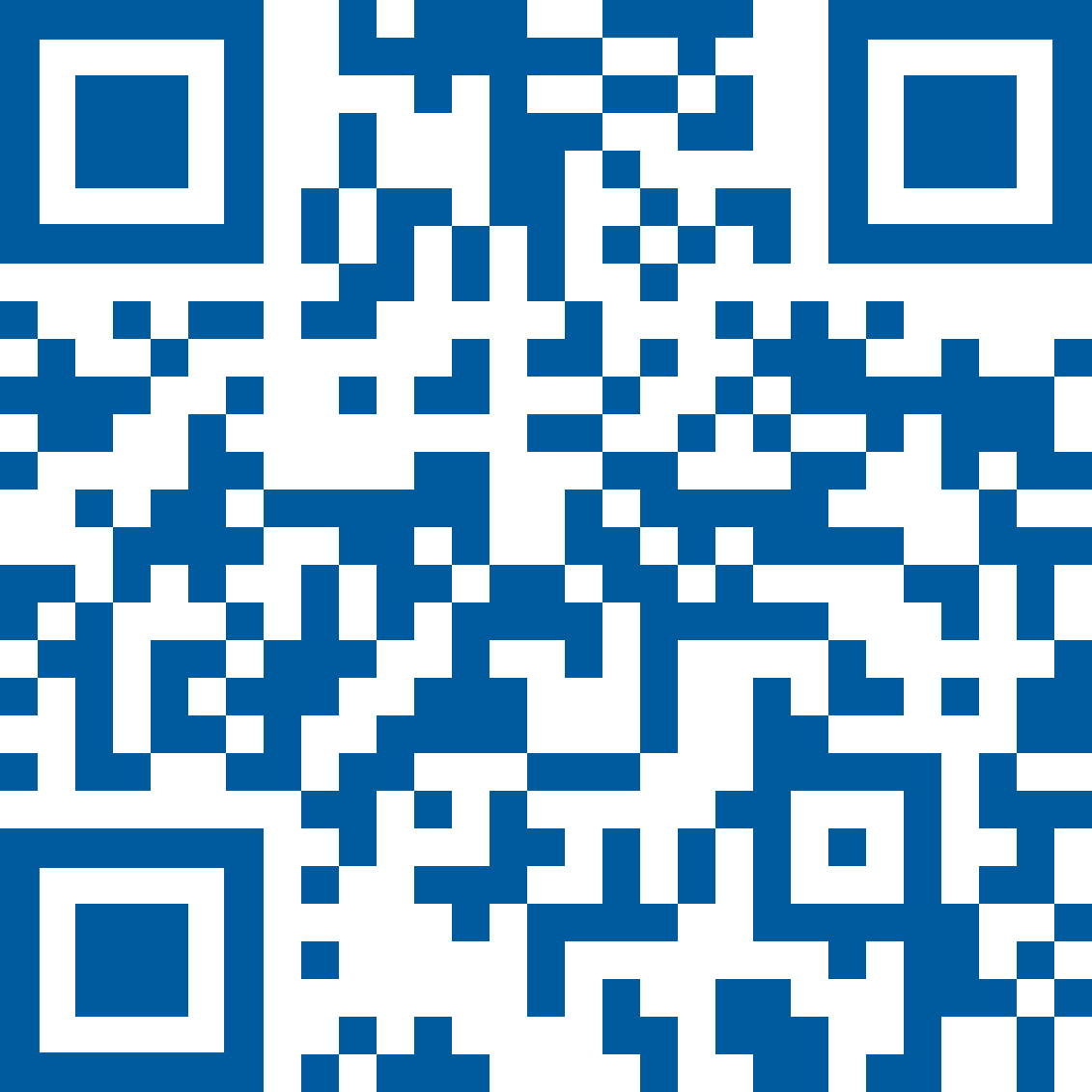 http://www.emeraldashborer.info/
Spotted Lanternfly
Large plant hopper (1”)
Eggs look like dried mud, young nymphs are black and white (1/8”)
Older nymphs are red black and white (1/2”)
Feed on many plants but favorites include: Tree-of-heaven, Grapes, Walnuts, Maples
Generally considered plant stressor
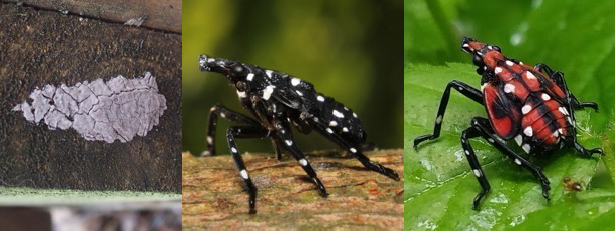 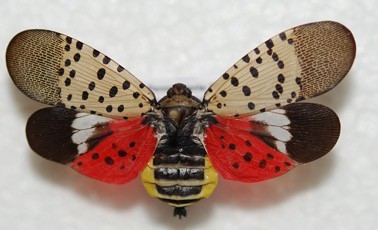 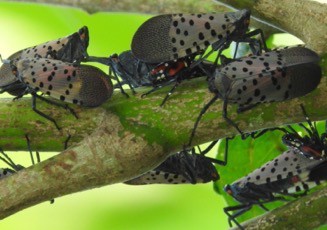 Spotted Lanternfly
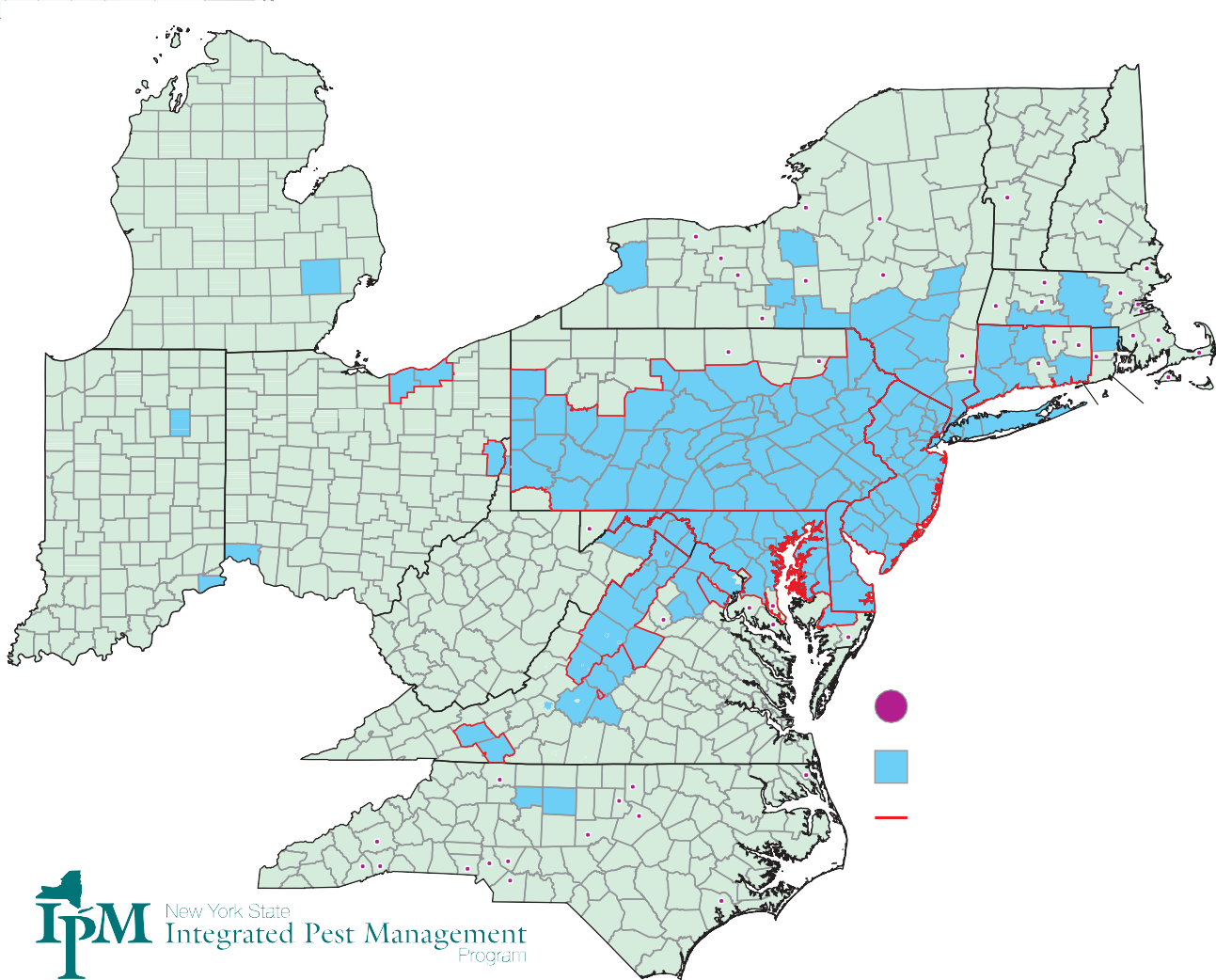 Mackinac
Dickinson
Delta
Charlevoix
Menominee
Emmet
VT
Orleans
Cheboygan
Presque Isle
Montmorency
Charlevoix
Otsego
Spotted Lanternﬂy
Reported Distribution
Updated May 15, 2023
NY
Alpena
Antrim
Grand Franklin
Leelanau
Isle
Clinton
Essex
Coos
Oscoda Alcona
Franklin
Benzie
Kalkaska
Lamoille
Crawford
Grand Traverse
Saint Lawrence
Caledonia
Chittenden
Ogemaw
Iosco
Manistee
Washington
Missaukee
Roscommon
Wexford
Jefferson
Carroll NH
Essex
Addison
Gladwin  Arenac
Osceola  Clare
Mason
Grafton
Orange
Arrived in PA 2014, now in 14 states
Not established west of IN
Regulatory Incidents in CA
Most recent 2022 intercept of eggs in Truckee
Must be on look-out!
Lake
Huron
Lewis
Herkimer Hamilton
Midland Bay
Isabella
Newaygo
Mecosta
Oceana
Warren
Windsor
Rutland
Sanilac
Belknap
Tuscola
Sullivan
Oswego
Montcalm
Saginaw
Strafford
Muskegon
Washington
Oneida
Orleans Monroe
Gratiot
Merrimack
Bennington
Niagara
Wayne
Genesee Lapeer
Rockingham
Fulton
Saratoga
Kent
Saint Clair
Ionia
Onondaga
Windham
Genesee
Cheshire
Ottawa
Hillsborough
Madison
Cayuga
Clinton Shiawassee
Montgomery
Ontario
Seneca
Schenectady
Oakland
Wyoming Livingston
Rensselaer
Livingston
Essex
Macomb
Erie
Albany
Ingham
Otsego
Allegan
Barry
Schoharie
Yates
MA
Franklin
Eaton
MI
Cortland Chenango
Middlesex
Tompkins
Worcester
Schuyler
Berkshire
Suffolk
Wayne
Hampshire
Greene
Columbia
Steuben
Washtenaw
Chautauqua
Cattaraugus
Allegany
Chemung
Tioga
Norfolk
Delaware
Van Buren	Calhoun
Kalamazoo
Jackson
Hampden
Broome
Monroe
Lenawee
Plymouth
Erie
Saint
Joseph  Branch
Tolland
Berrien
OH
Lorain
Ulster
Cass
Windham Providence Bristol
Susquehanna
Litchﬁeld
Warren
Tioga
Hillsdale
Mc Kean
Dutchess
Hartford
Sullivan
Bradford
Potter
Lake
Crawford
Ashtabula
Kent Bristol
Barnstable
Wayne
La Grange Steuben
Fulton  Lucas
St Joseph
Elkhart
La Porte
Ottawa
Newport
Wyoming
Williams
Forest
New Haven Middlesex New London Washington
Cameron
Geauga
Elk
Sullivan
Porter
Lackawanna
Putnam
Cuyahoga
Wood
Venango
Lycoming
Noble  De Kalb
Deﬁance
Lake
Mercer
Erie
Orange
Sandusky
Trumbull
Pike
Henry
Fairﬁeld
Marshall
Dukes
Clinton
Starke
Kosciusko
Westchester
Luzerne
Nanvtucket
Sussex
Clarion
Huron
Seneca
Rockland
Medina Summit Portage
Clearﬁeld
Whitley
CT RI
Paulding
PA
Allen
Passaic
Jefferson
Jasper
Columbia
Putnam
Hancock
Monroe
Pulaski  Fulton
Mahoning Lawrence
Bergen
Union Montour
Butler
Centre
Newton
Bronx
Warren
Carbon
Morris  New
Essex York
Ashland
Van Wert
Wyandot Crawford
Suffolk
Wabash Huntington
Wayne
Stark
Armstrong
Richland
Columbiana
Allen
Northampton
Cass Miami
Snyder Northumberland
White
Wells Adams
Hudson Queens Nassau
Schuylkill
Beaver
Mifflin
Hardin
Indiana
Union Kings
Lehigh
Marion
Carroll
Hunterdon
Benton
Juniata
Carroll
Morrow
Mercer Auglaize
Holmes
Tuscarawas
Hancock
Huntingdon
Grant
Somerset
Richmond (Staten Island)
Blair
Howard
Cambria
Blackford Jay
Perry
Dauphin
Berks
Knox
Allegheny
Logan
Middlesex
Lebanon
Union
Bucks
Warren Tippecanoe
Harrison Jefferson
Shelby
Delaware
Coshocton
Clinton  Tipton
Mercer
Brooke
Washington
Westmoreland
Monmouth
Montgomery
Delaware
Madison
Cumberland
Randolph Darke
Champaign
Licking
Lancaster
Ohio
Fountain
Miami
Guernsey
Philadelphia
Montgomery Boone Hamilton
Franklin
Belmont
Chester
Muskingum
Somerset
Ocean
Bedford
NJ
Henry
Clark
Fayette
Delaware
Adams
Washington MD
Fulton  Franklin
York
Vermillion
Greene
Marshall
Wayne
Madison
Burlington
Hancock
Noble
Gloucester
Parke
Fairﬁeld
Hendricks Marion
Monroe
Camden
Preble Montgomery Greene
Perry
Pickaway
Monongalia
Allegany
Cecil
Morgan
Putnam
Wetzel
Rush Fayette Union
New Salem Castle
Fayette
Baltimore Harford
Garrett
Atlantic
Morgan
Marion
Shelby
Preston
Hocking
Washington
Berkeley
Morgan Johnson
Tyler
Butler
Clinton
Warren
Vigo Clay
Frederick Carroll
Franklin
Mineral
Cumberland
Pleasants
Baltimore City
Ross
Taylor
Hampshire
Kent
Athens
Owen
Decatur
Doddridge Harrison
Vinton
Frederick Jefferson

Winchester Clarke
Howard
Cape May
Wood
Hamilton
Highland
Monroe Brown Bartholomew
Ritchie
Montgomery
Barbour
Dearborn
Anne Arundel
Tucker
Grant
Meigs
Queen Kent
Ripley
Clermont
Pike
Anne’s
Sullivan
Loudoun
Greene
Wirt	Lewis
Gilmer
Calhoun
Jackson
Jennings
Hardy
Ohio
Upshur
Warren
Caroline
DC
Jackson
Gallia
Brown Adams
Fairfax
Scioto
Randolph
Shenandoah
Lawrence
Talbot
Jackson
Fauquier
Switzerland
Prince George’s
Jefferson
Mason
DE
Roane
Braxton
Pendleton
Rappahannock
Knox Davies Martin
Calvert
Sussex
Scott
Prince William
Page
Lawrence
Washington
Orange
Rockingham
Charles
Webster
Putnam
Culpeper
Clark
IN
Dorchester
Clay
Cabell
Stafford
VA
Augusta
Pike
Saint Mary’s
Madison
Wicomico
Dubois
Kanawha
Highland
Floyd
Gibson
Crawford
Nicholas
King George
Greene
Pocahontas
Harrison
Somerset Worcester
Orange Spotsylvania
Lincoln
Westmoreland
Warrick	Perry
Spencer
Wayne
Albemarle
Bath
Fayette
Caroline
Boone
Posey Vanderburgh
Louisa
WV
Greenbrier
Richmond Northumberland

Lancaster
Essex
Rockbridge
Fluvanna
Mingo
Logan
Alleghany
Hanover King
Nelson
Raleigh
William King and Queen
Goochland
Accomack
Monroe
Summers
Amherst
Wyoming
Buckingham
Botetourt
Middlesex
Powhatan
Craig
Cumberland
Individual ﬁnds of Spotted Lanternﬂy. No infestation present.
Henrico New Kent Gloucester
Charles James
City City
York
Prince
George Surry
Mathews
Mercer
McDowell
Chesterﬁeld
Amelia
Bedford Lynchburg Appomattox
Northampton
Giles
Roanoke
Buchanan
Prince Edward
Campbell
Montgomery
Bland
Nottoway
Newport News Hampton
Dickenson	Tazewell
Dinwiddie
Charlotte
Pulaski
Wise
Franklin
Lunenburg
Russell
Sussex
Isle of Wight
Floyd
Wythe
Smyth
Virginia Beach
Pittsylvania
Halifax
Brunswick
Carroll
Southampton
Suffolk Chesapeake
Mecklenburg
Henry
Washington
Lee
Scott
Grayson
Patrick
Spotted Lanternﬂy infestation present.
Greensville
Camden
Gates	Currituck
Alleghany
Ashe
Northampton
Surry
NC
Stokes Rockingham
Caswell Person Granville Vance Warren Halifax
Pasquotank
Perquimans Chowan
Hertford
Watauga
Wilkes
Yadkin
Forsyth
Bertie
Guilford Alamance Orange
Franklin
Mitchell Avery
Nash
Durham
Internal state quarantine areas.
Caldwell
Alexander	Davie
Iredell
Edgecombe
Yancey
Madison
Martin
Davidson
Wake
Washington Tyrrell Dare
Chatham
Burke
Randolph
Wilson
McDowell
Catawba
Buncombe
Rowan
Pitt
Beaufort
Haywood
Johnston
Swain
Hyde
Lincoln
Greene
Lee
Rutherford
Cabarrus
Harnett
Wayne
Beaufort
Graham
Henderson
Jackson
Cleveland Gaston
Stanly Montgomery Moore
Polk
Lenoir
Craven
Mecklenburg
Transylvania
Macon
Cherokee
Clay
Pamlico
Hoke
Jones
Sampson
Richmond
Union
Anson
Cumberland
Duplin
Craven Carteret
Onslow
Scotland
Bladen
Robeson
Pender
New Hanover
Columbus
Brunswick
State quarantine, Report Report if found
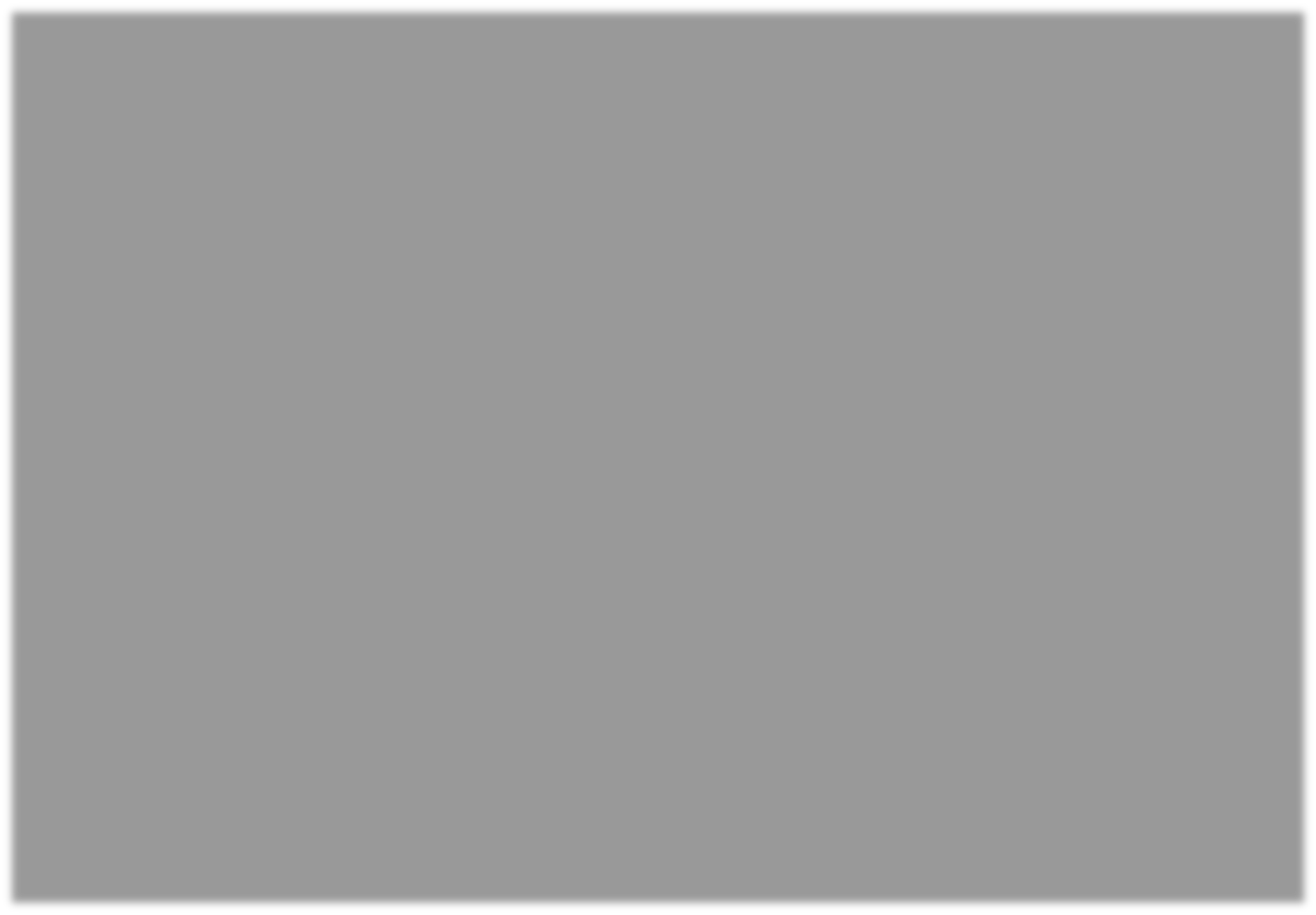 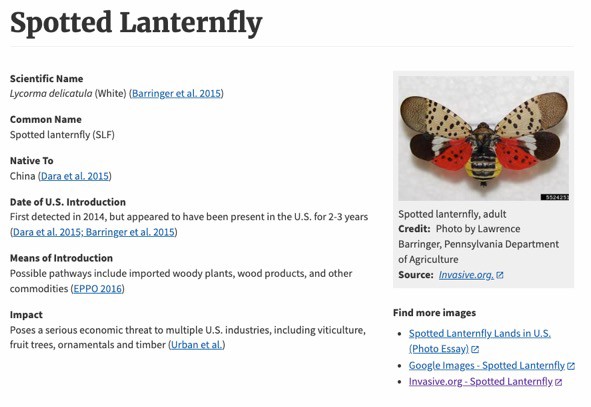 Spotted Lanternfly
More Information
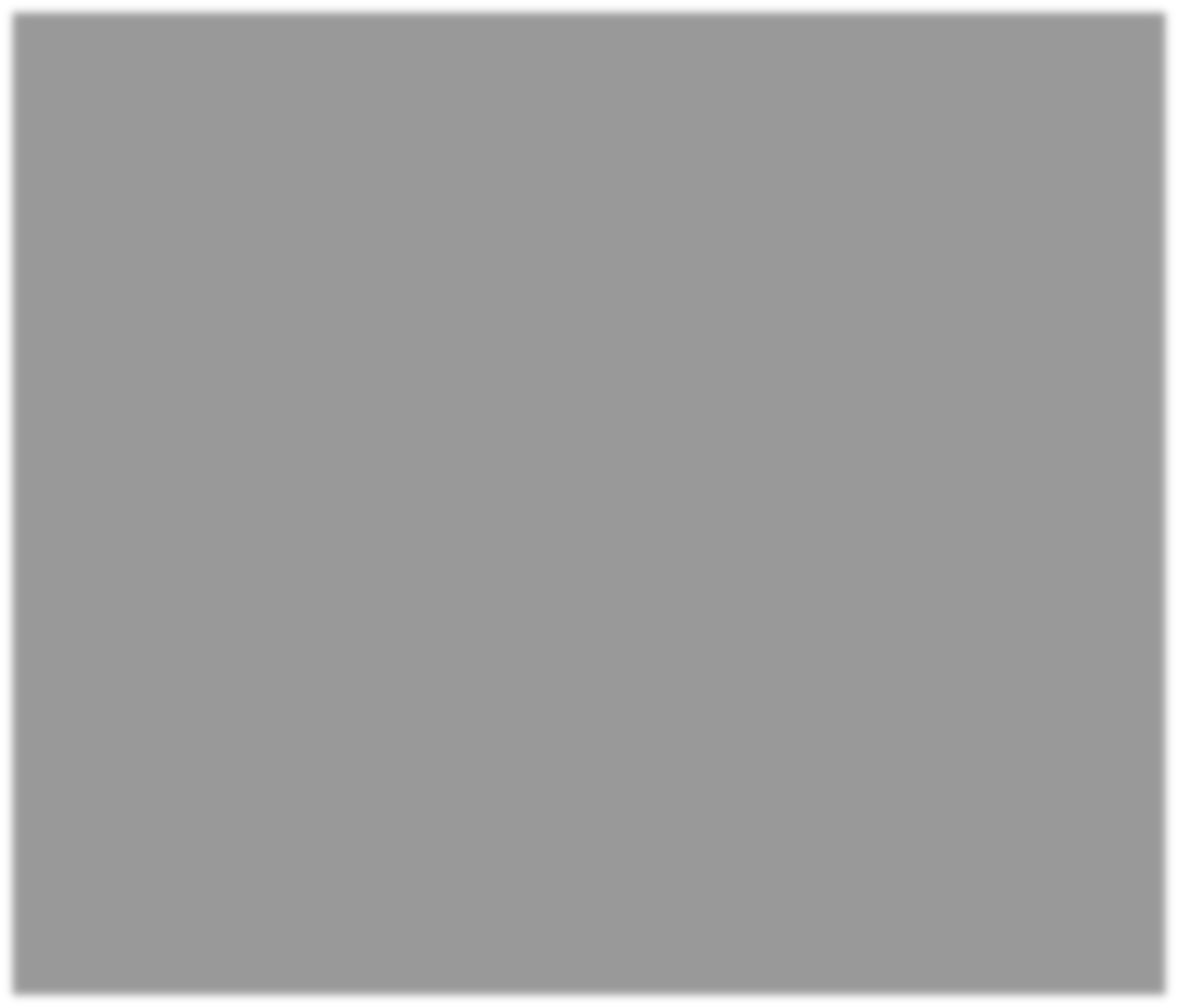 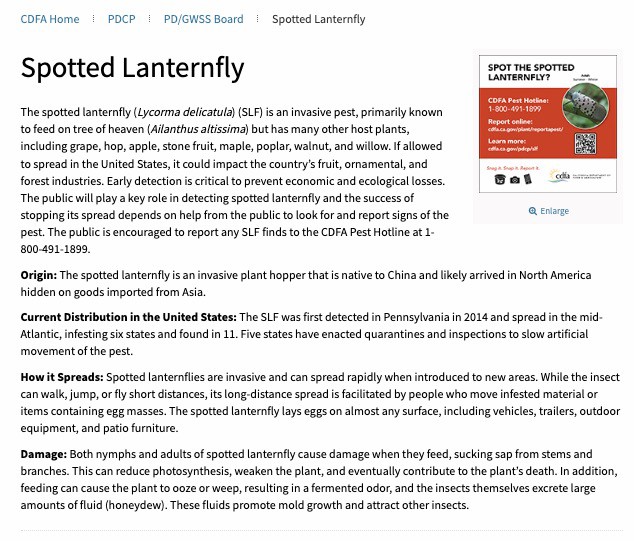 USDA National Invasive Species Information Center
CDFA Spotted Lanternfly
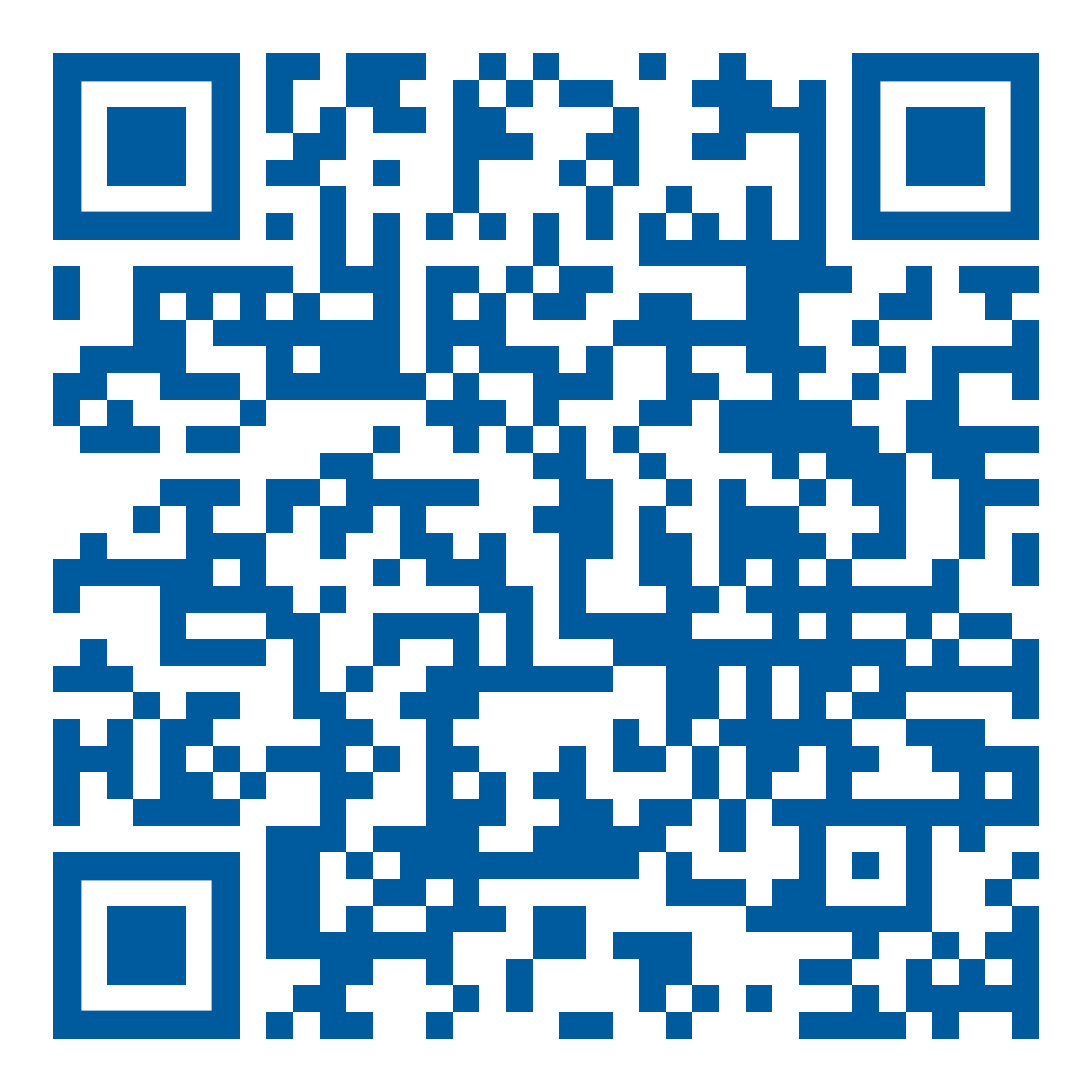 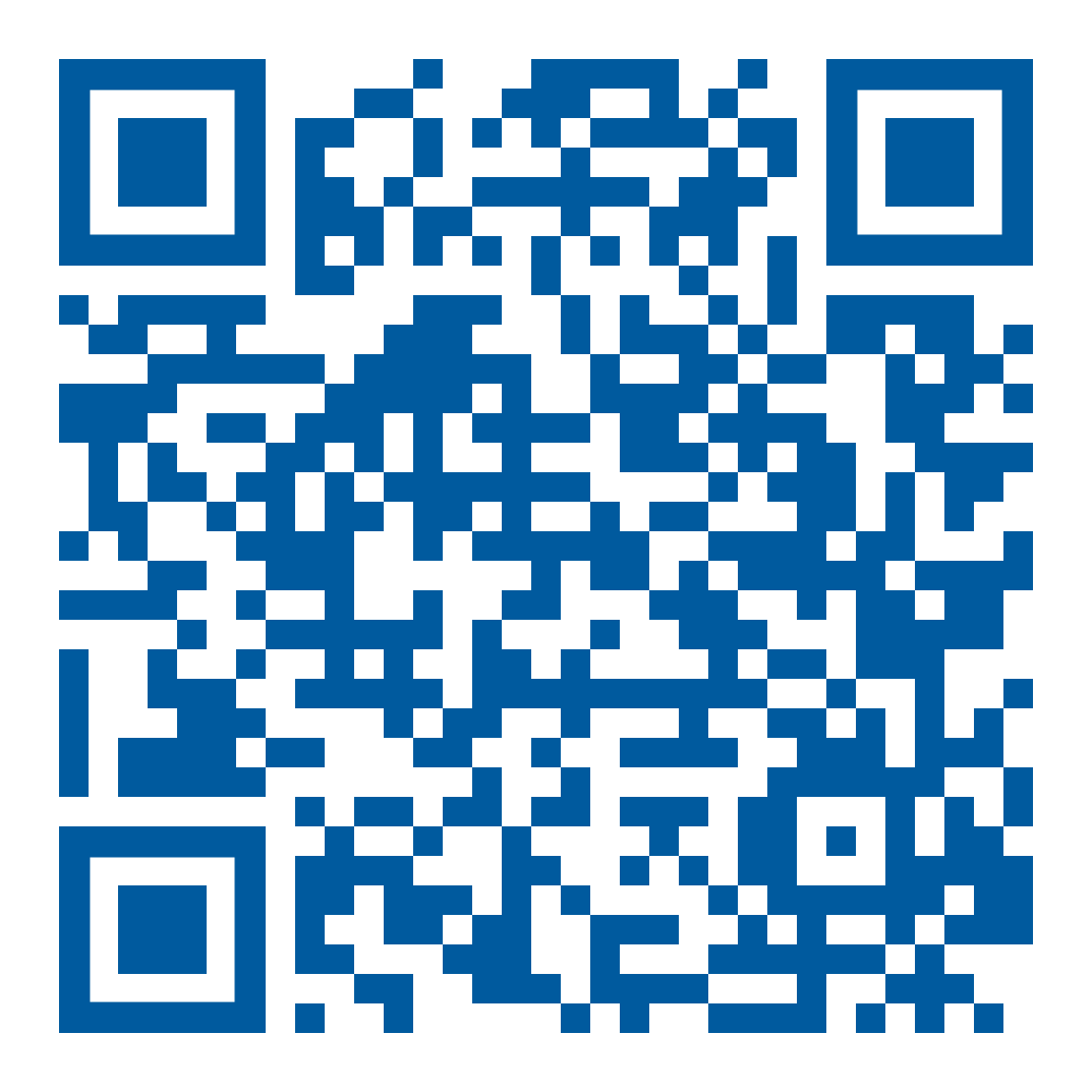 https://www.cdfa.ca.gov/pdcp/board
https://www.invasivespeciesinfo.gov/ terrestrial/invertebrates/spotted- lanternfly
/spottedlanternfly.html
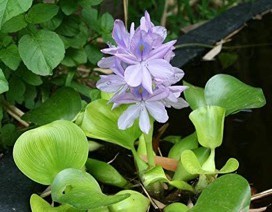 Invasive	Plants
There are hundreds of invasive plant species, both aquatic and terrestrial
Many invasive plants are introduced by humans and escape landscapes into natural habitats.
CA spends an estimated $82 million per year on invasive weeds
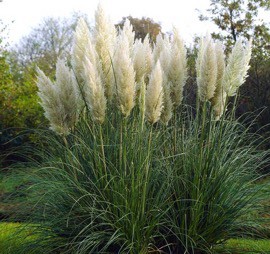 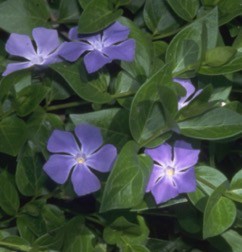 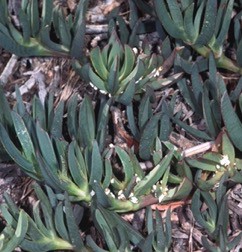 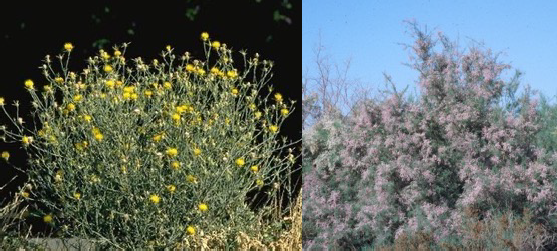 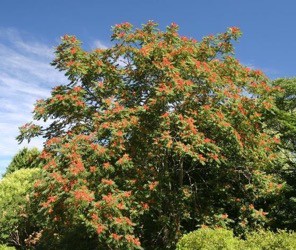 Tree-of-Heaven
Blooms in May/June
Reproduces with samaras or clonally
Rotten peanut butter smell when crushed
Introduced into landscape as ornamental
Is a preferred host for BMSB and SLF.
Allelopathic
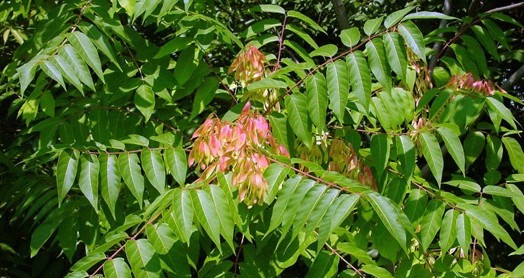 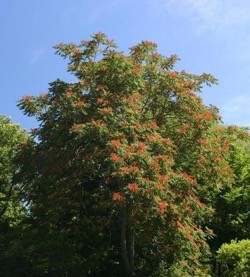 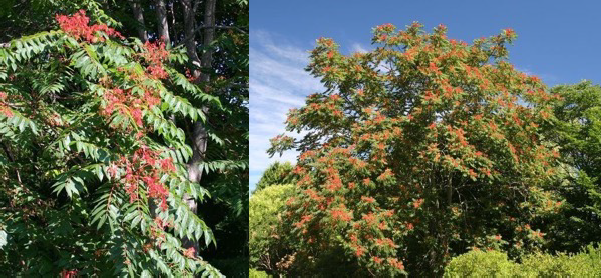 Tree-of-heaven
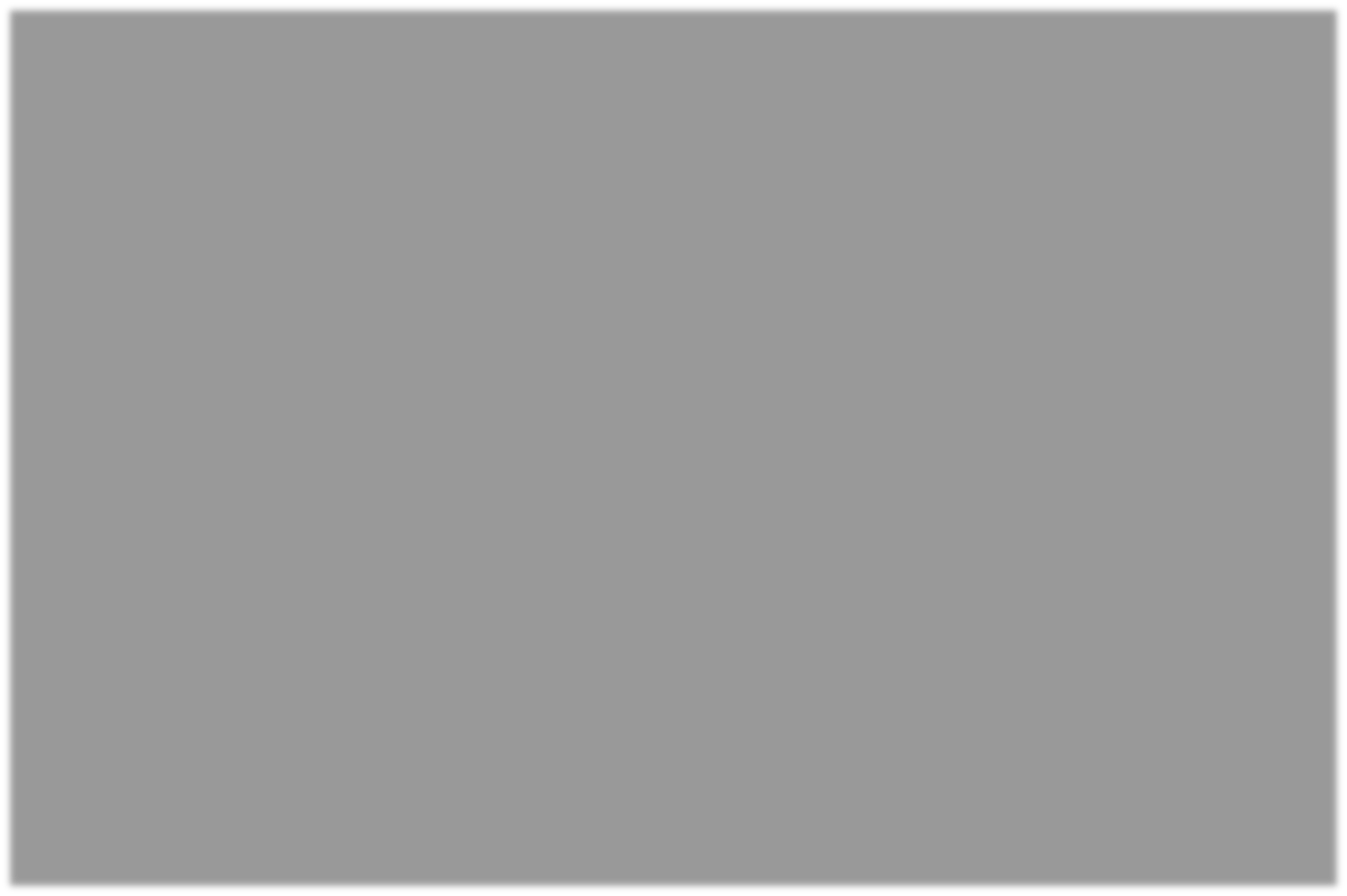 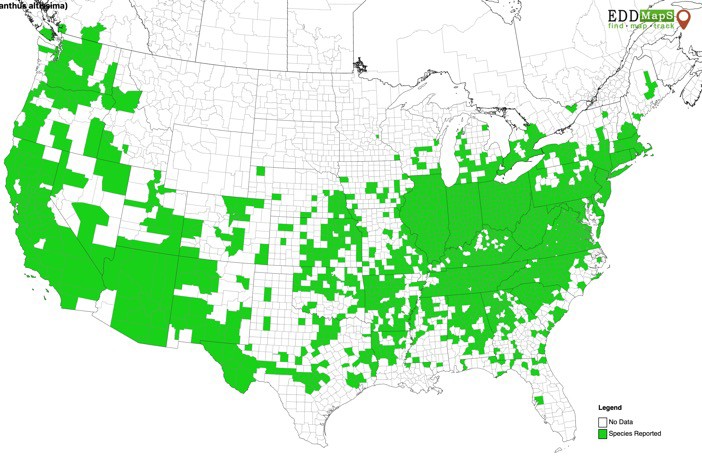 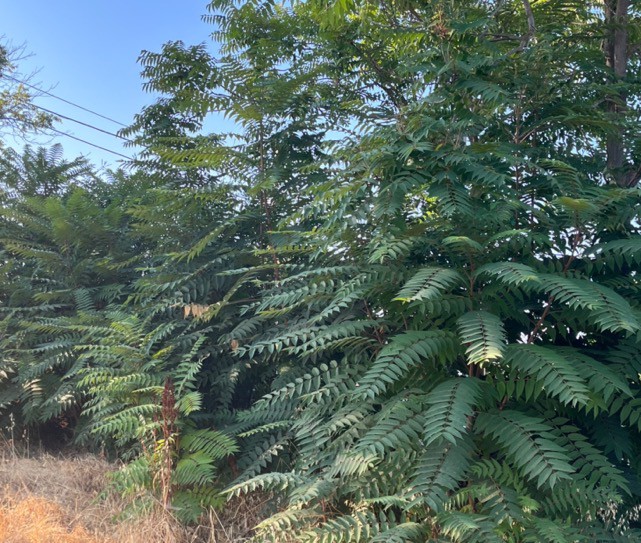 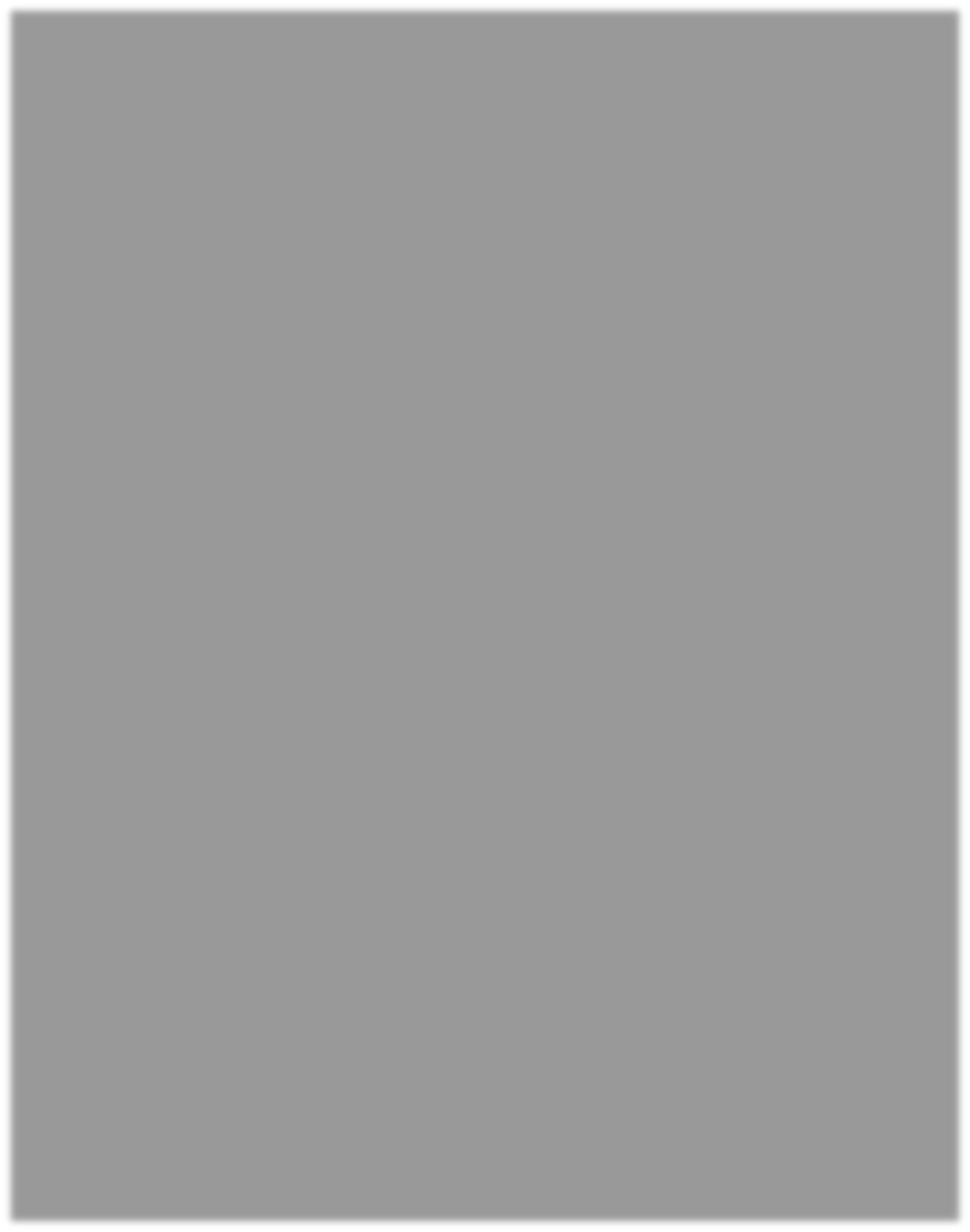 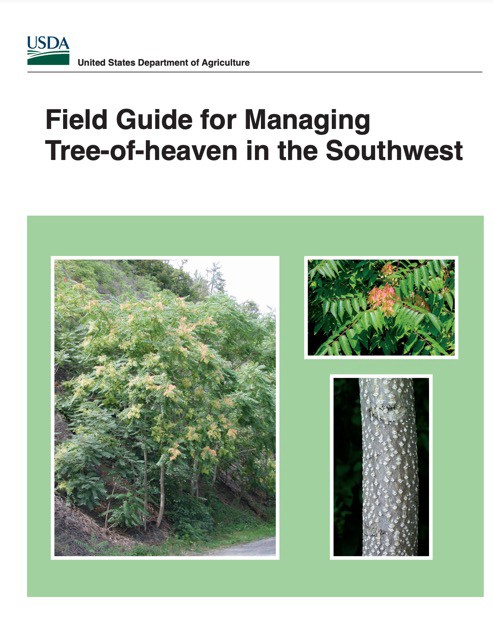 Tree-of-heaven
More Information
USDA Forest Service Field Guide
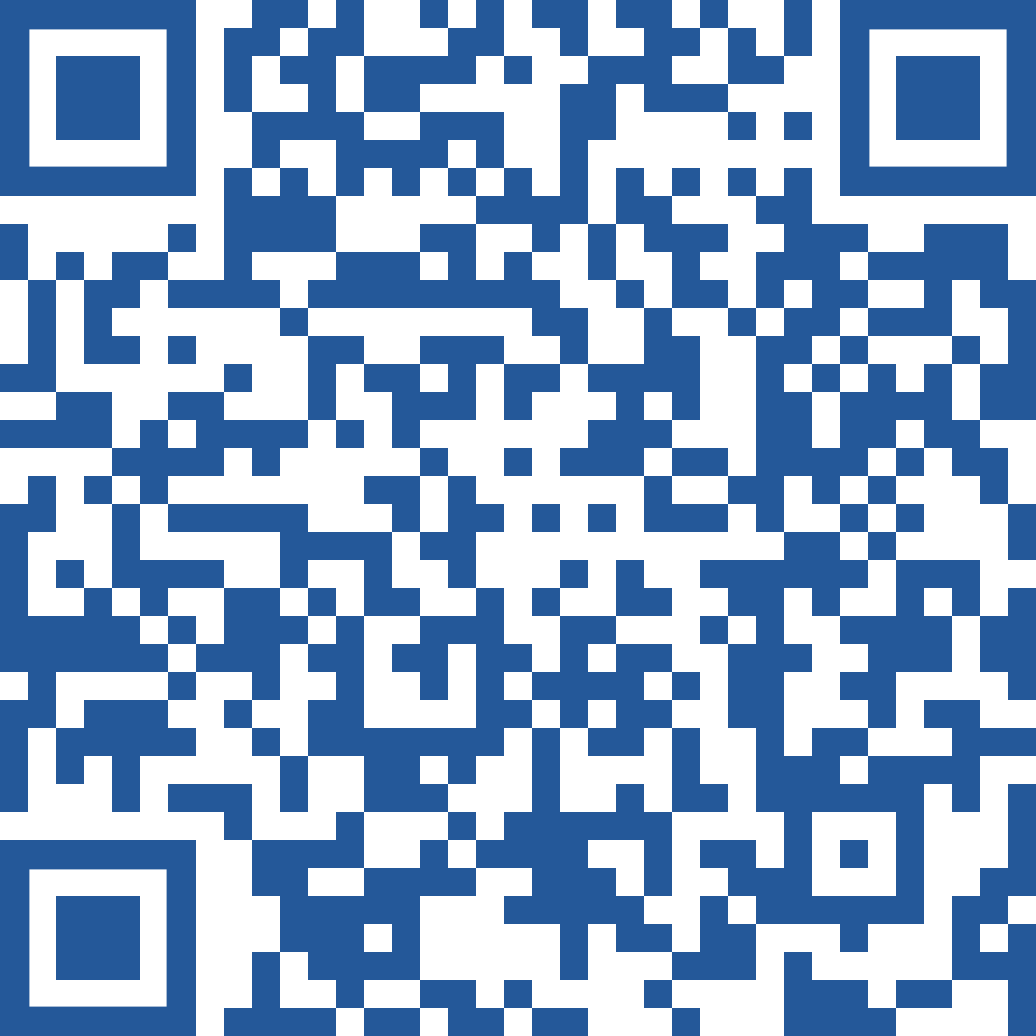 www.fs.usda.gov/Internet/FSE_DOCUMENTS
/stelprdb5410131.pdf
Japanese Dodder
Parasitic annual plant
Infest >150 species
(crops, ornamentals, woody, 	herbaceous)
Slender spaghetti stems
Pale green to gold
limited photosynthesis
Grows faster than native dodder
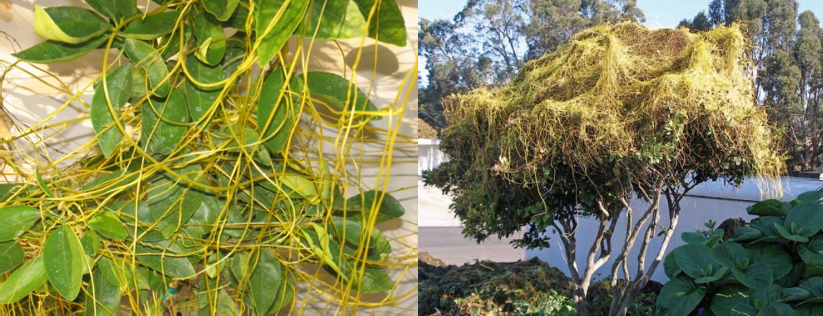 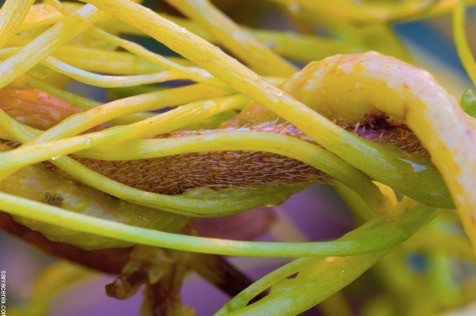 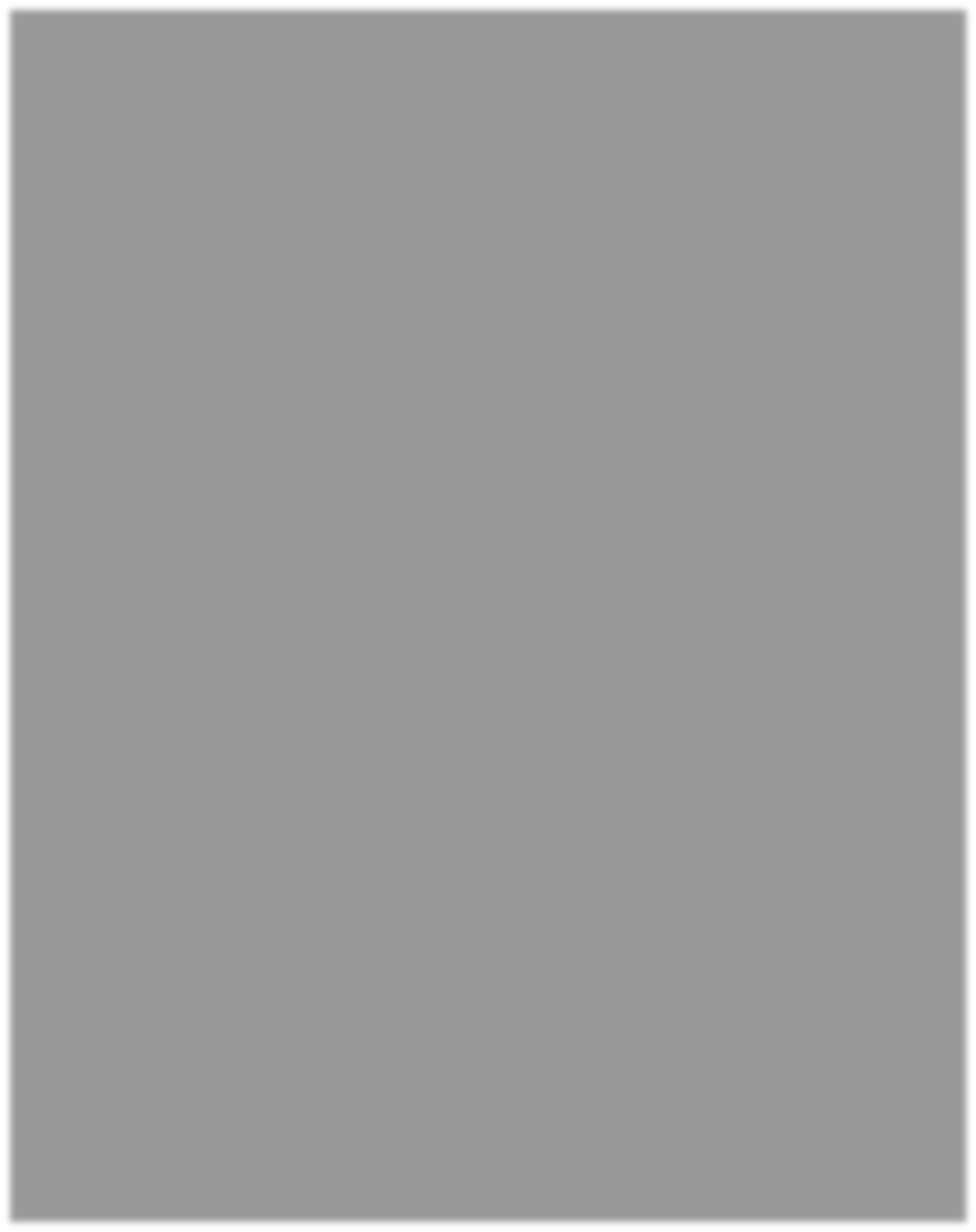 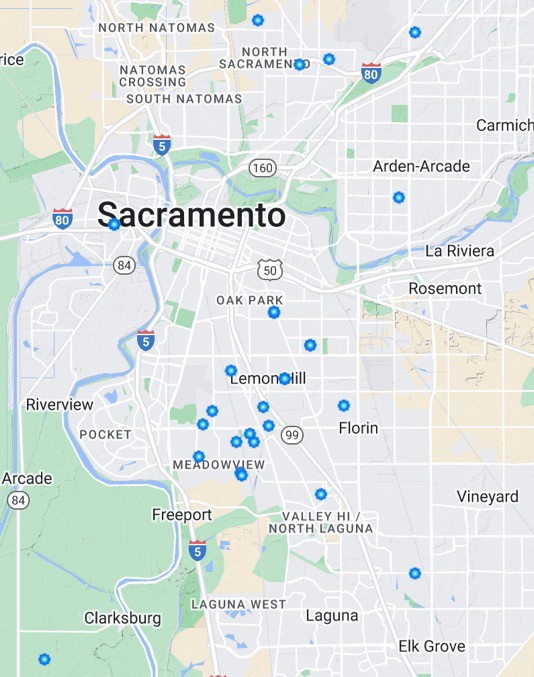 Japanese Dodder
Repeatedly introduced and eradication
Established population in Sacramento
Lemon Hill 2017
Clarksburg 2011
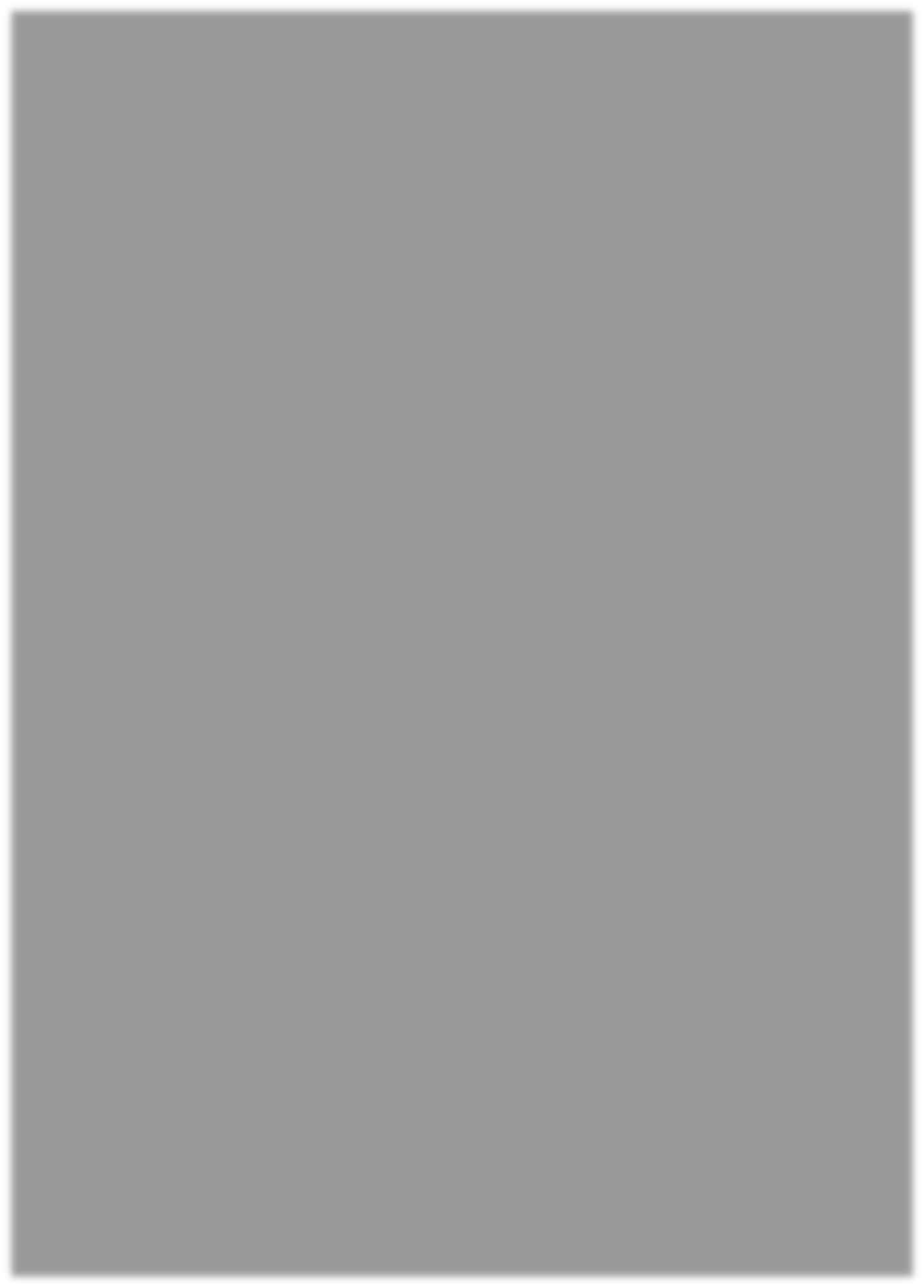 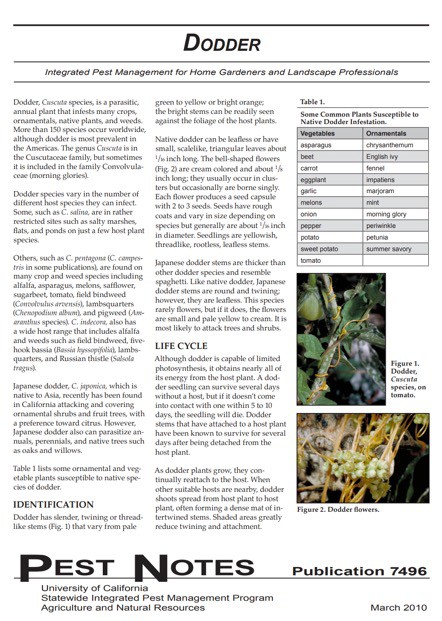 Japanese Dodder
More Information
Weed Research and Information Center
UC IPM Pest Notes
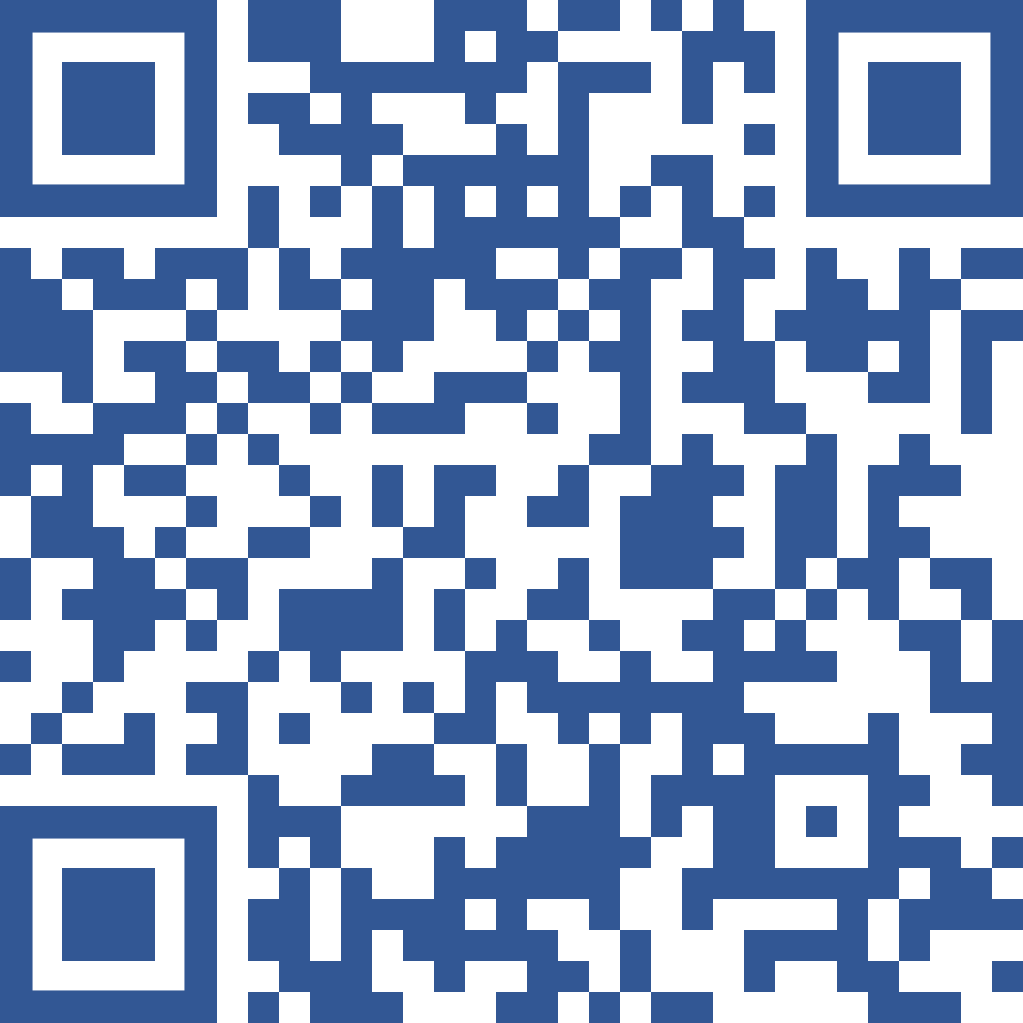 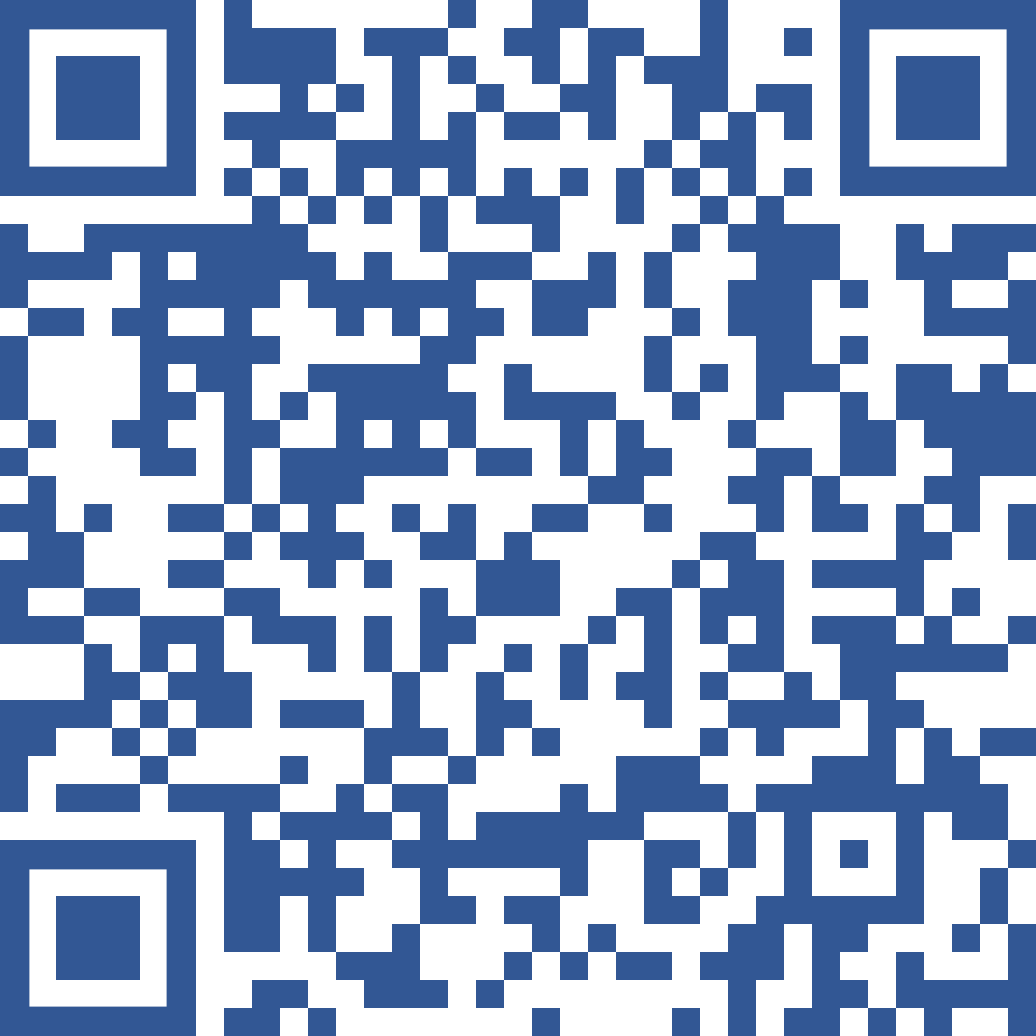 wric.ucdavis.edu/information/crop
/natural%20areas/wr_C/Cuscuta.pdf
https://ipm.ucanr.edu/PMG/ PESTNOTES/pn7496.html
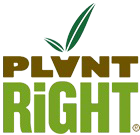 Plant Right
Project within the ‘Plant California Alliance’ (2005)
Works with nurseries and retail stores to minimize sales of invasives and promote native plantings
Helps evaluate “invasiveness”
Begin surveys in 2009
15 ‘retired’ invasives
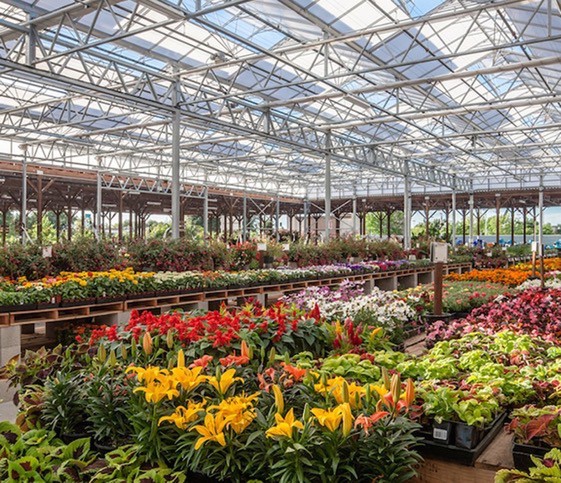 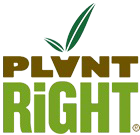 Plant Right Nursery Survey
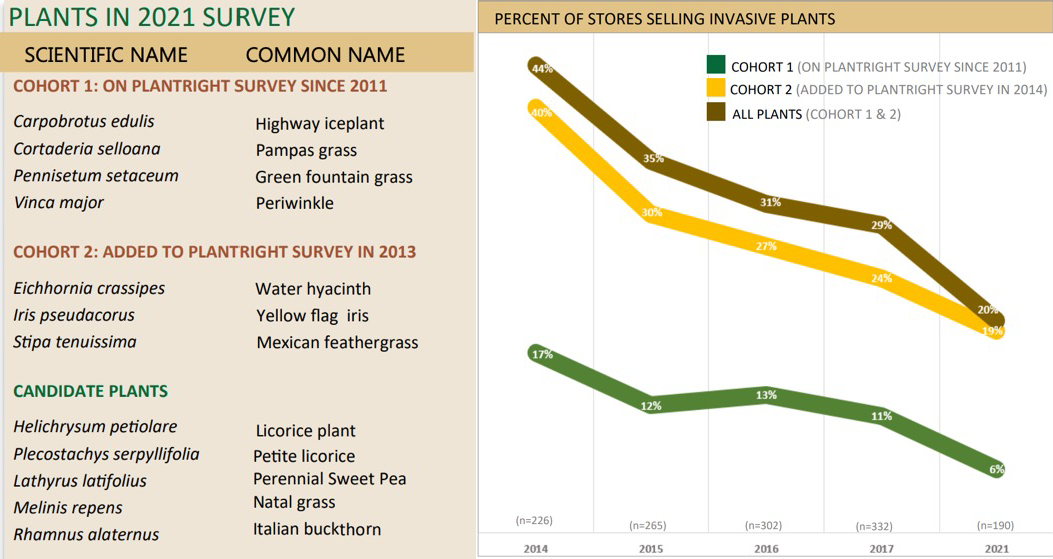 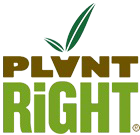 Plant Right Nursery Survey
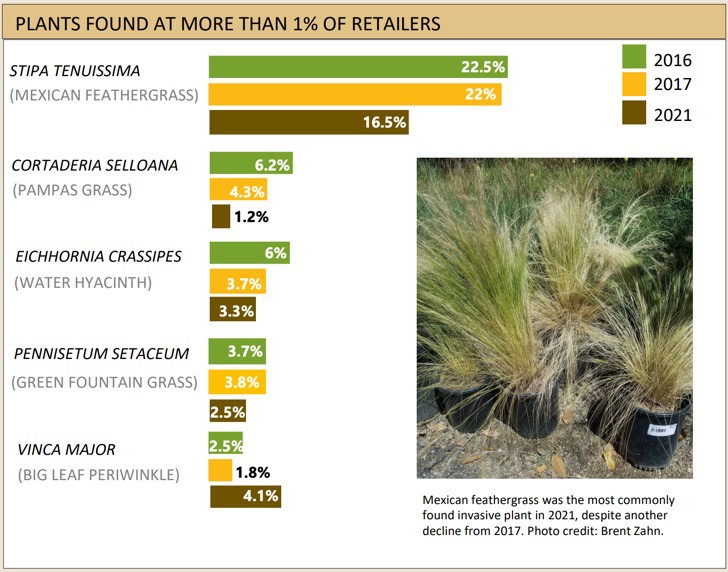 5/12 species sold in more than 1% of retailers
Still decrease compared to previous years
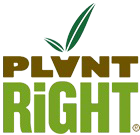 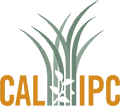 Invasive	Plants
More information
UC IPM Pest Notes
CA Invasive Plant Council
Plant Right
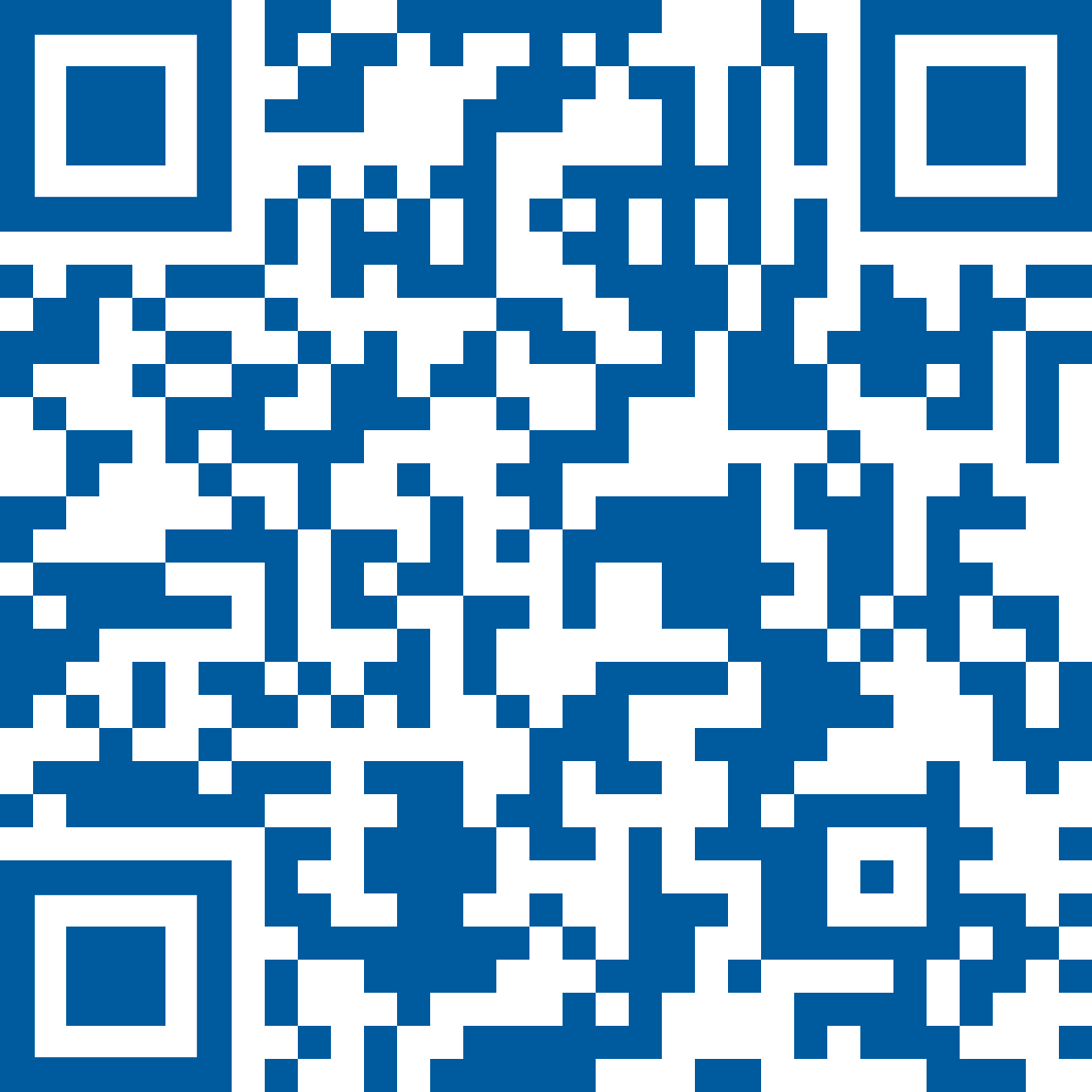 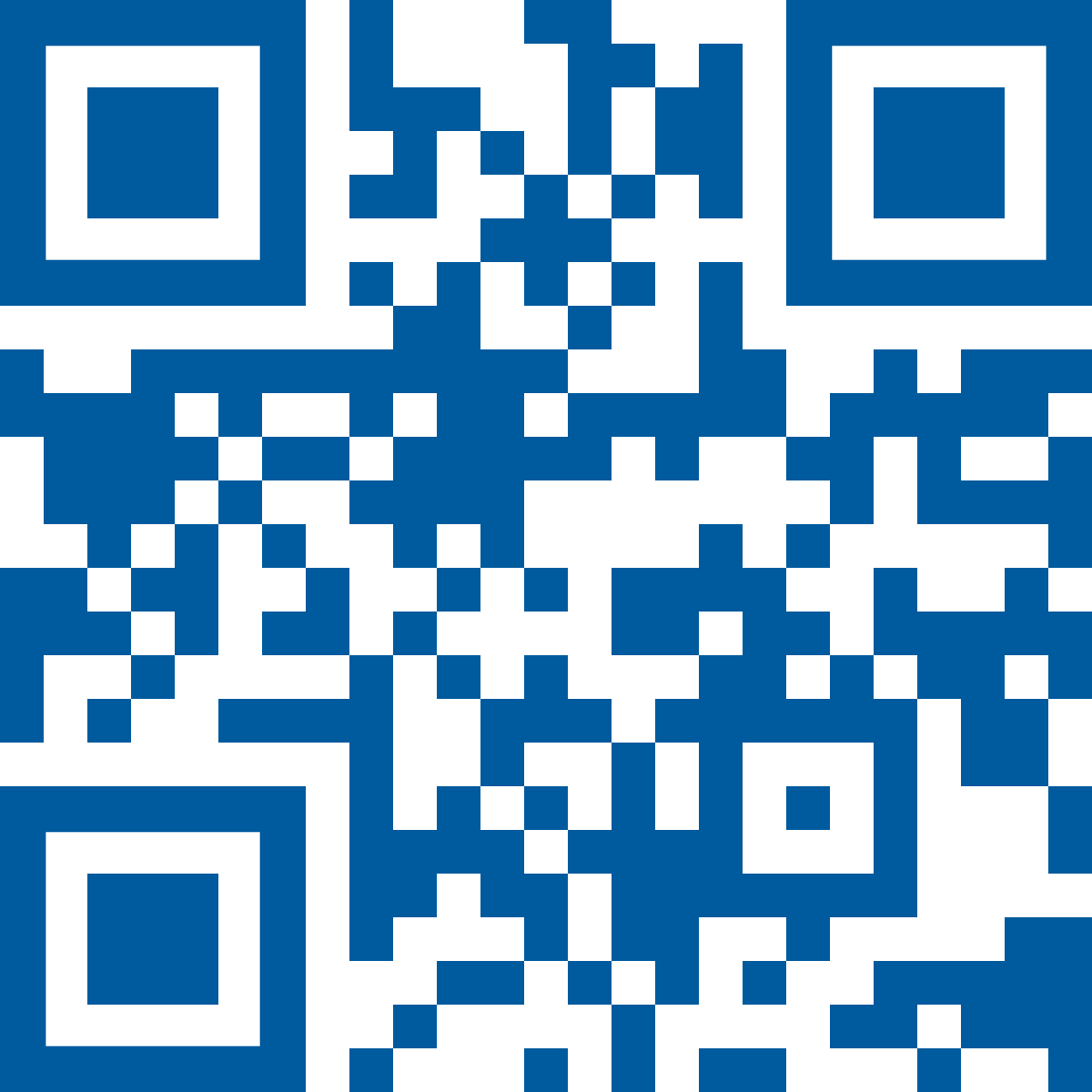 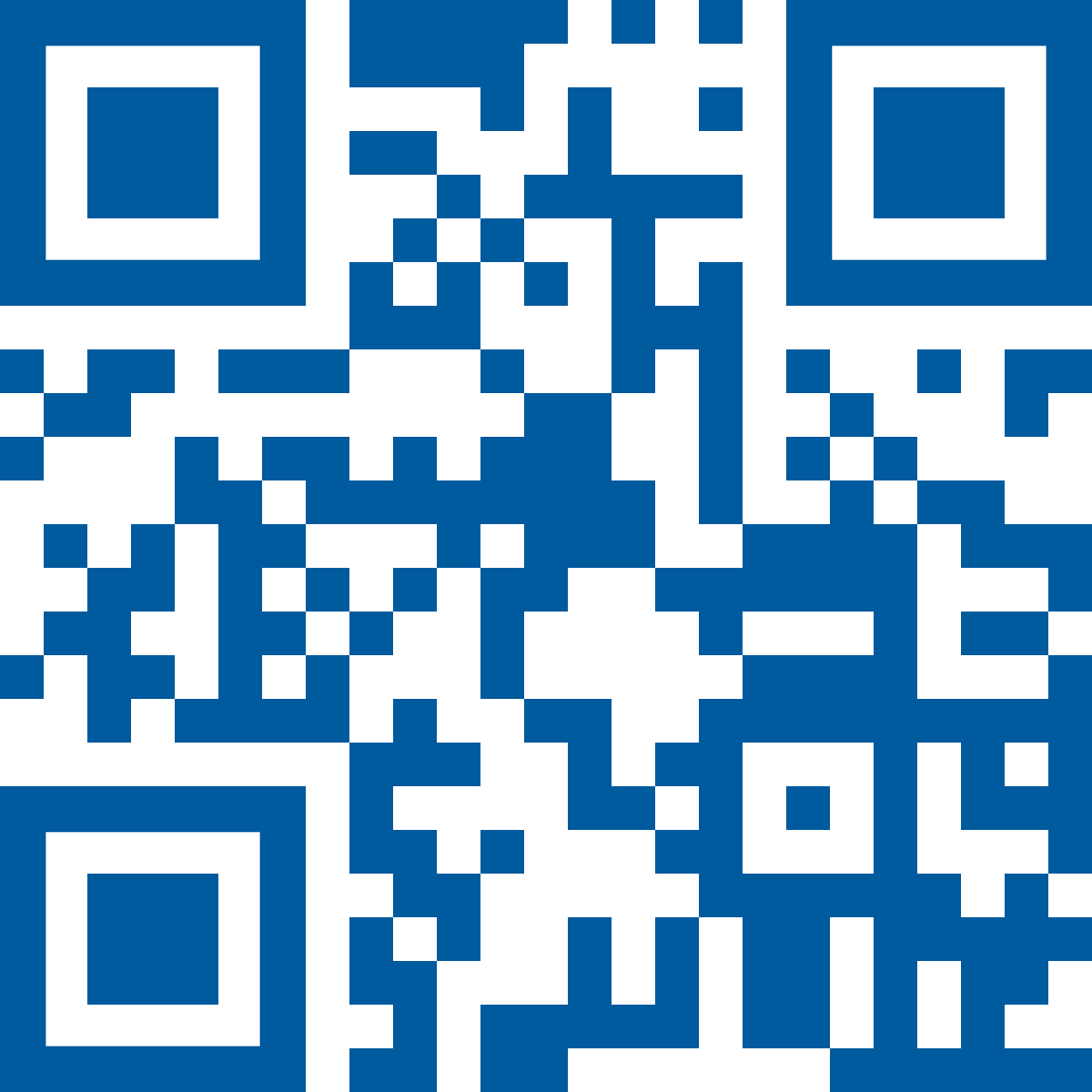 https://www.cal-ipc.org/
https://ipm.ucanr.edu/PMG/PEST NOTES/pn74139.html
https://plantright.org/
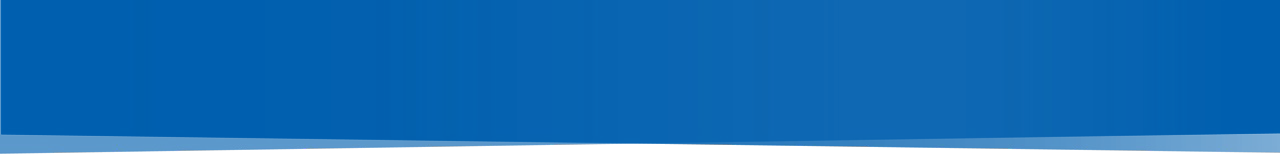 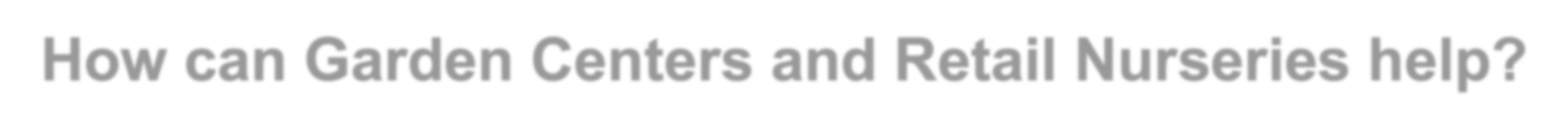 How can Garden Centers and Retail Nurseries help?
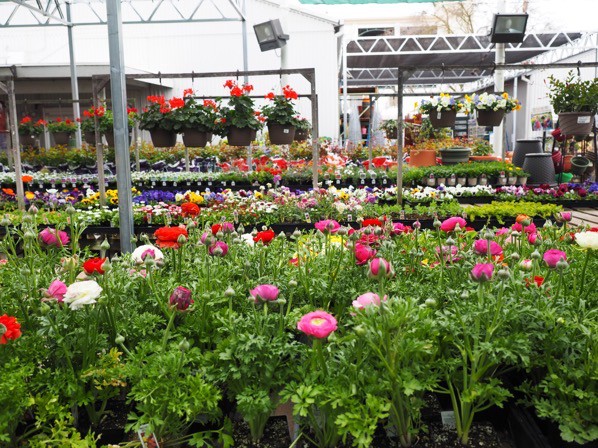 Become familiar with the potential invasives in your area!
Encourage customers not to plant invasive ornamental species.
Inspect newly arriving plants.
Educate your community
Work with PlantRight
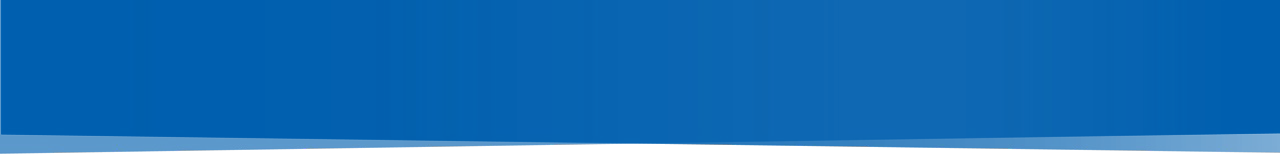 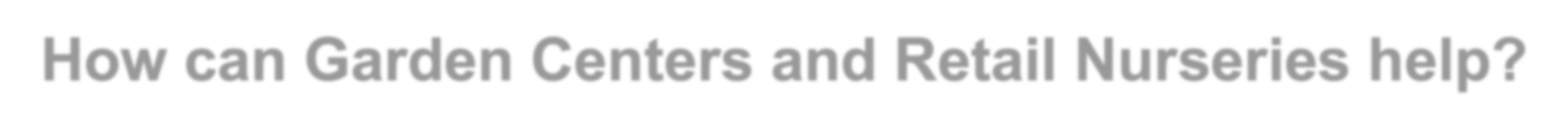 How can Garden Centers and Retail Nurseries help?
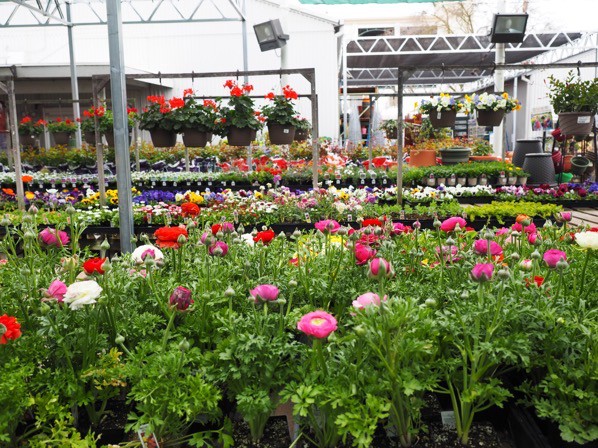 When you or your customers find pests that might be invasive—consult the county Agricultural commissioner.
Don’t bring uncertified plants or fresh produce, into CA or from quarantine areas.
Buy firewood where you burn it!
Take our online trainings!
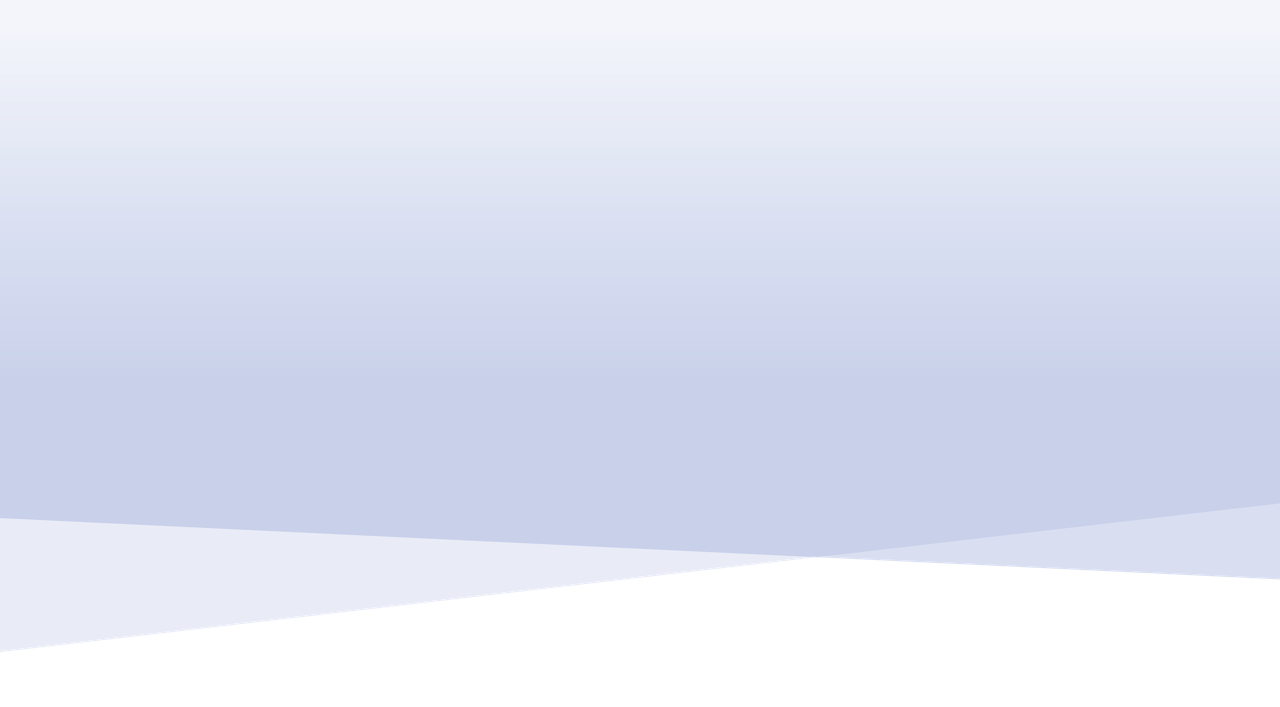 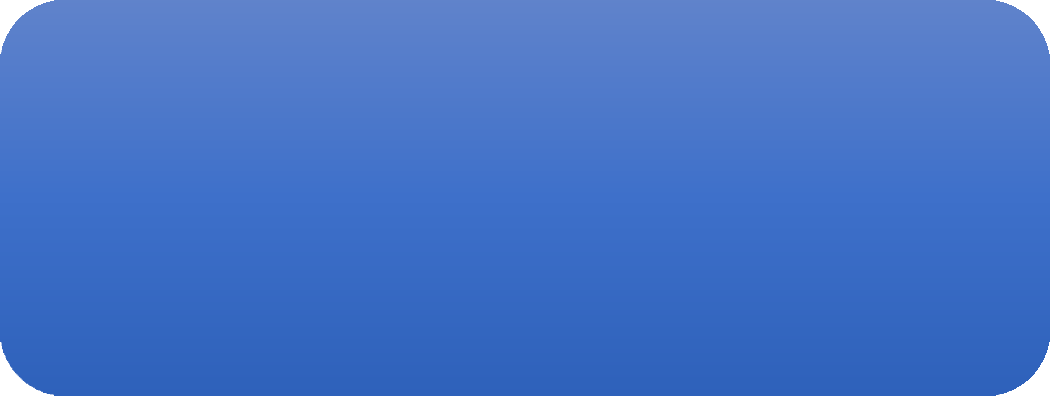 Thank you! Questions?
MacKenzie Patton
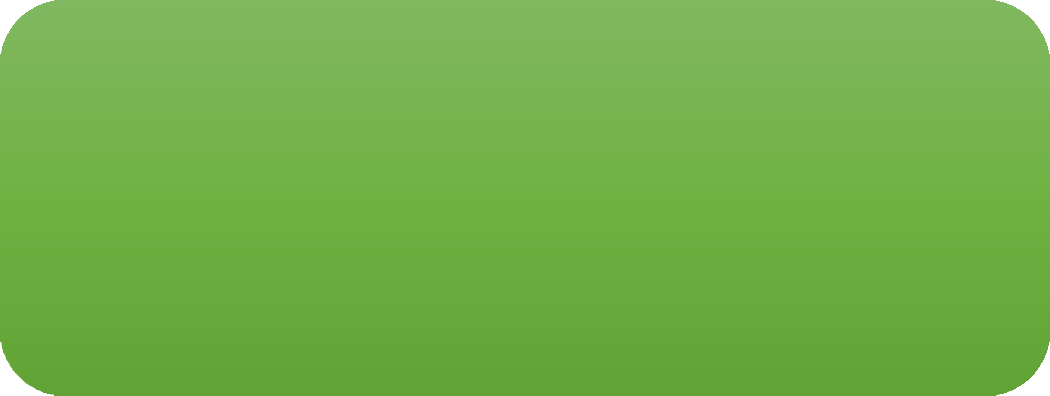 University of California Statewide Integrated Pest Management Program
mfpatton@ucanr.edu